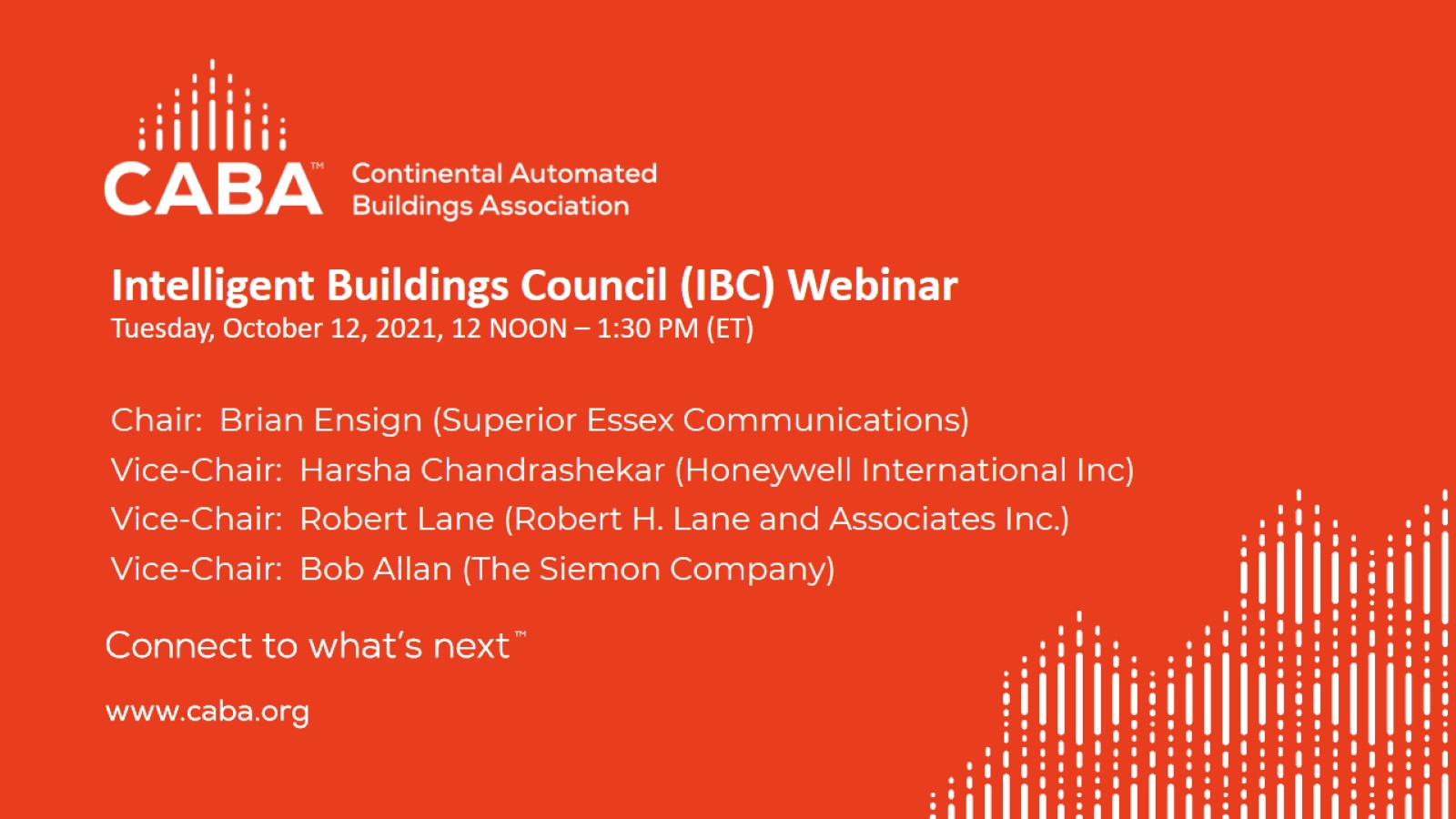 Intelligent Buildings Council (IBC) WebinarTuesday, October 12, 2021, 12 NOON – 1:30 PM (ET)
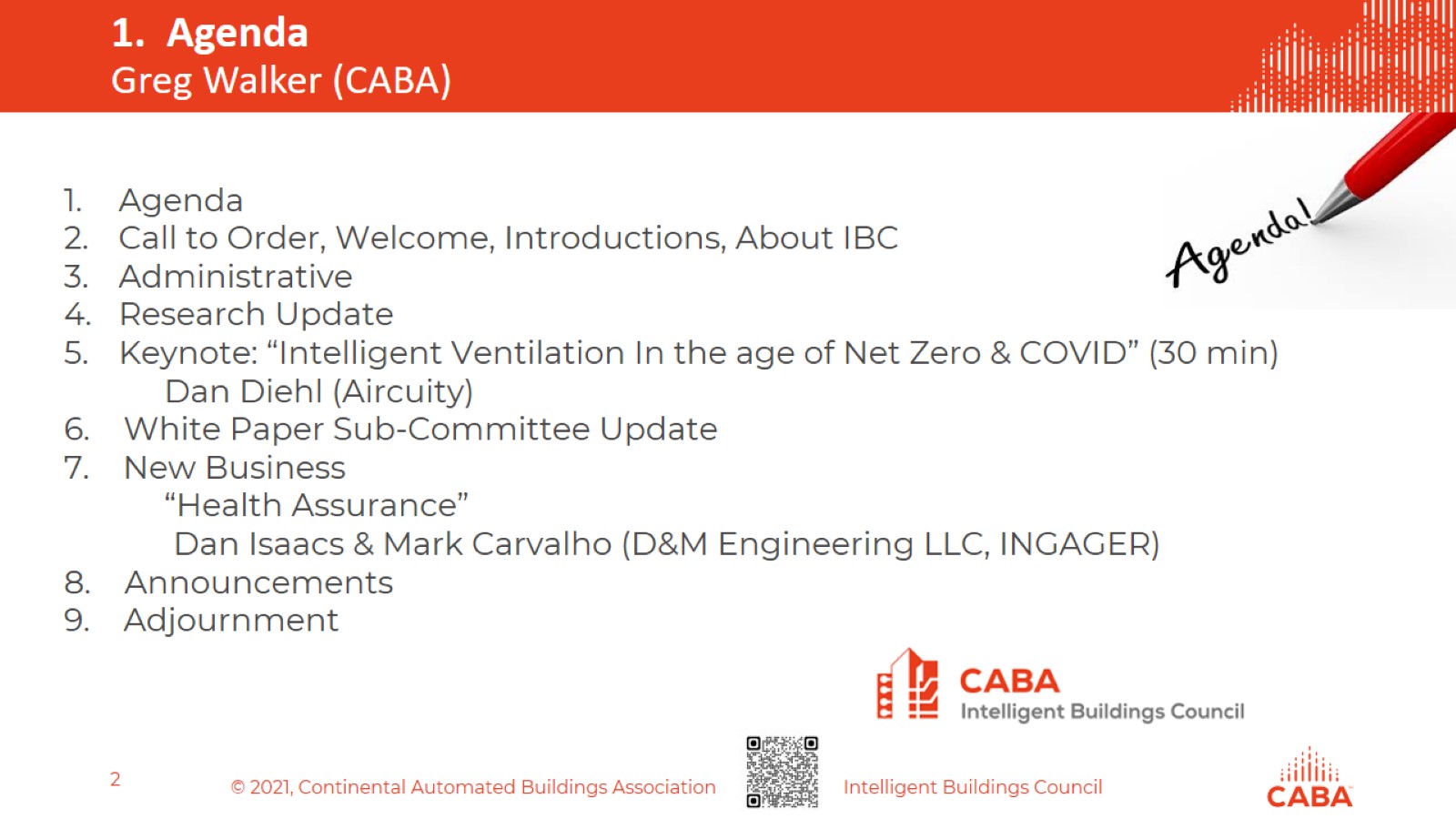 1.  AgendaGreg Walker (CABA)
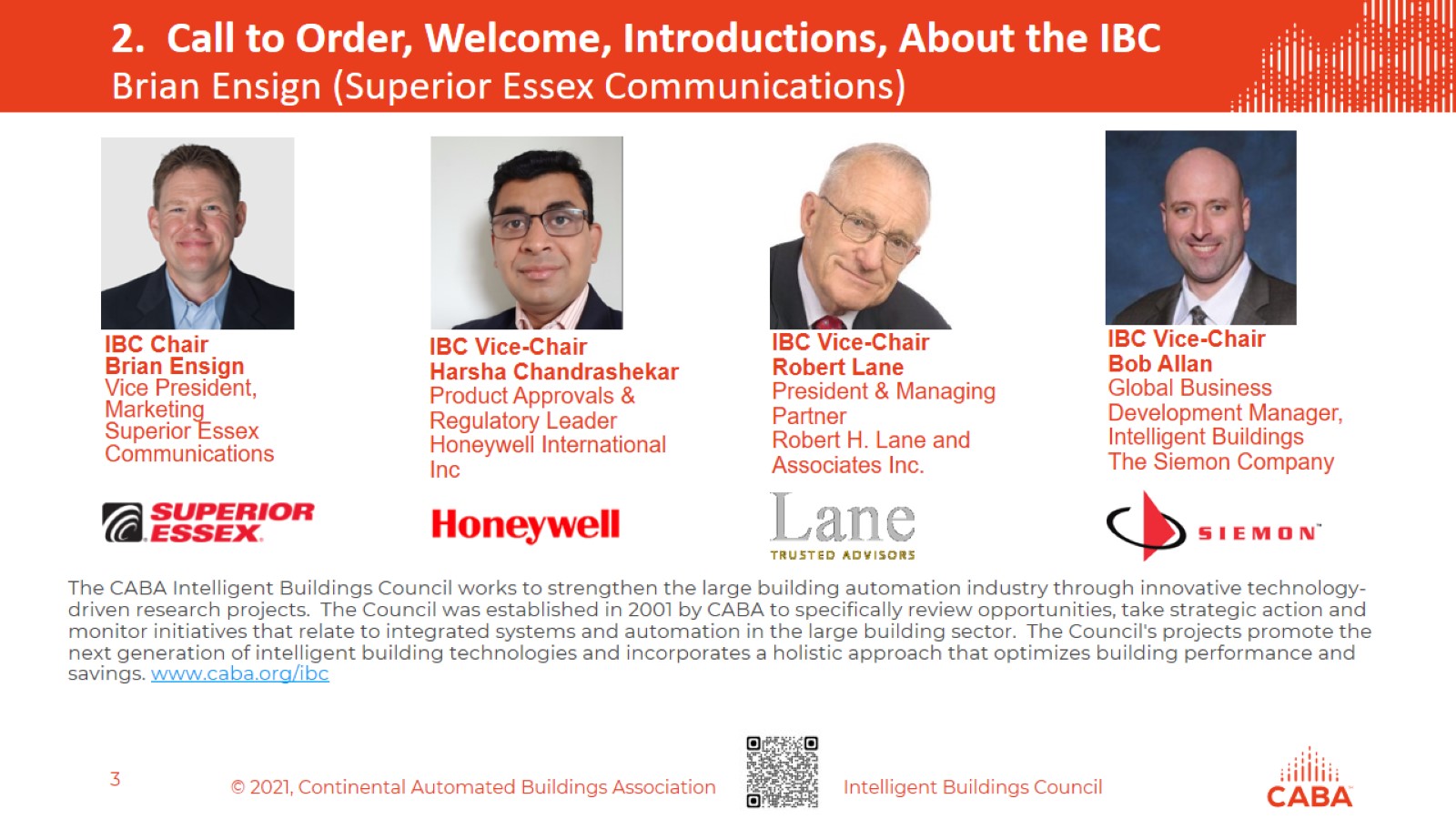 2.  Call to Order, Welcome, Introductions, About the IBCBrian Ensign (Superior Essex Communications)
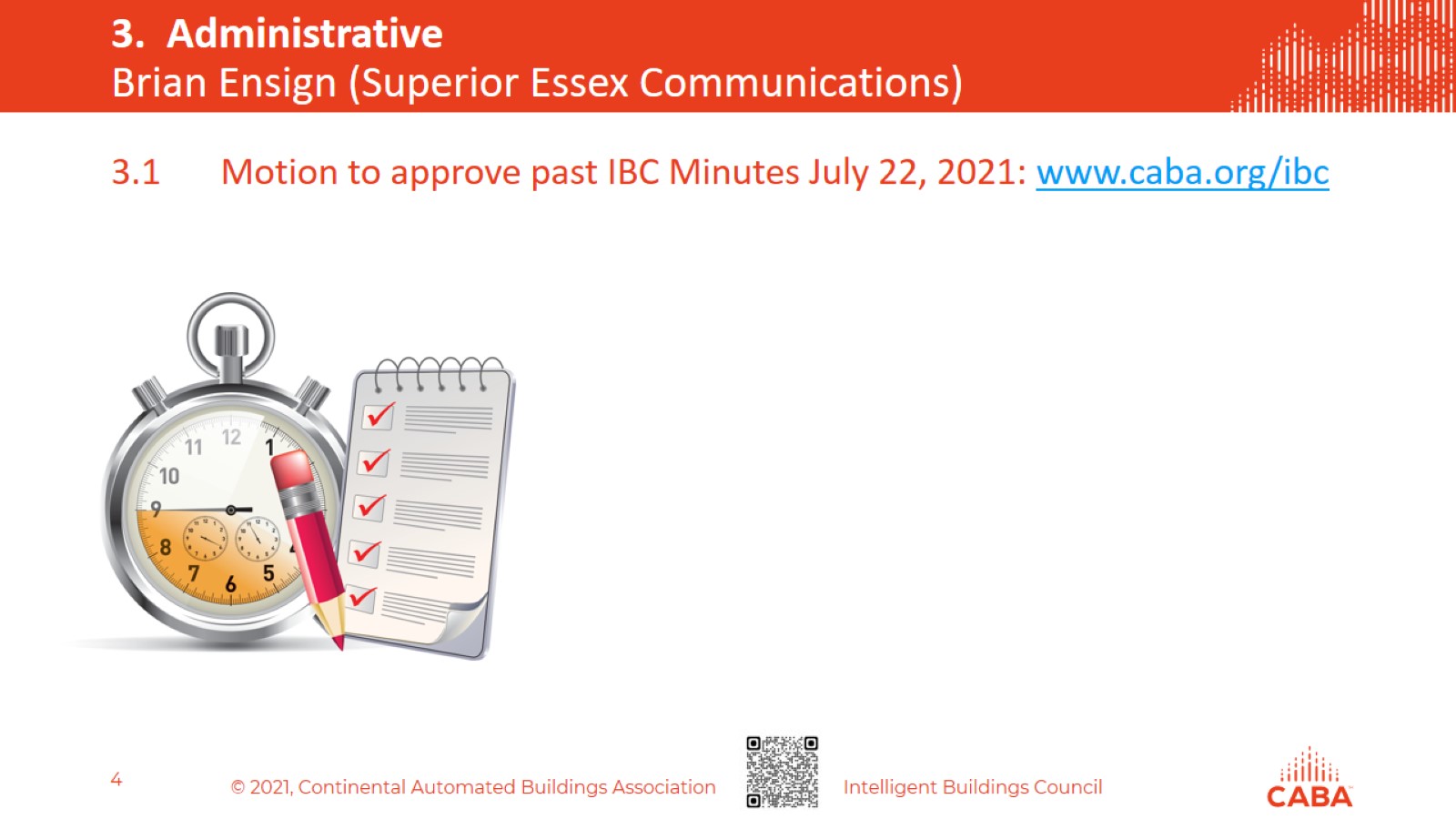 3.  Administrative Brian Ensign (Superior Essex Communications)
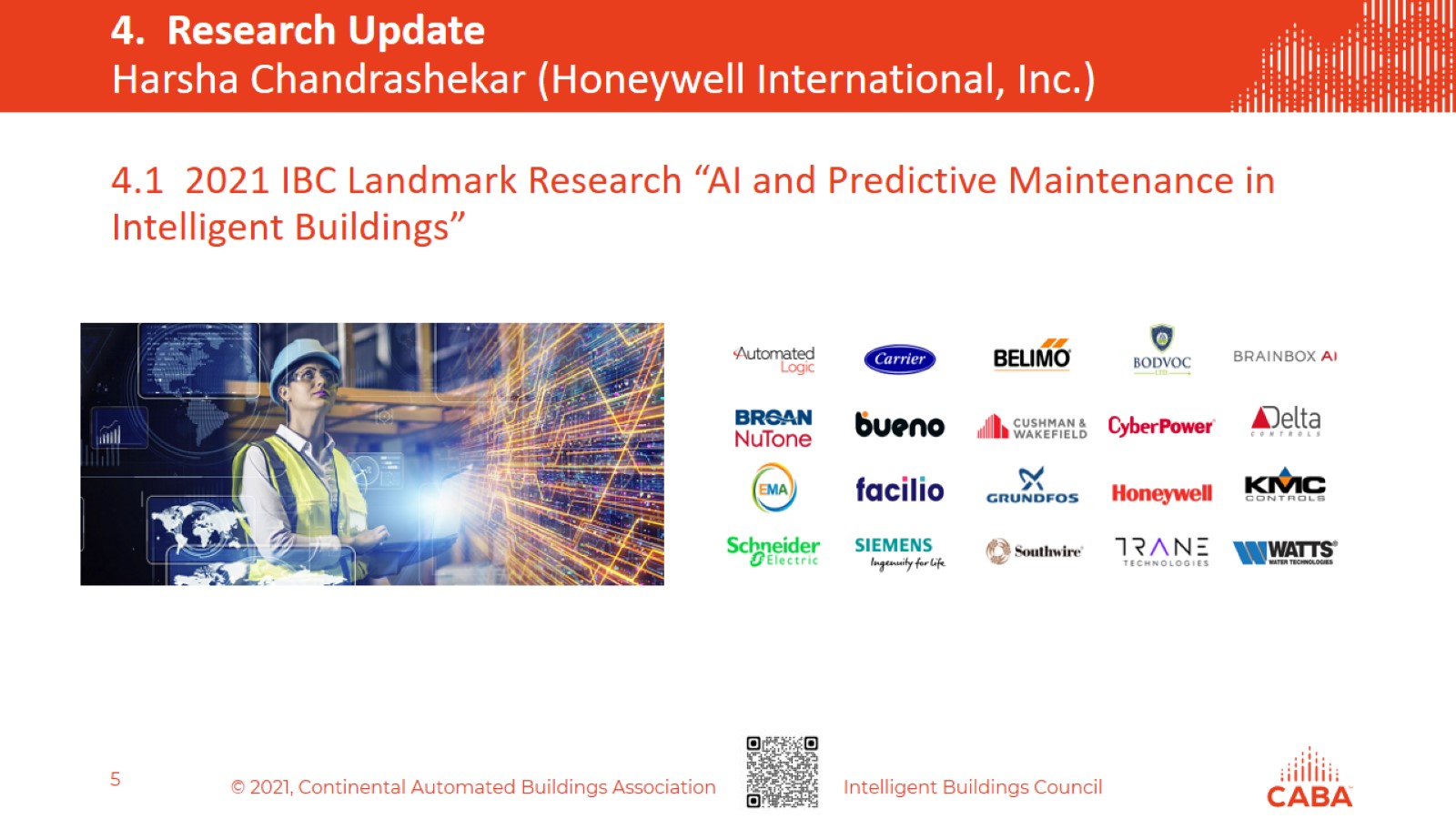 4.  Research UpdateHarsha Chandrashekar (Honeywell International, Inc.)
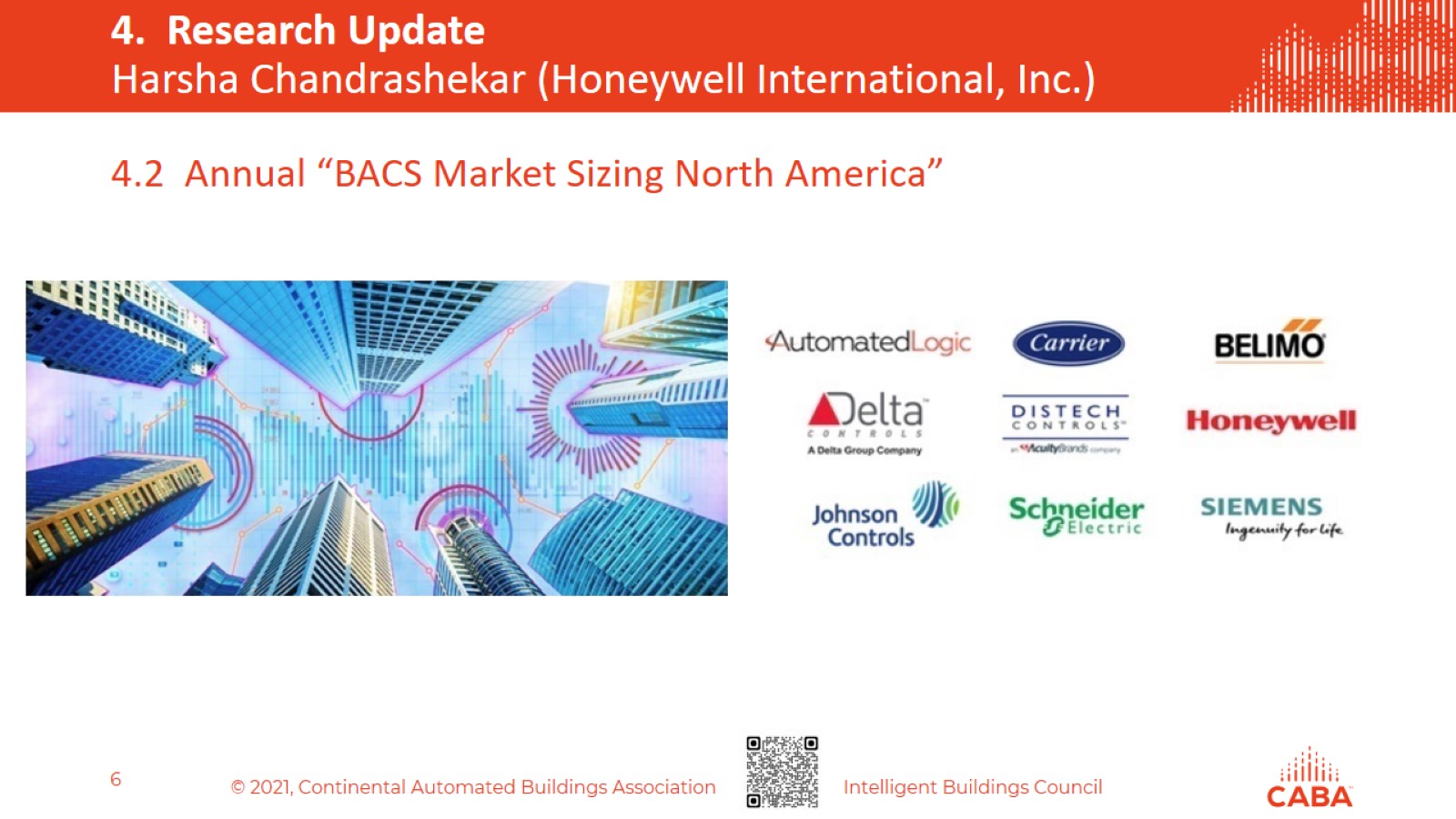 4.  Research UpdateHarsha Chandrashekar (Honeywell International, Inc.)
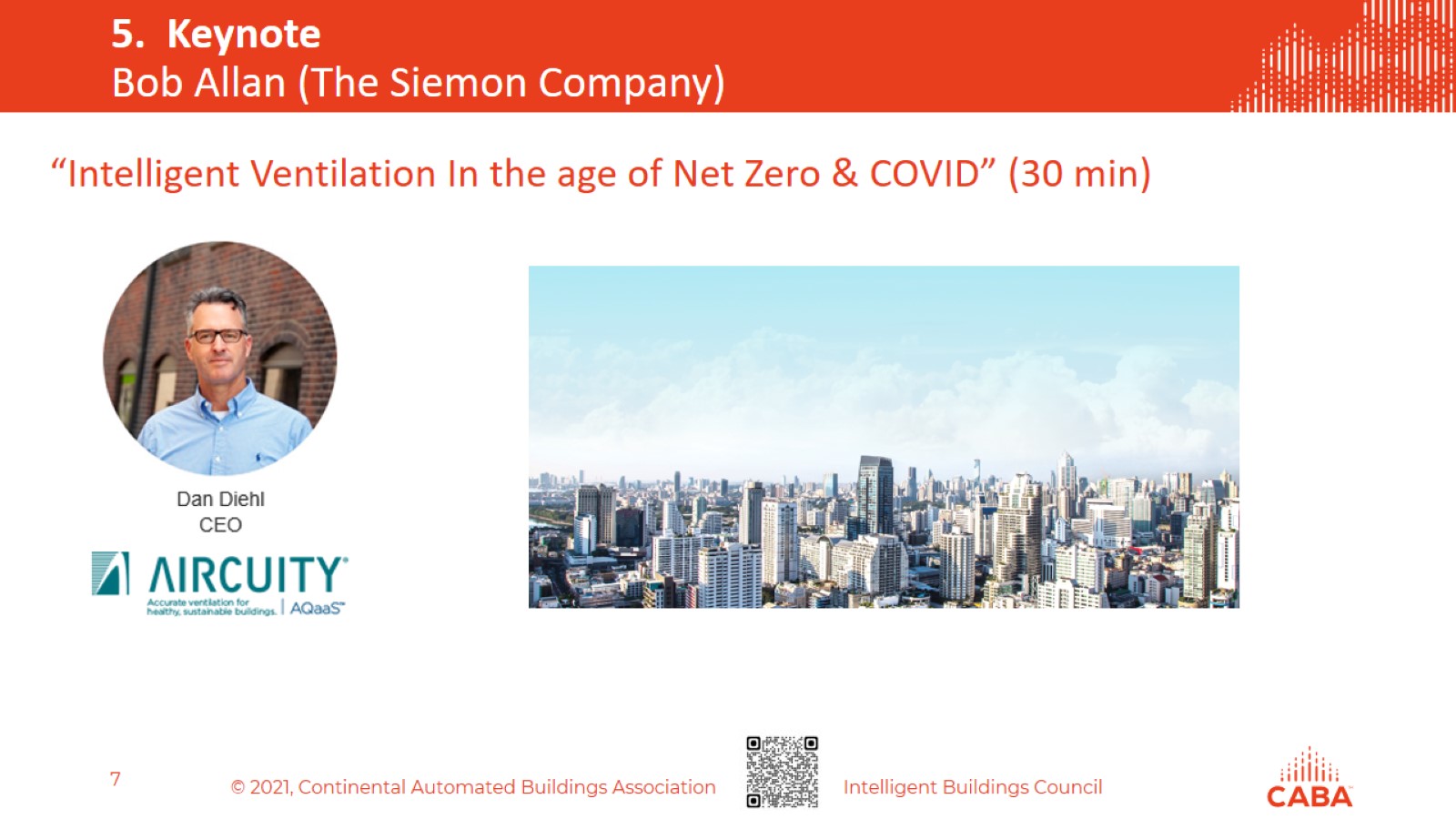 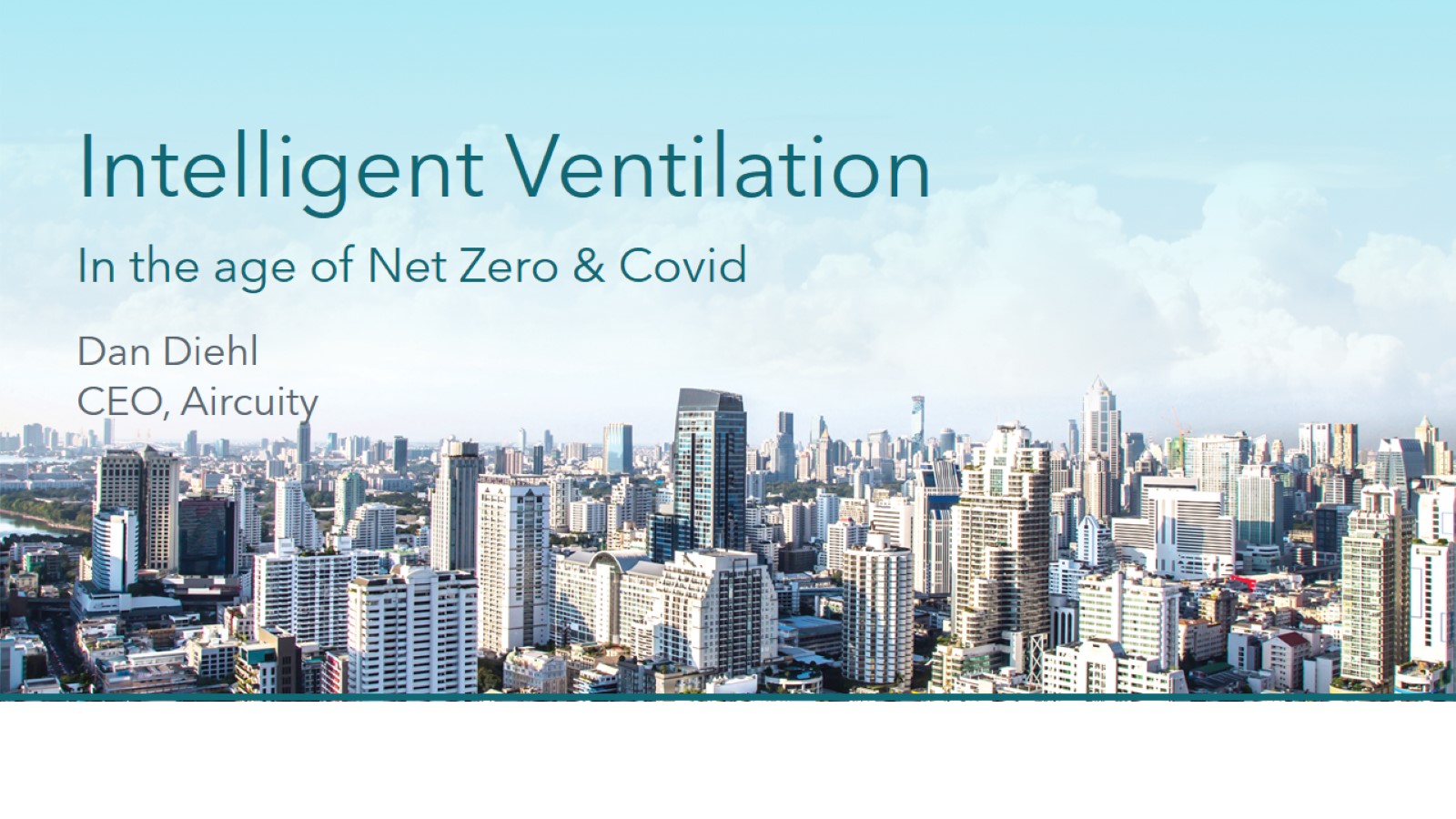 Intelligent VentilationIn the age of Net Zero & Covid
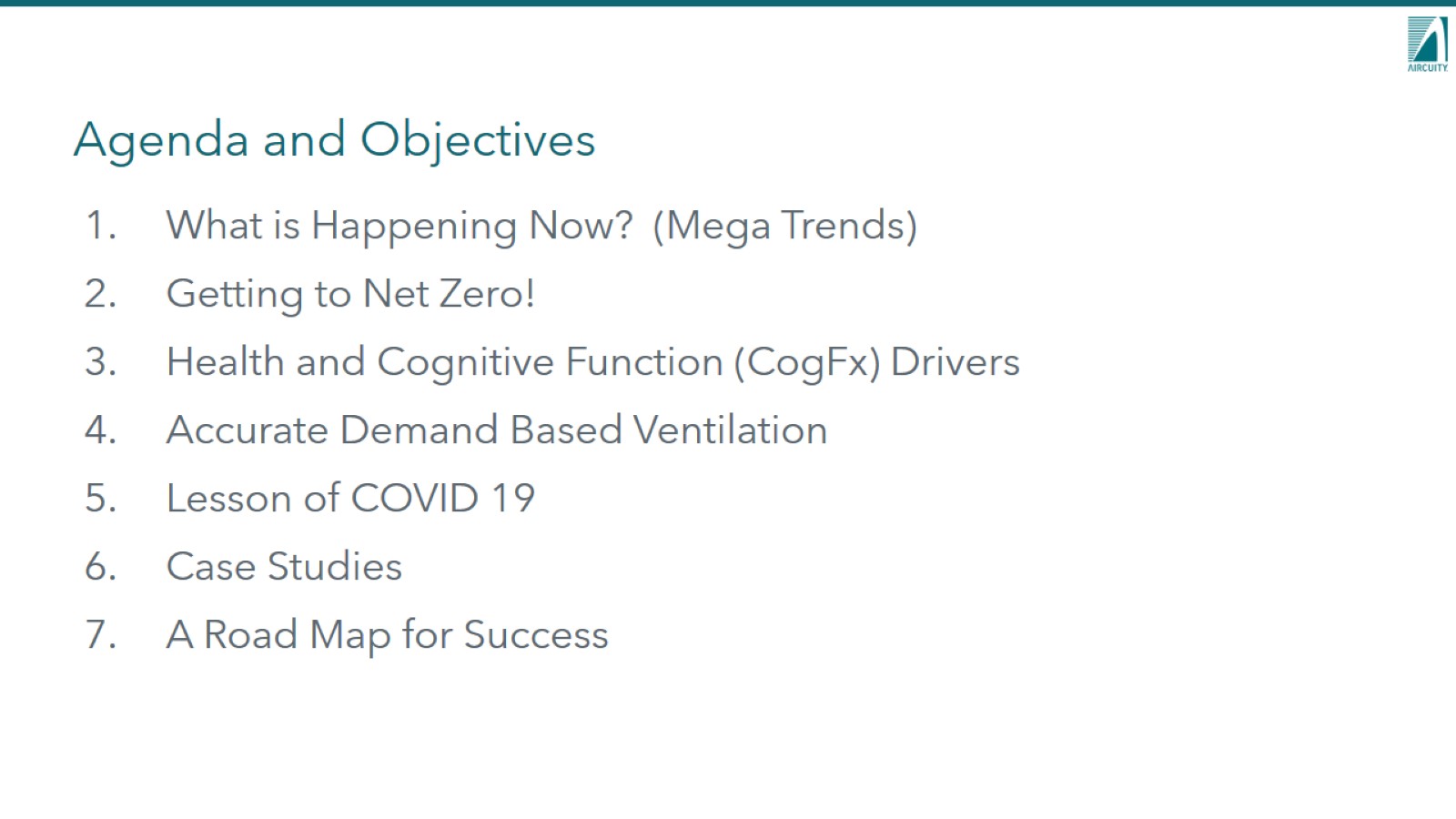 Agenda and Objectives
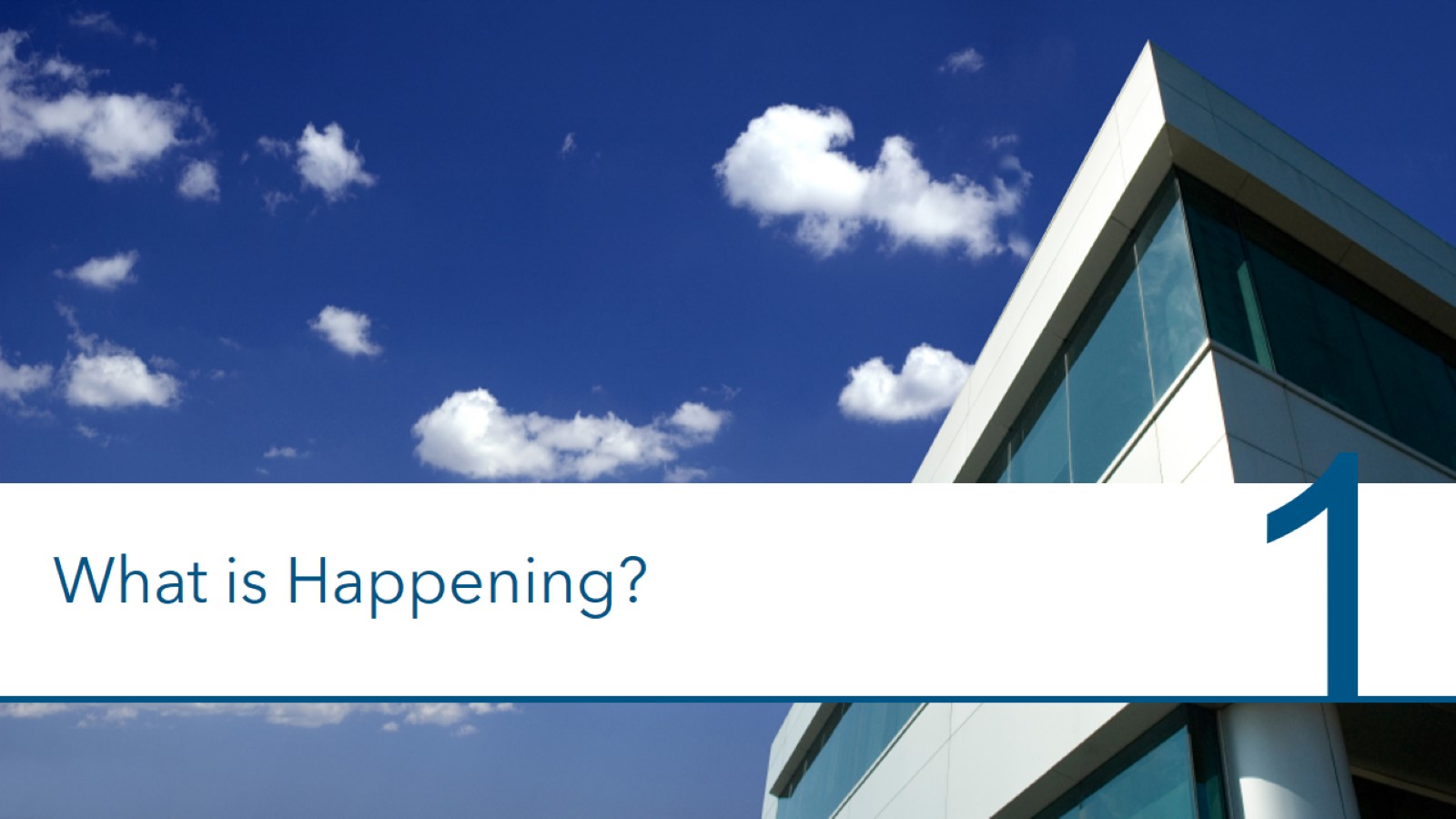 What is Happening?
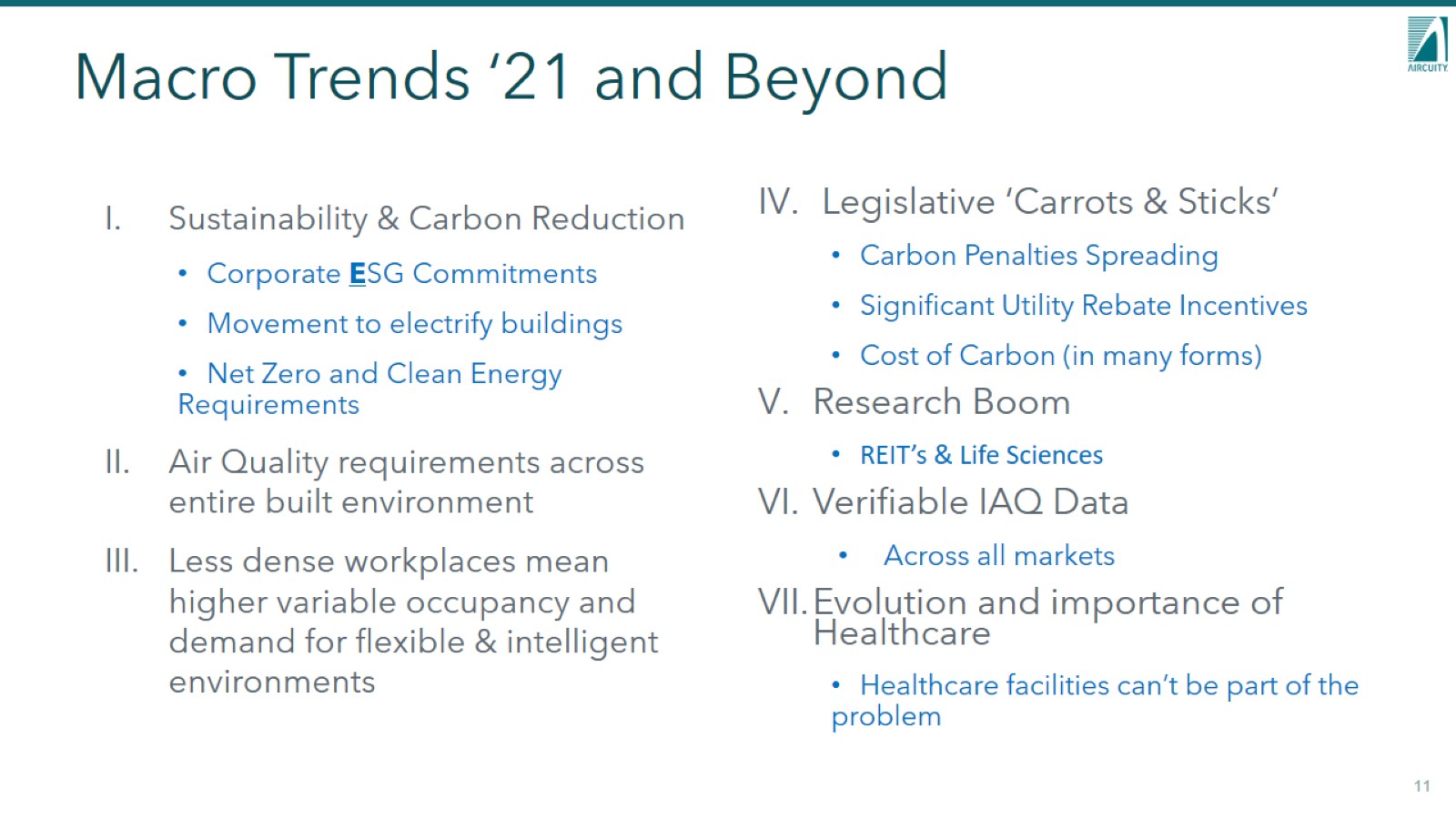 Macro Trends ‘21 and Beyond
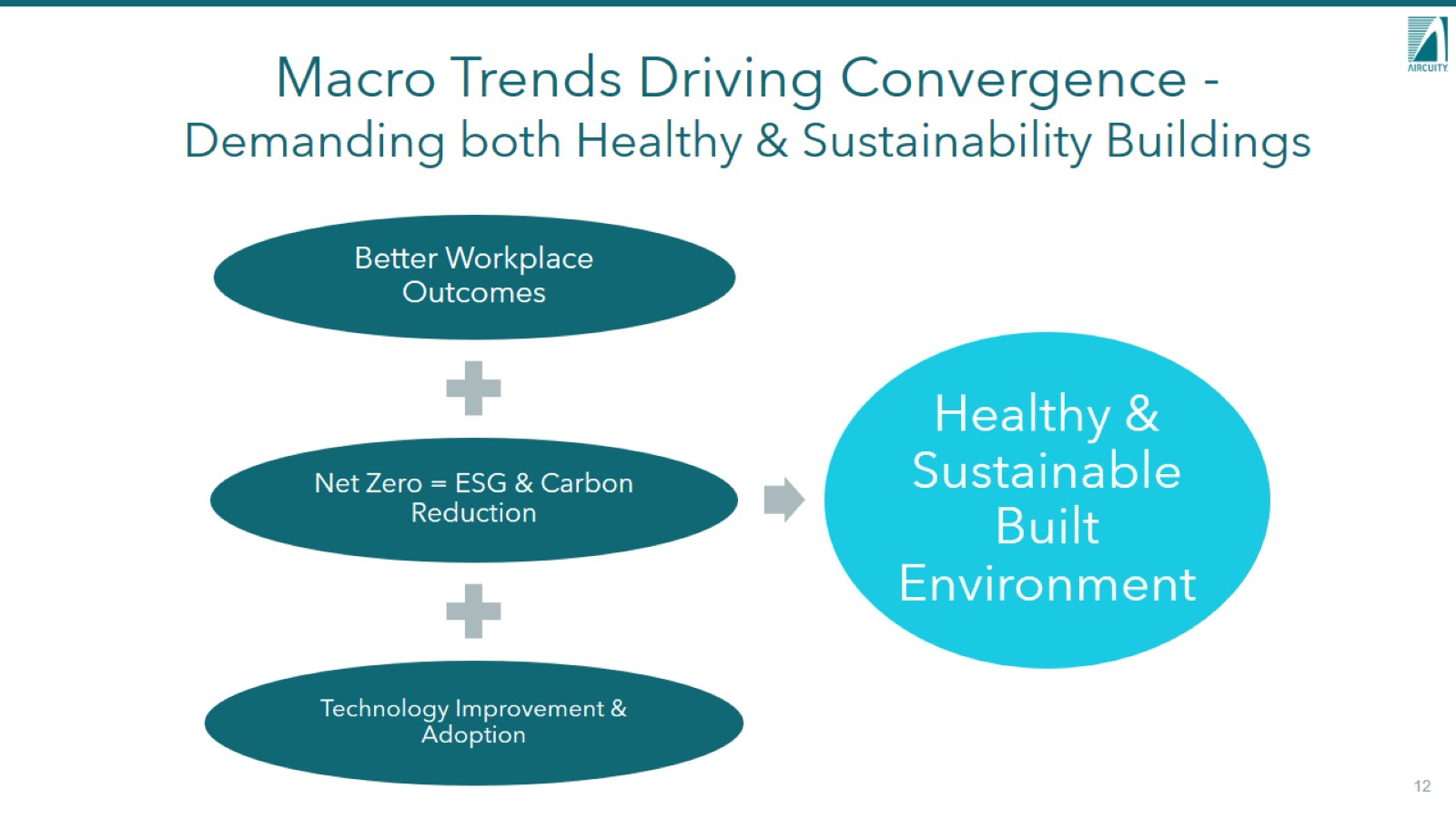 Macro Trends Driving Convergence - Demanding both Healthy & Sustainability Buildings
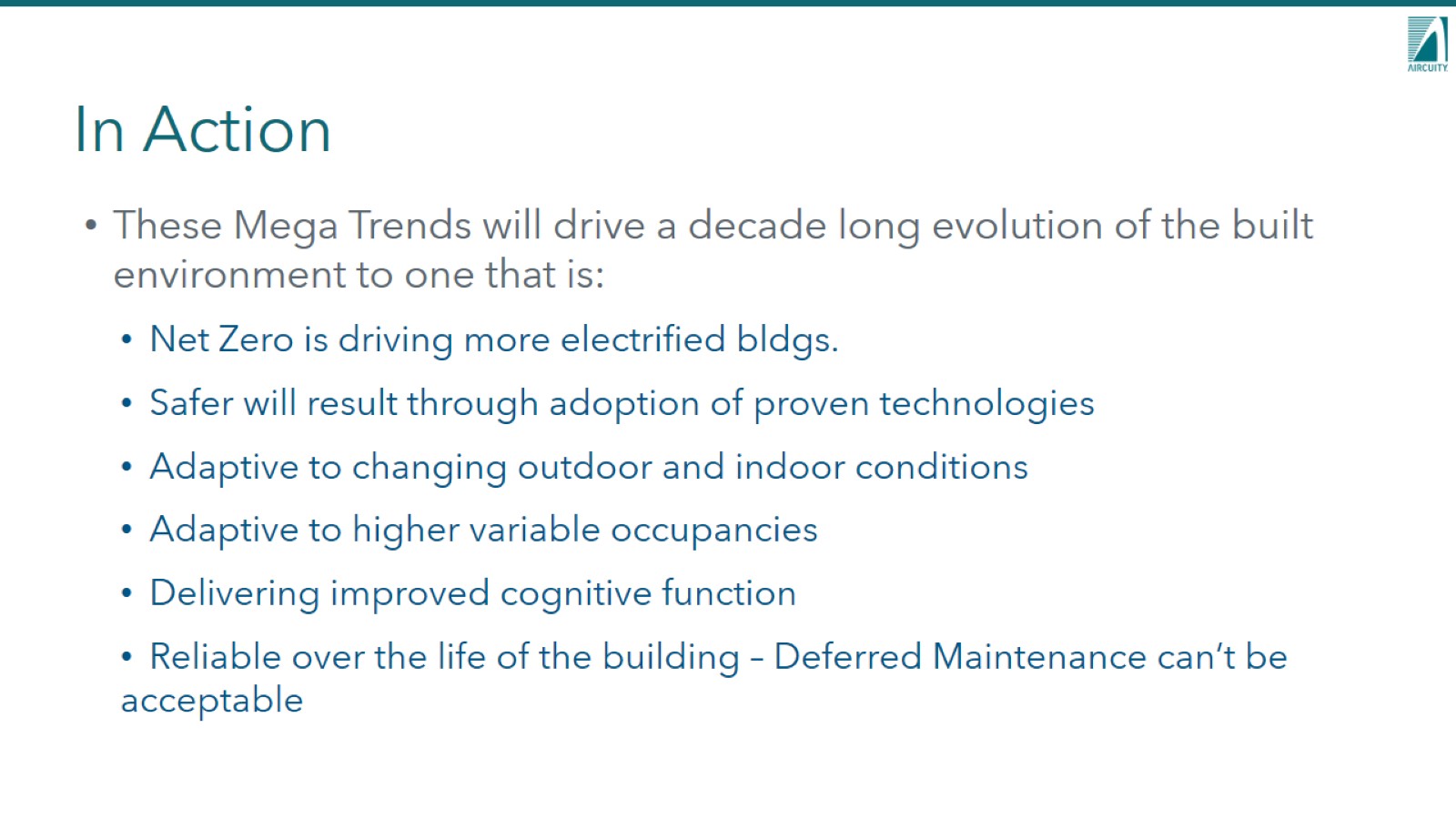 In Action
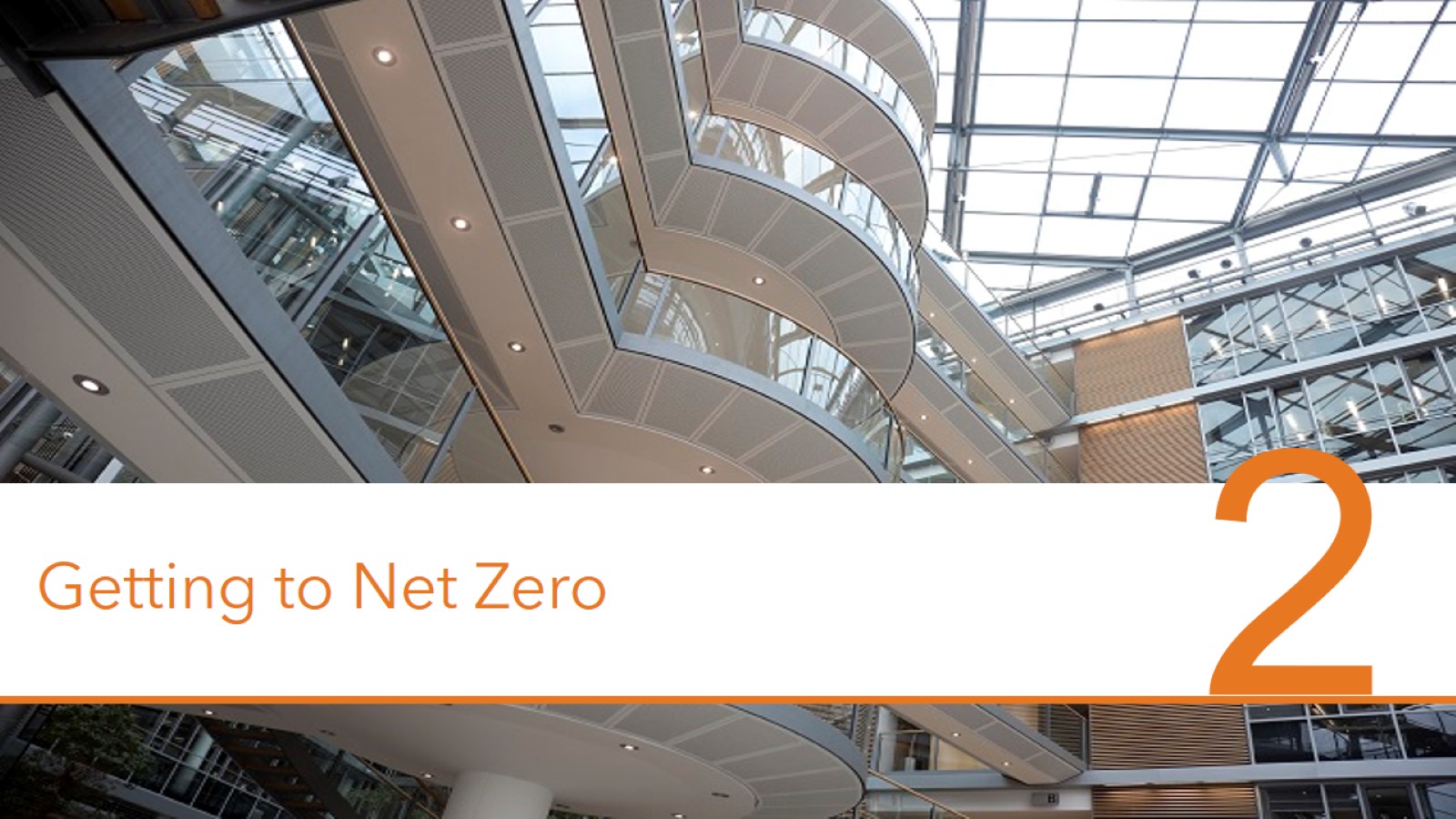 Getting to Net Zero
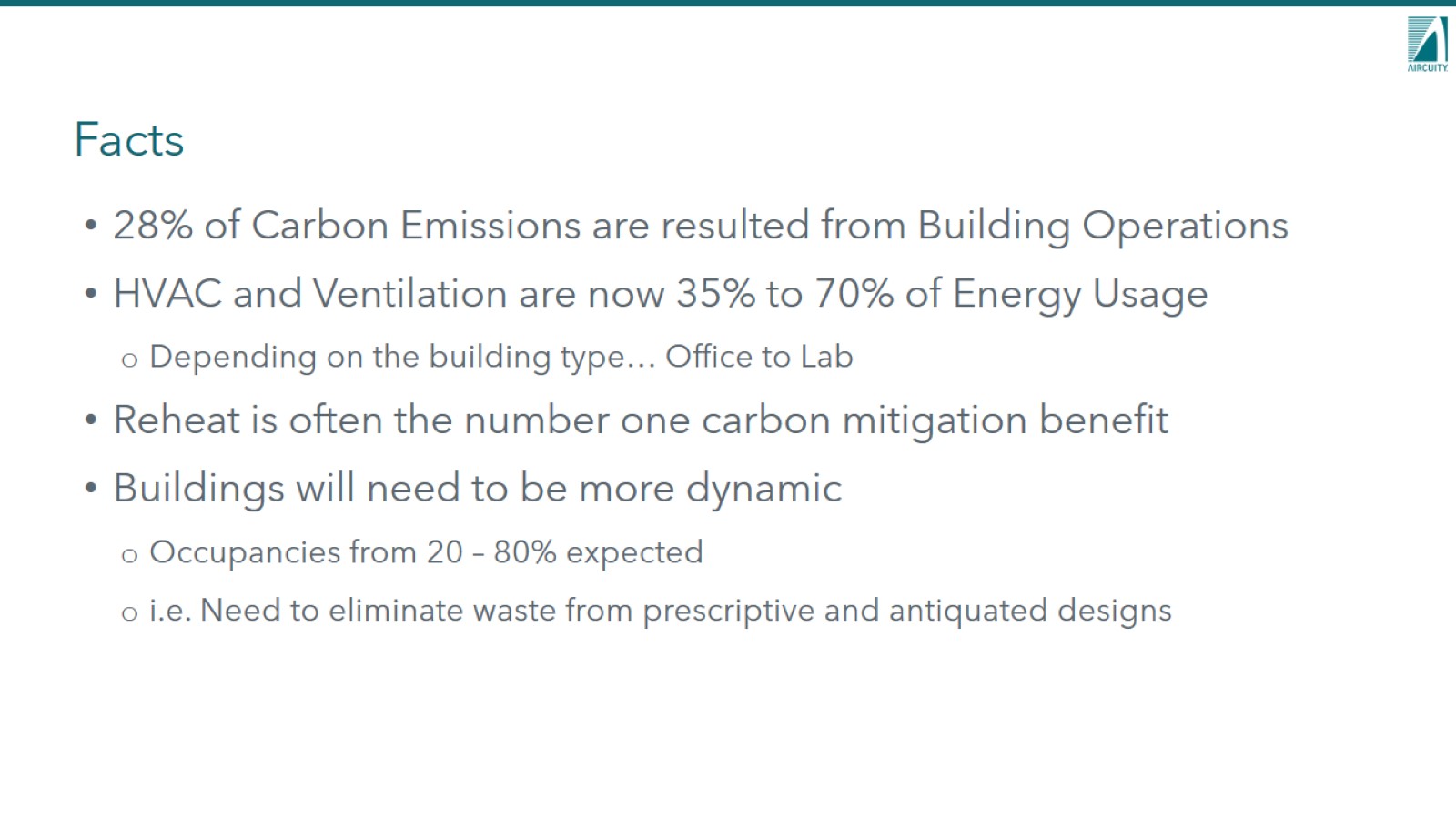 Facts
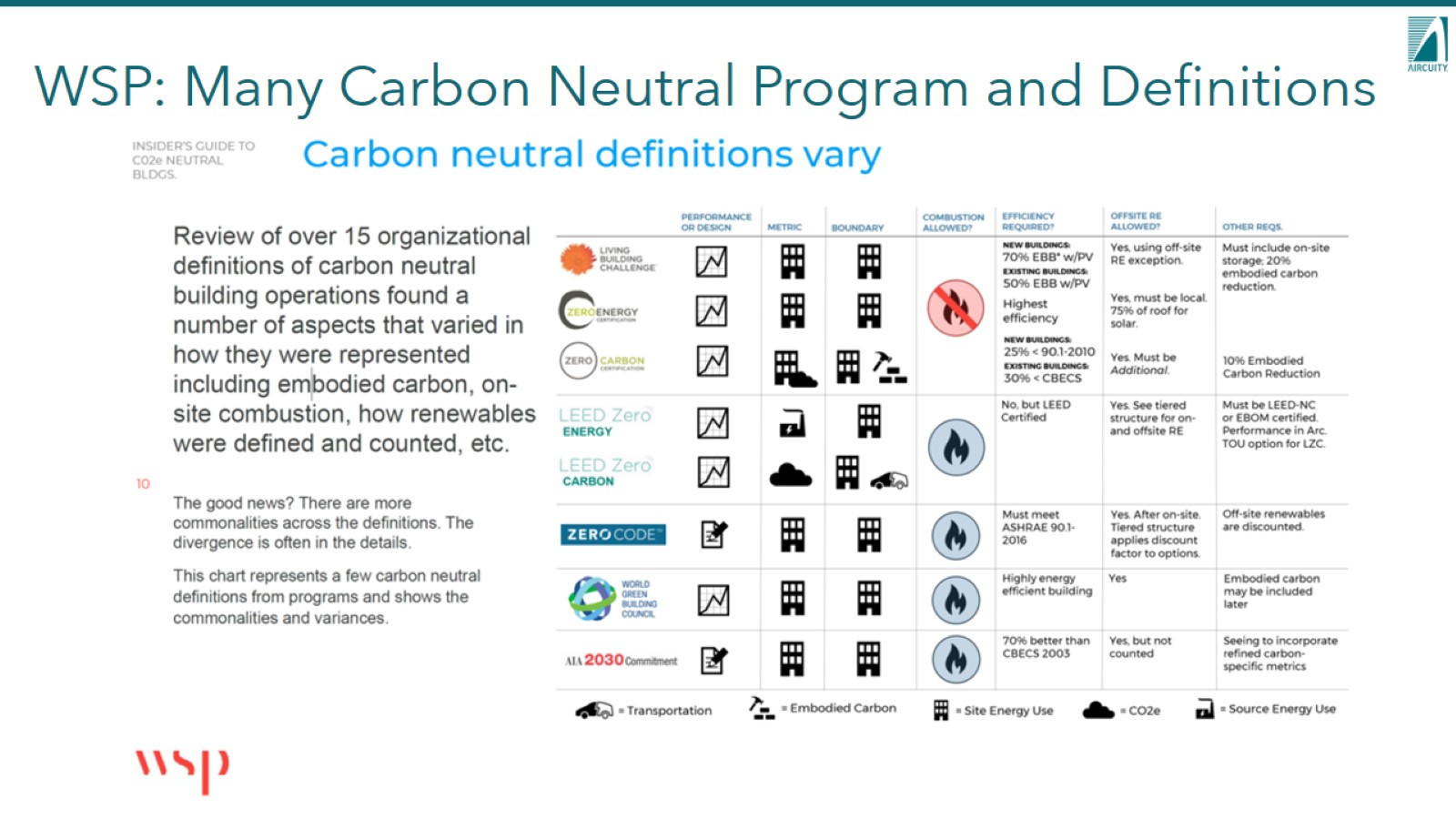 WSP: Many Carbon Neutral Program and Definitions
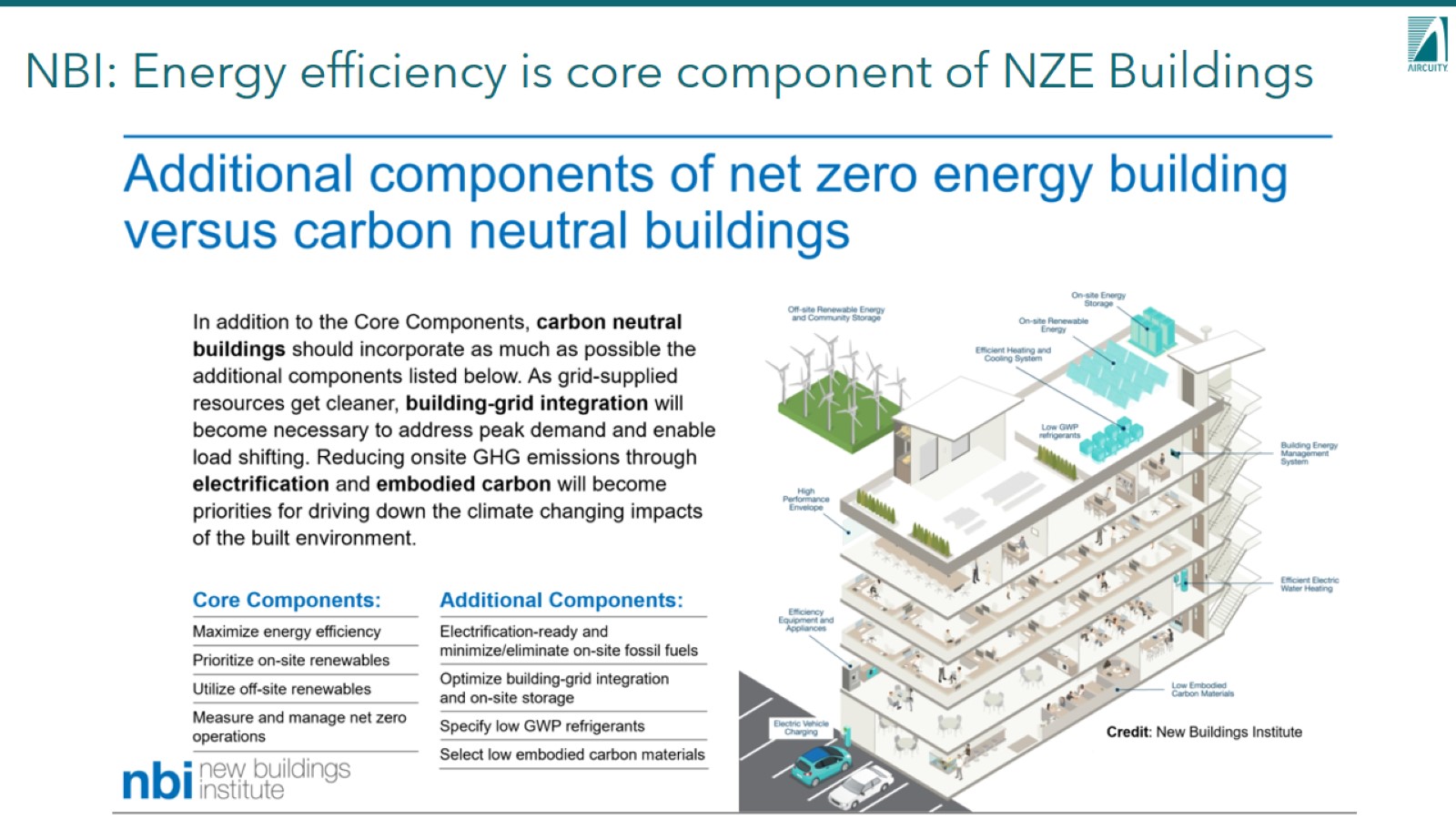 NBI: Energy efficiency is core component of NZE Buildings
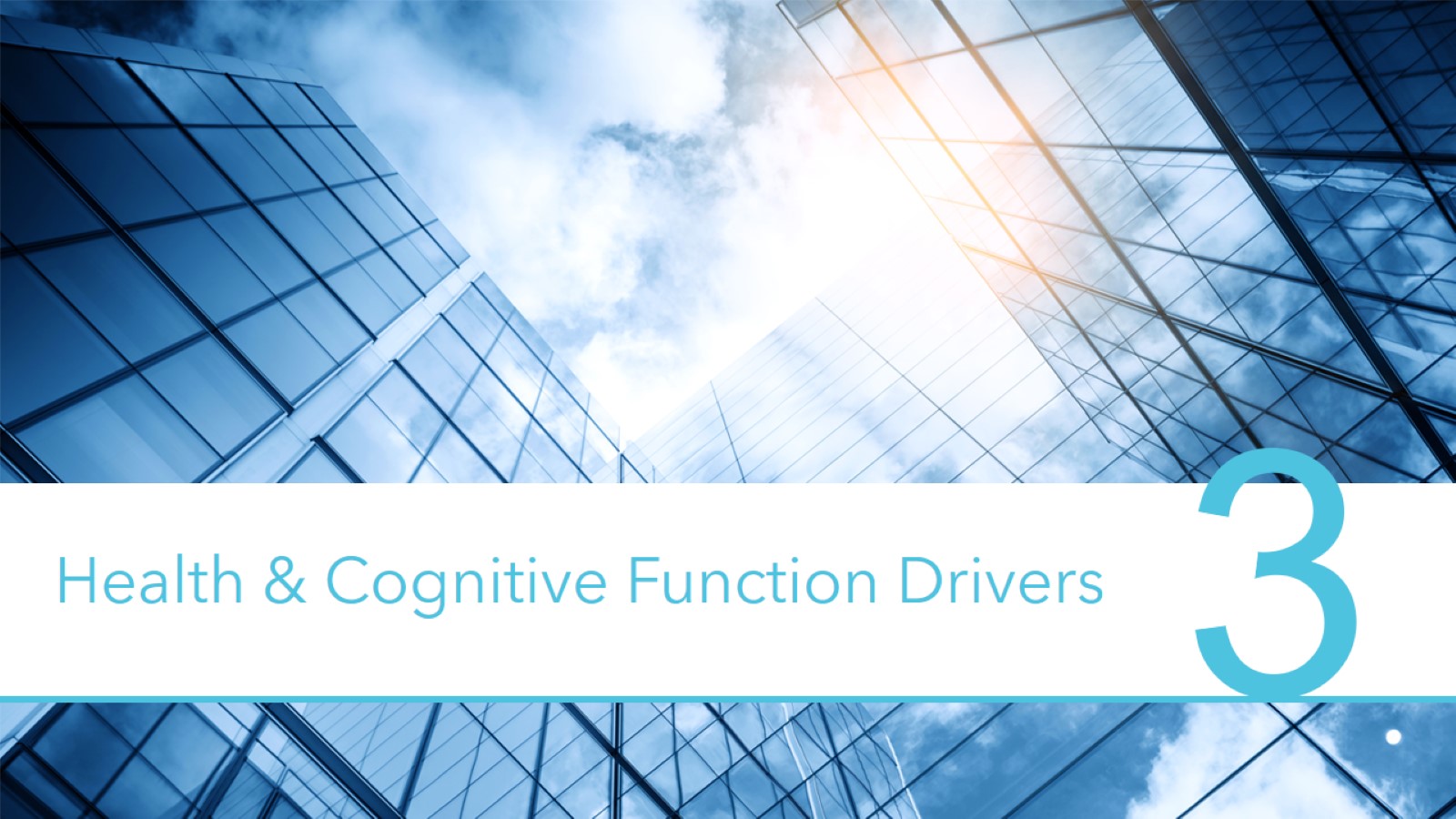 Health & Cognitive Function Drivers
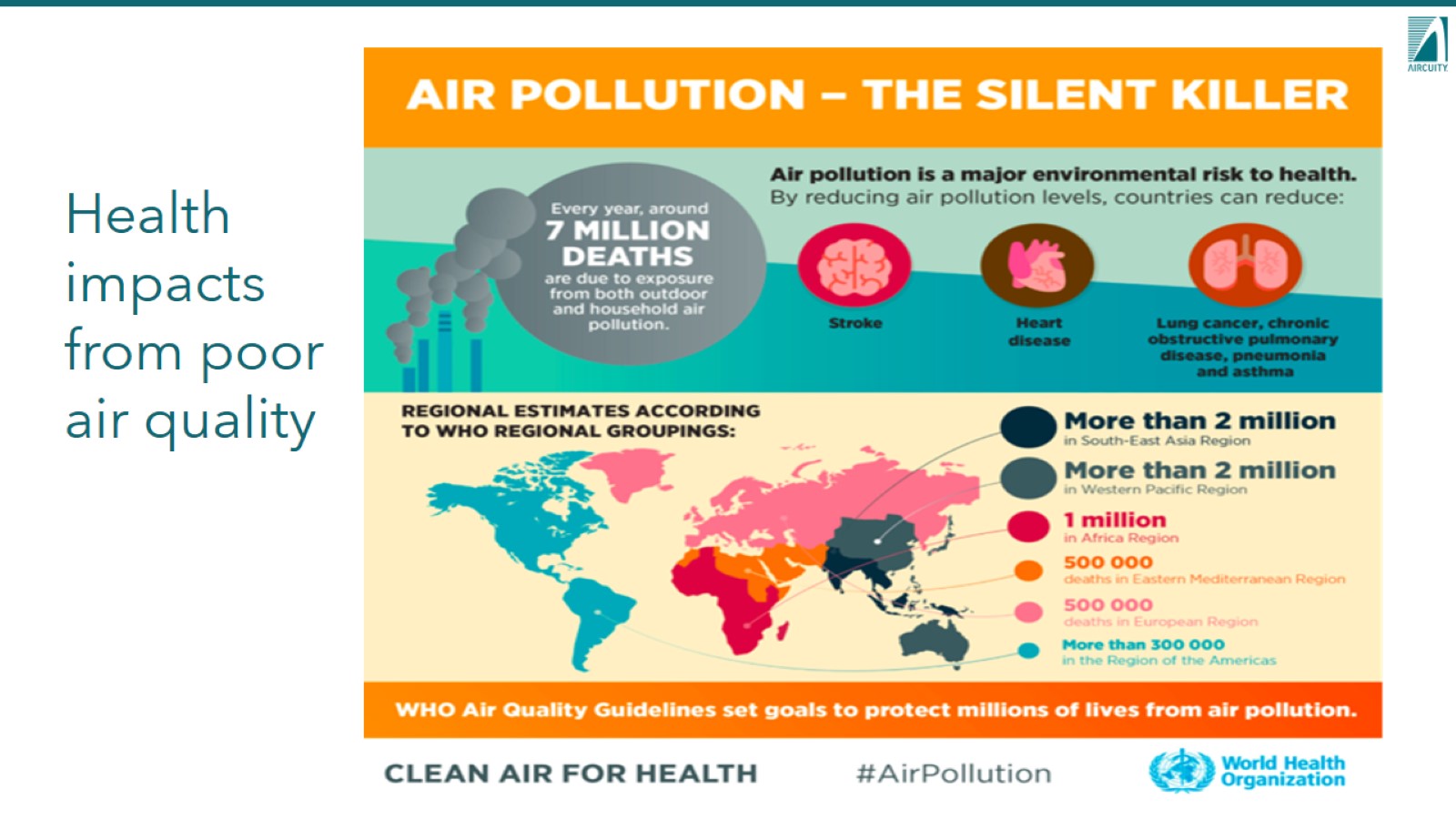 Health impacts from poor air quality
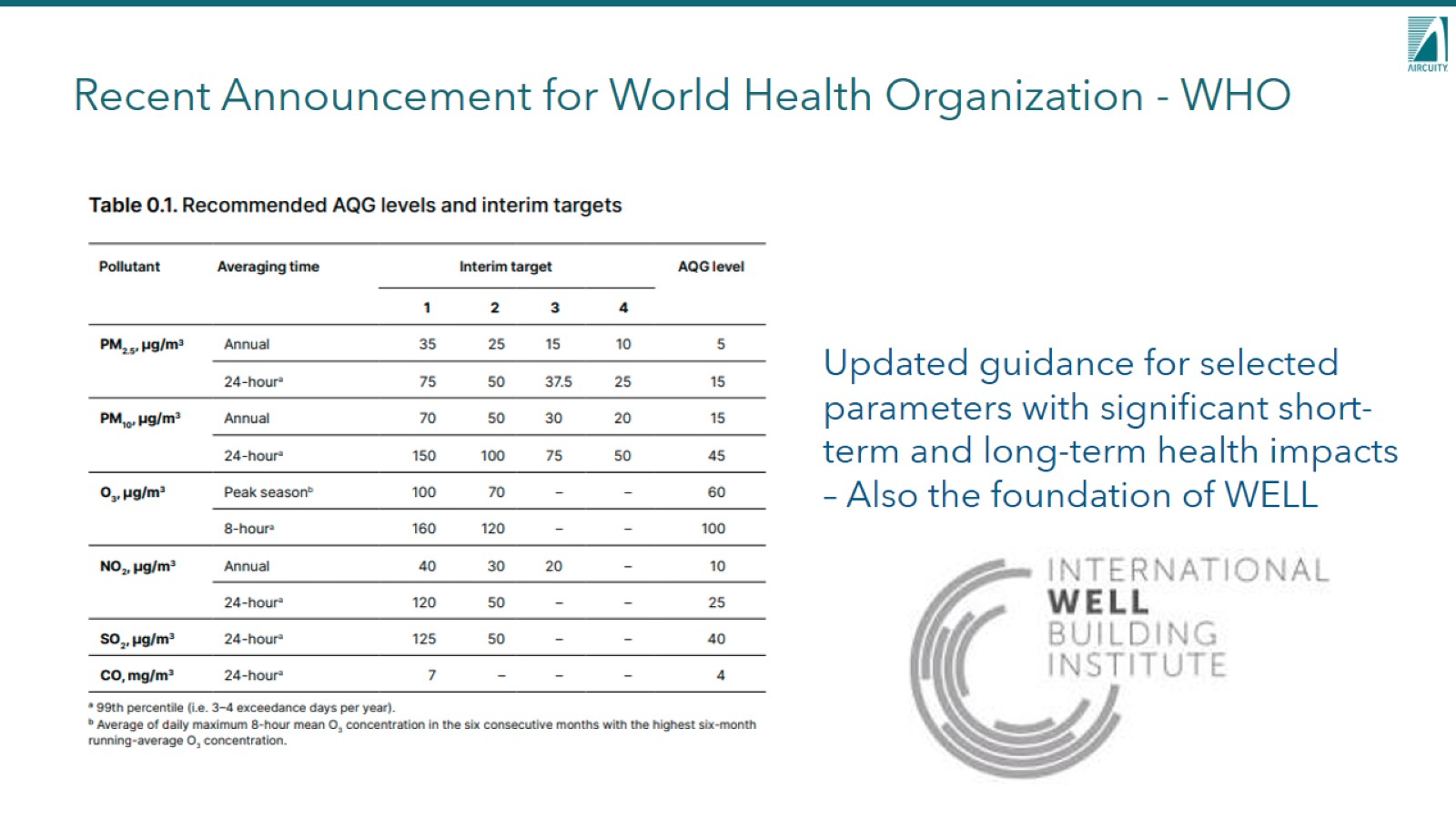 Recent Announcement for World Health Organization - WHO
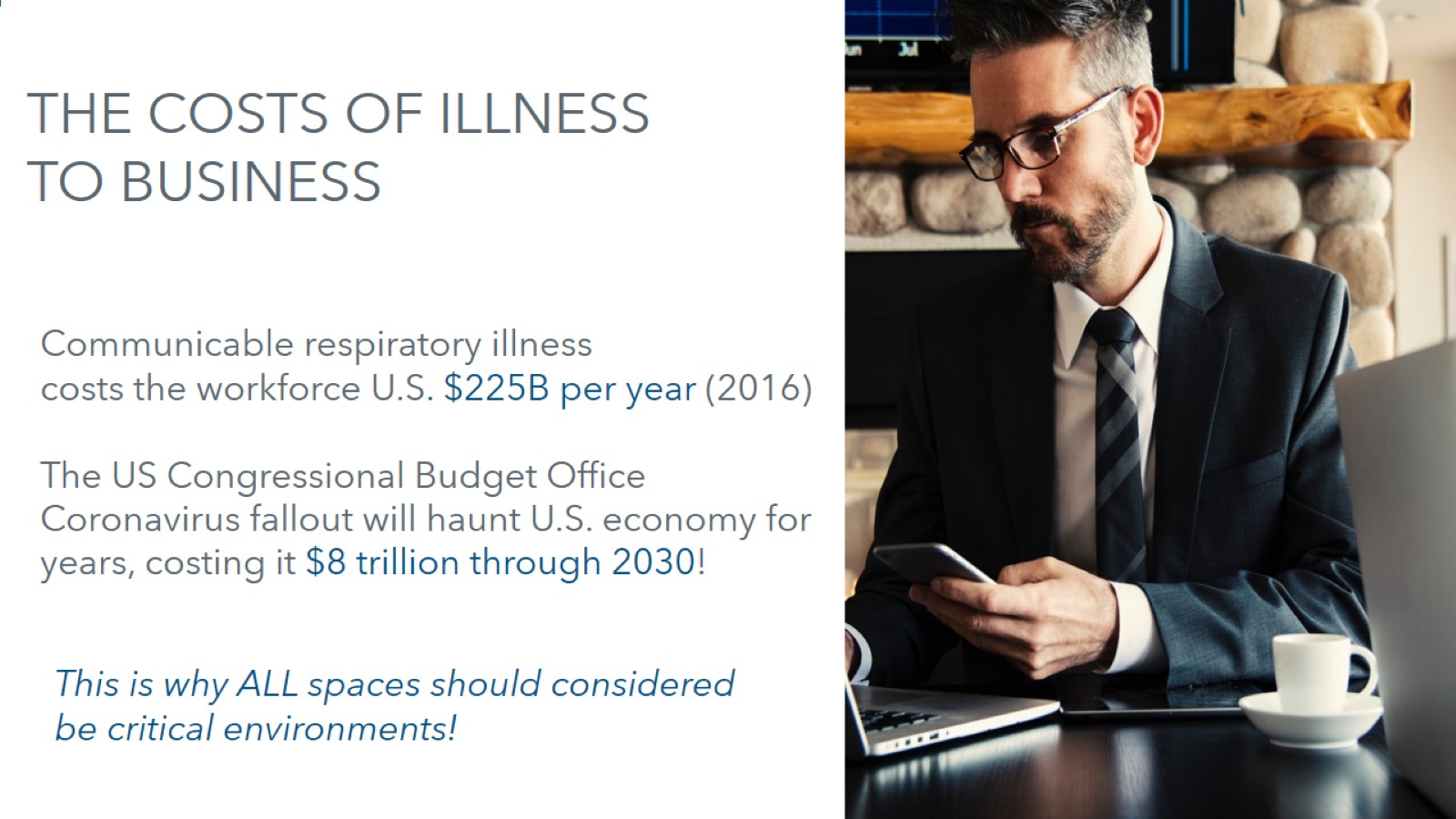 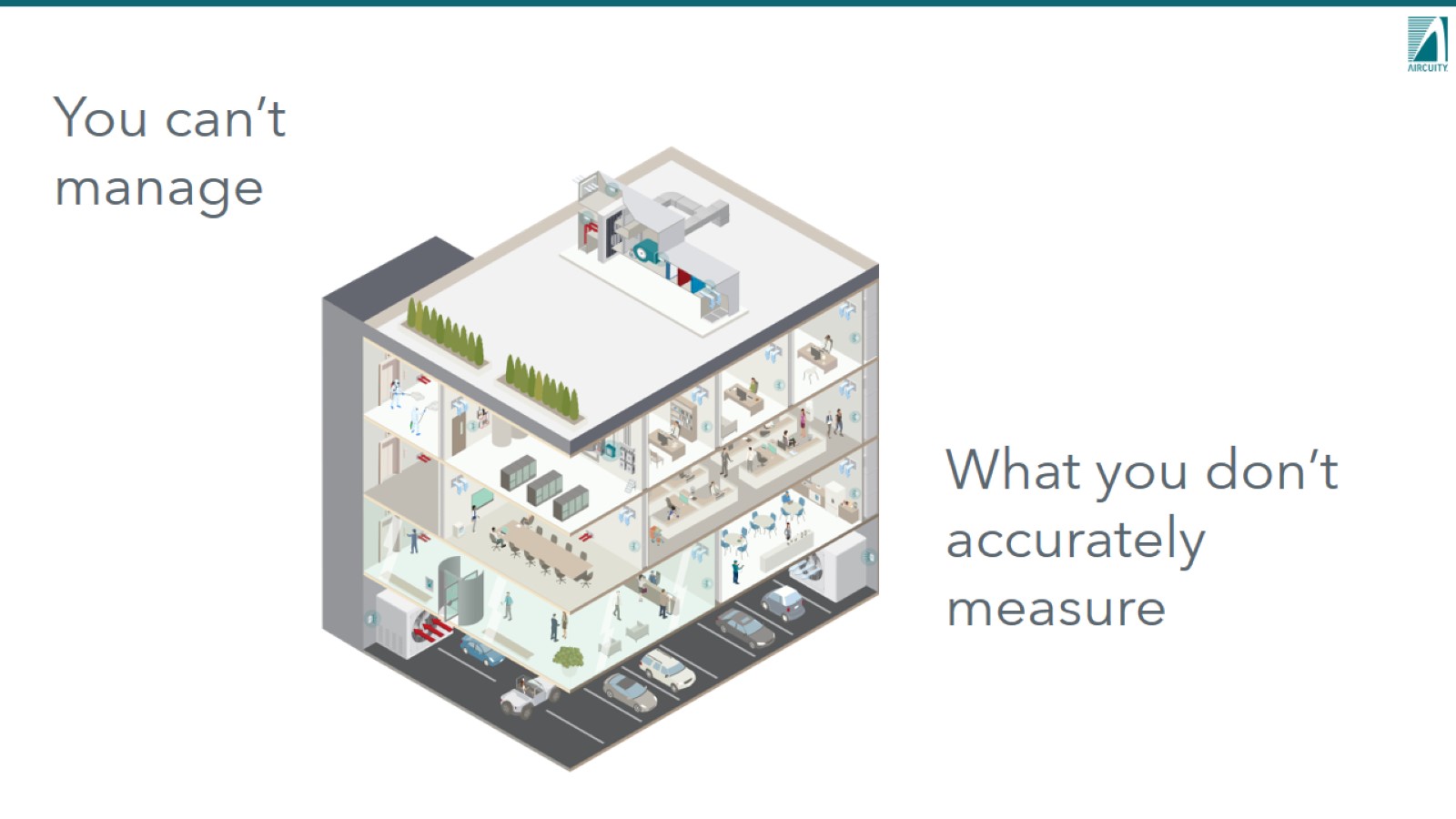 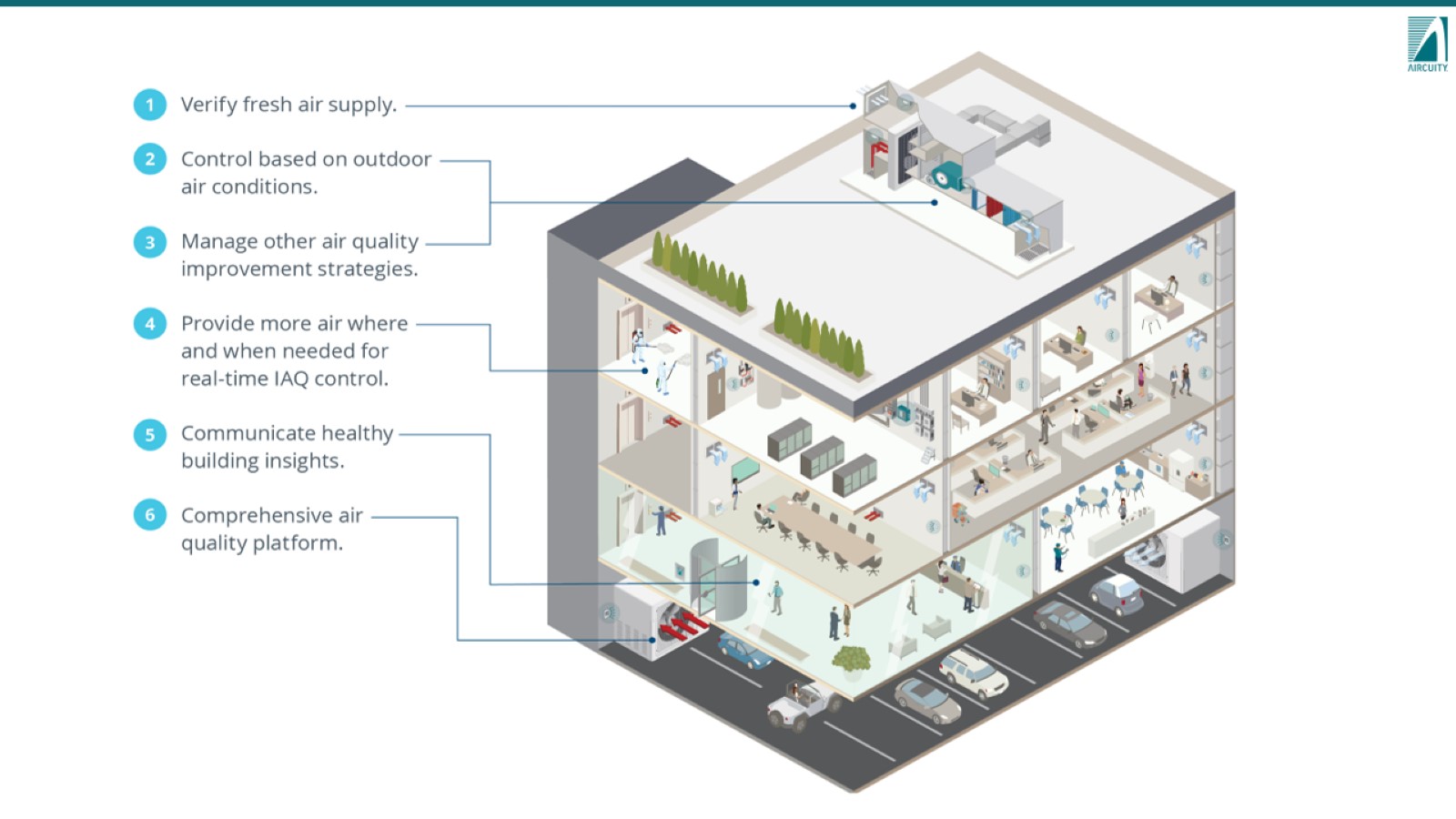 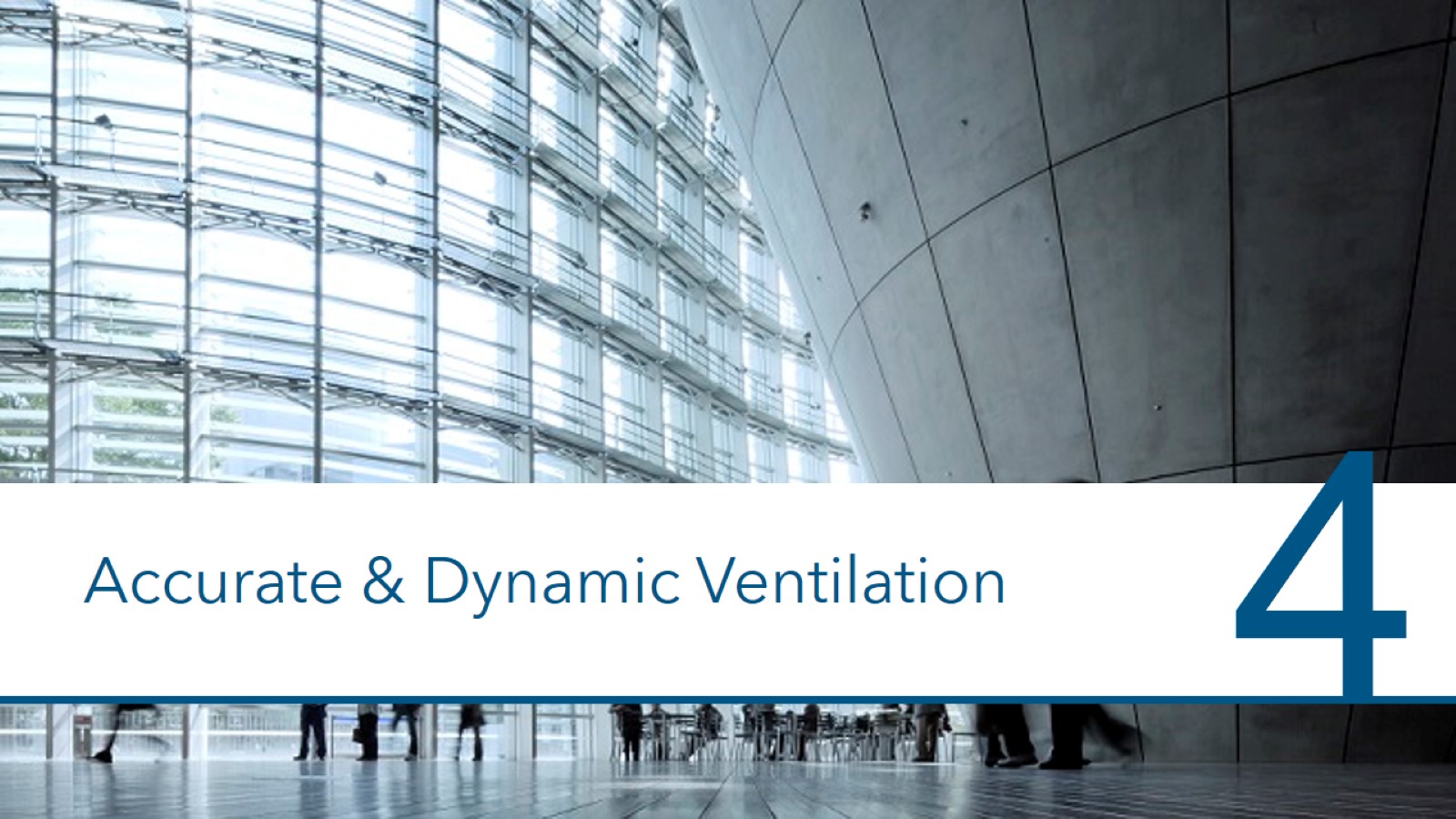 Accurate & Dynamic Ventilation
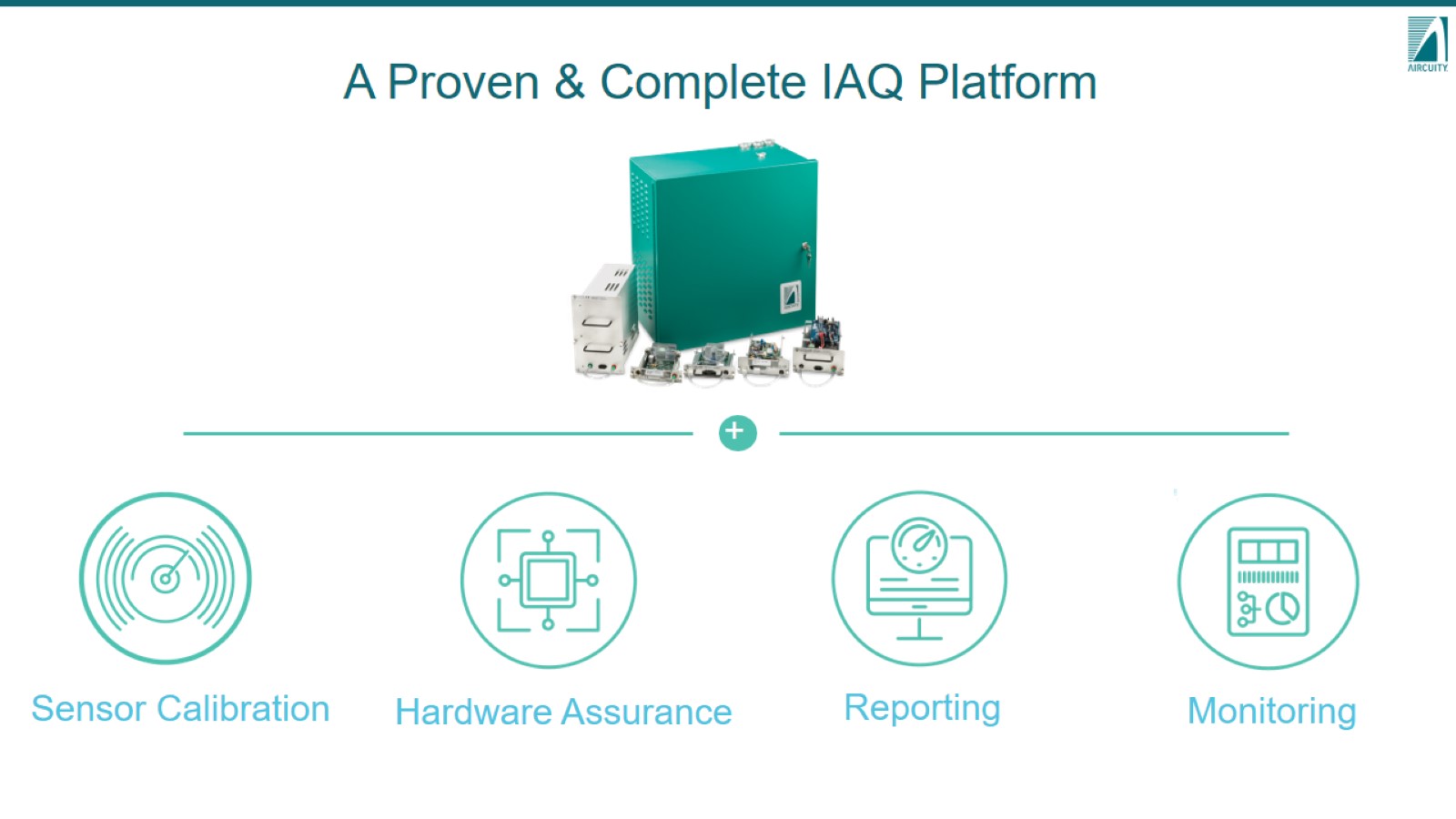 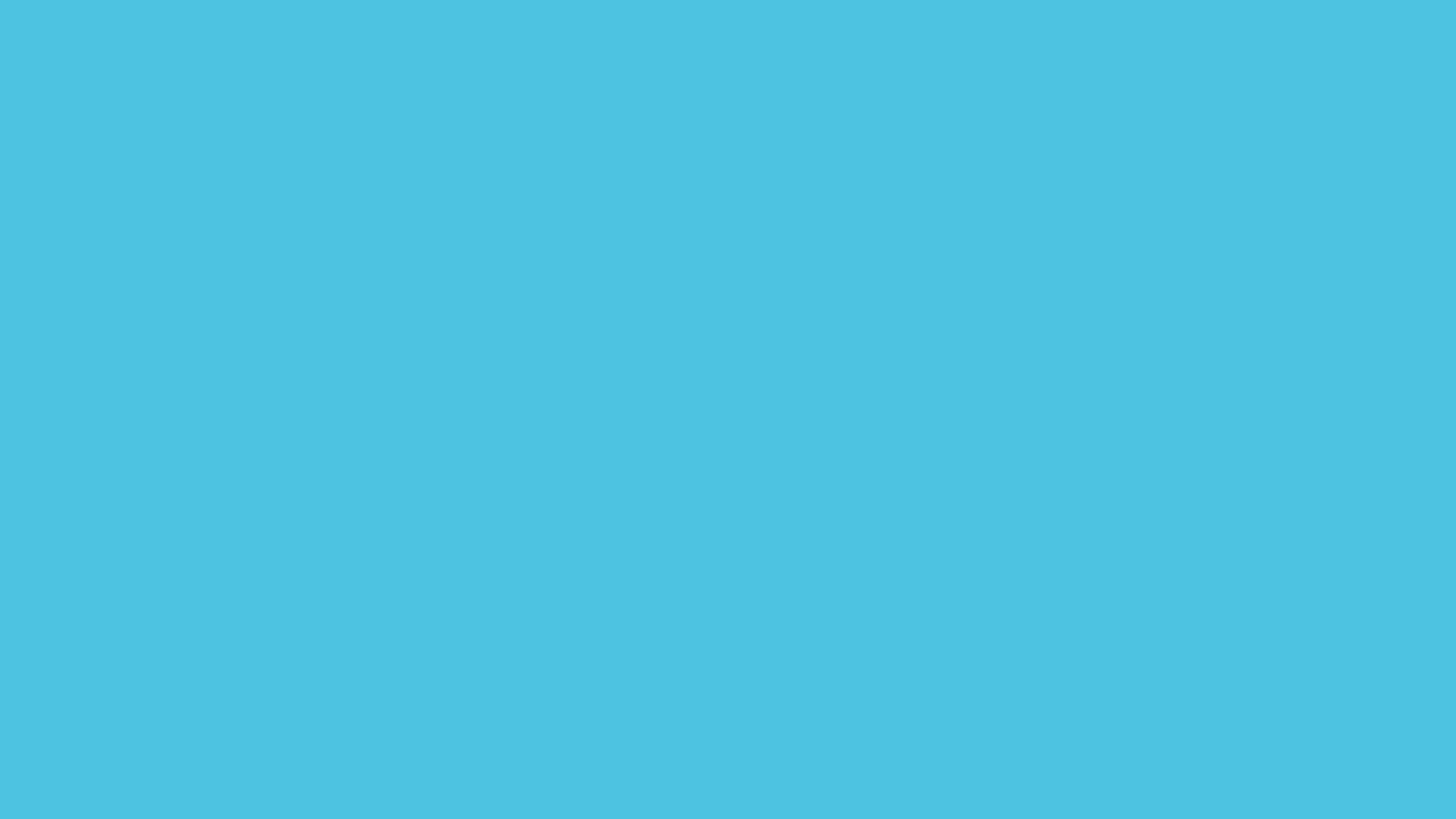 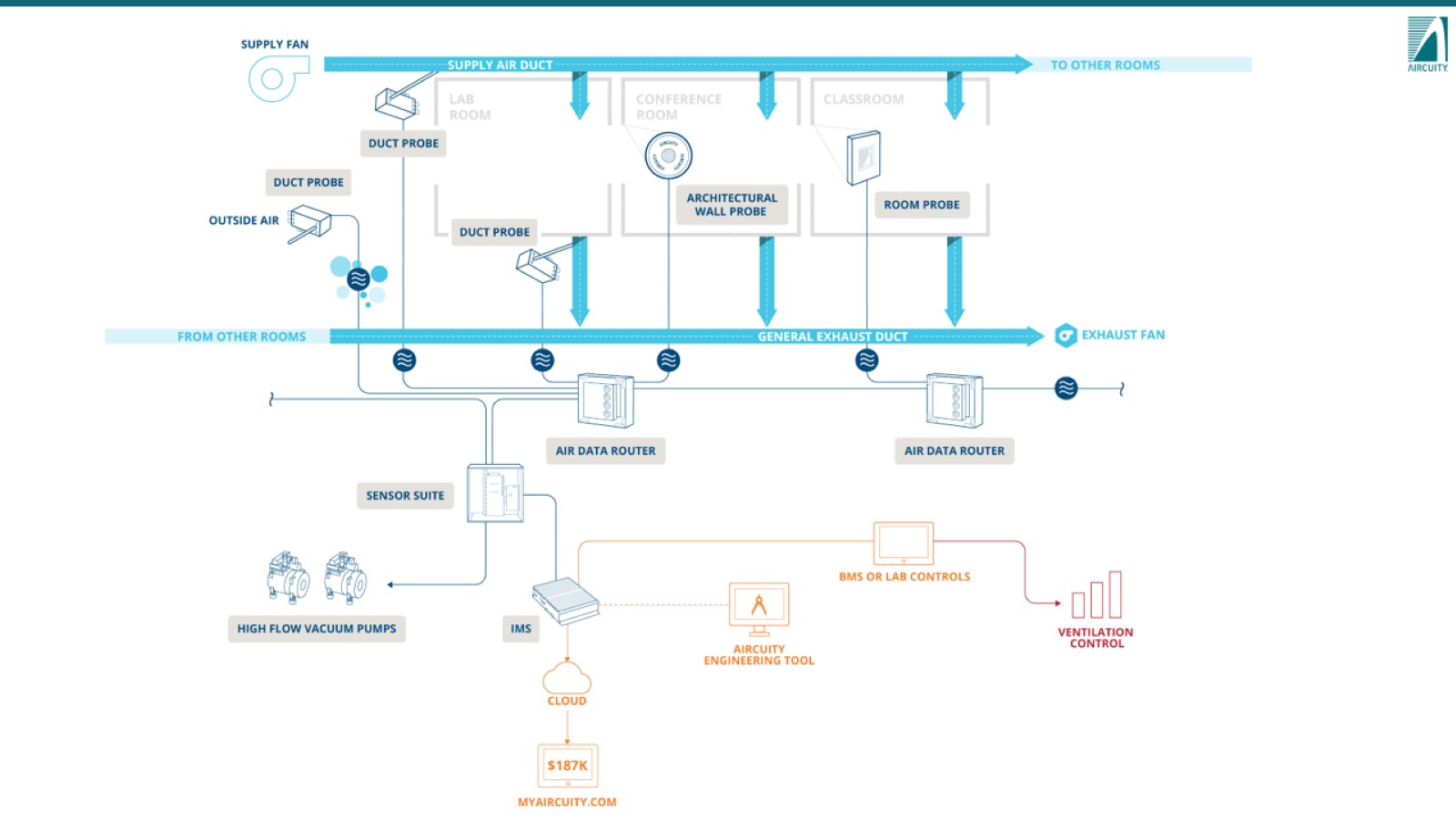 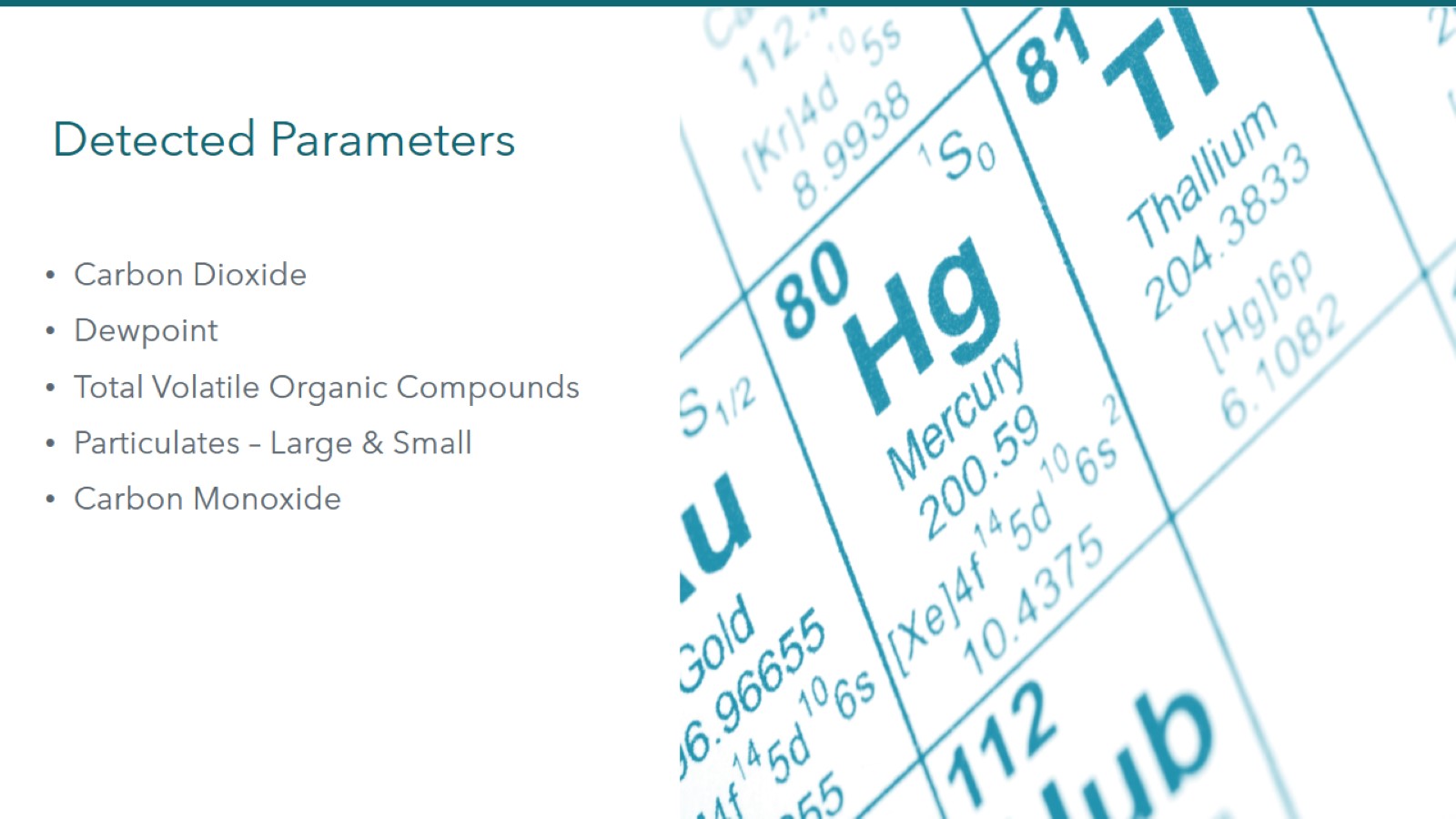 Detected Parameters
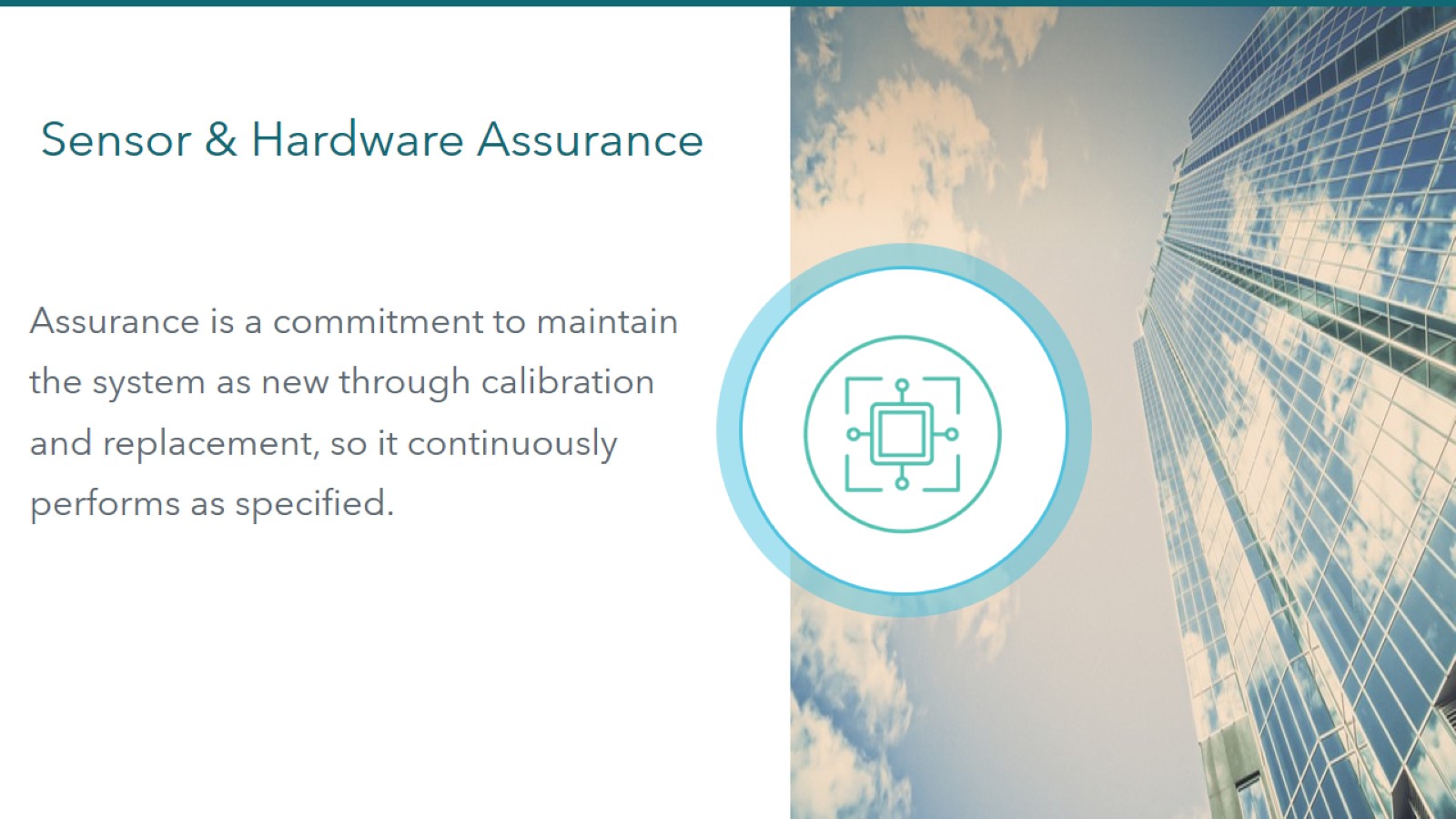 Sensor & Hardware Assurance
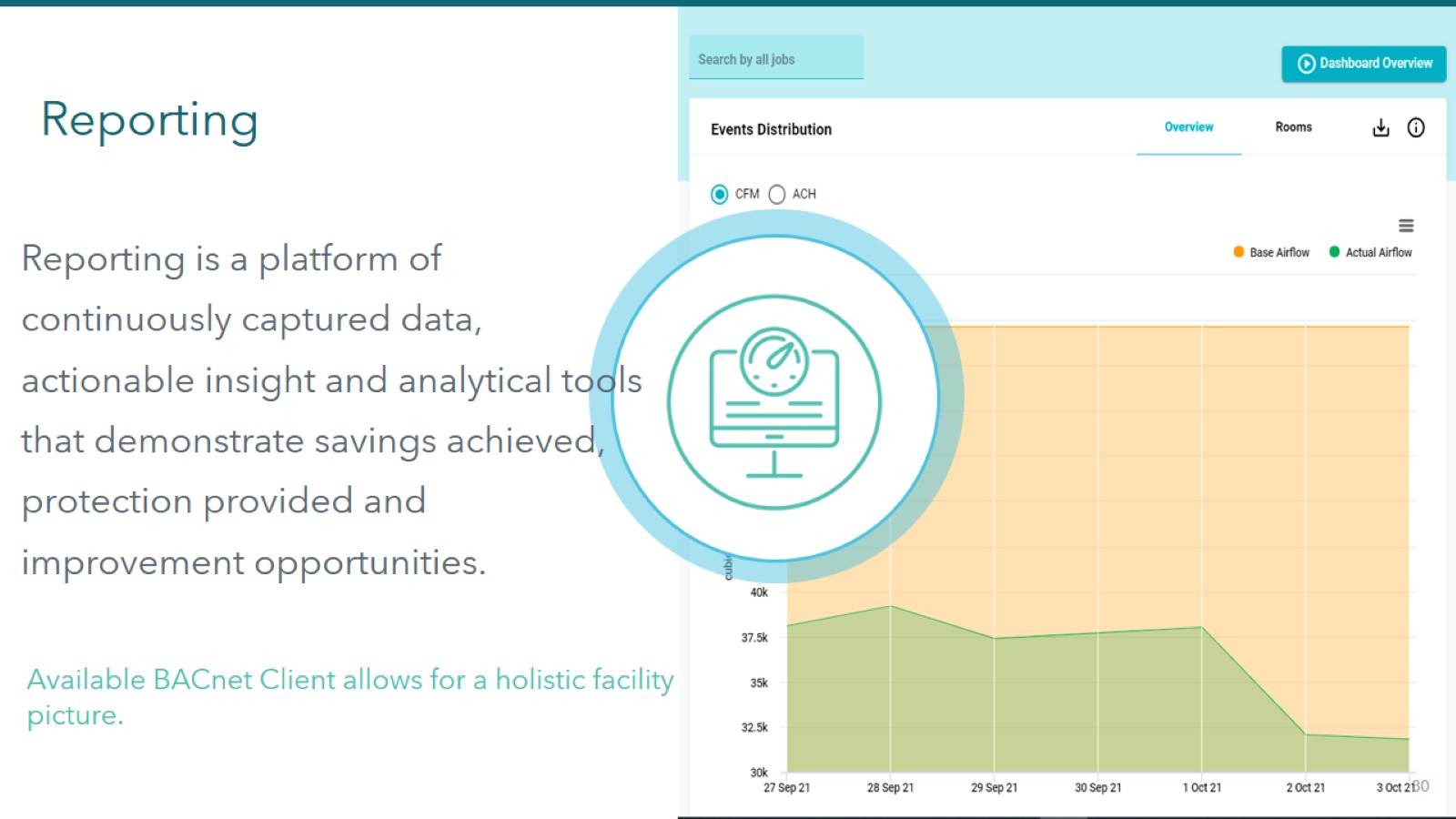 Reporting
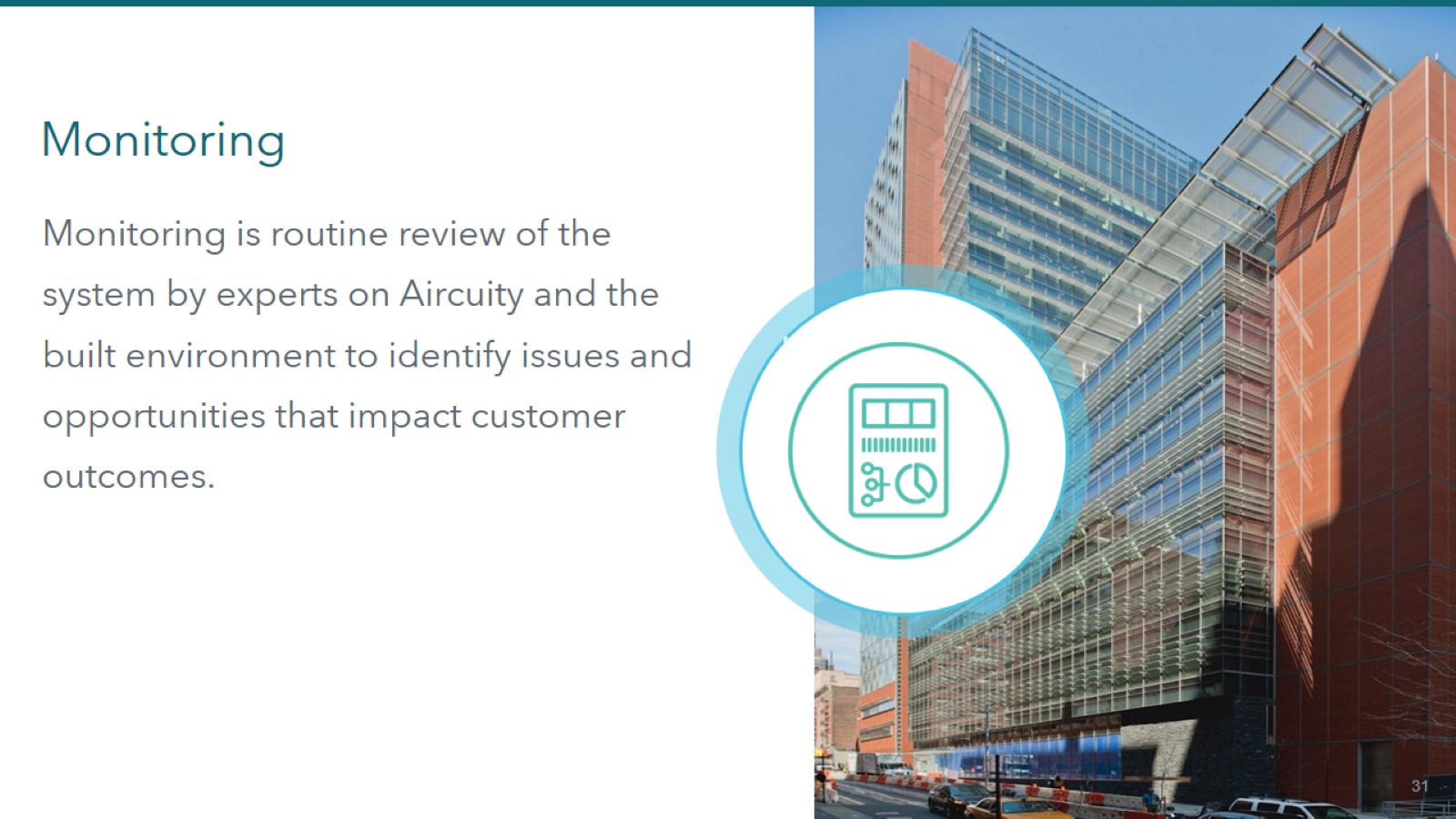 Monitoring
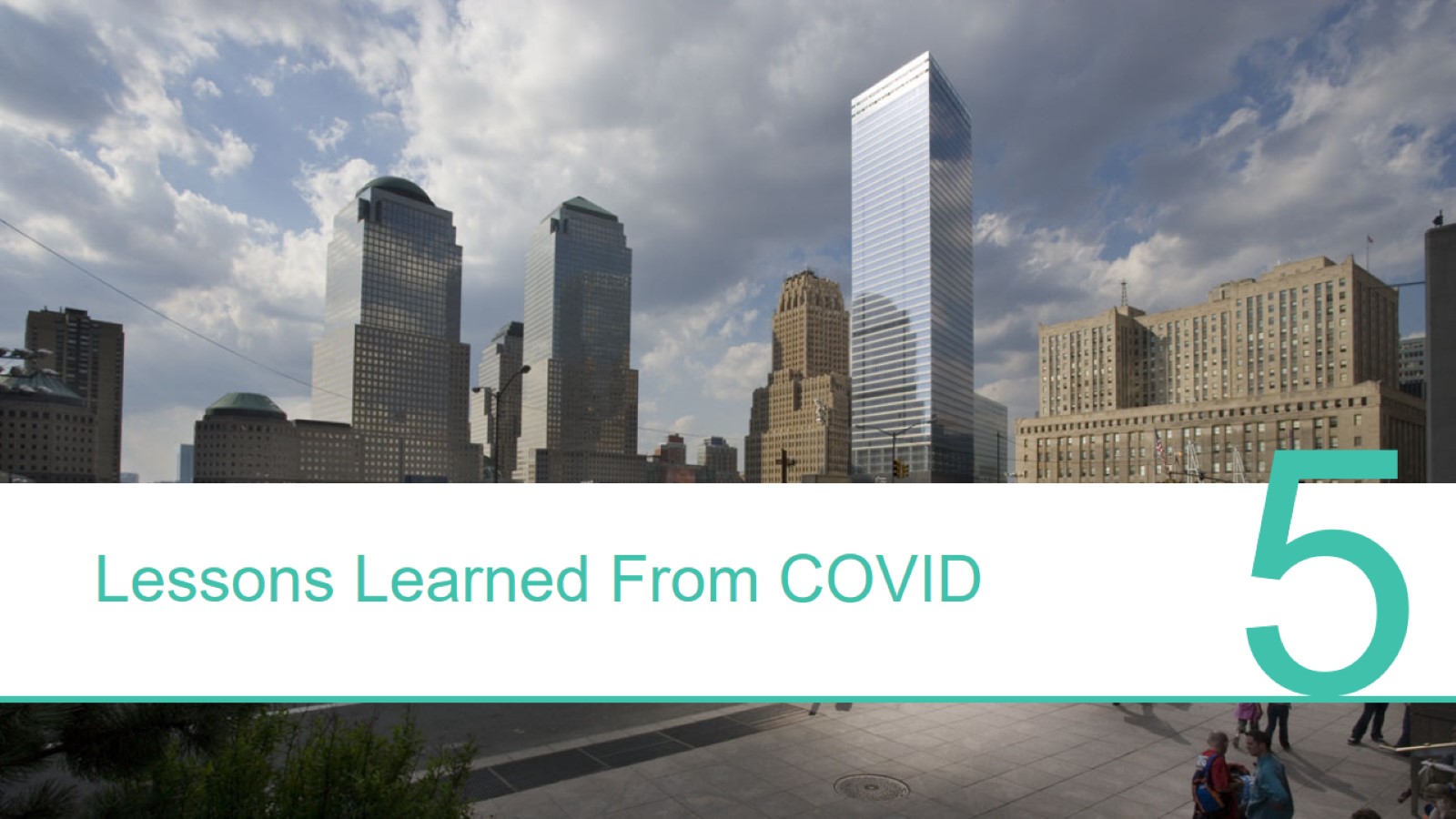 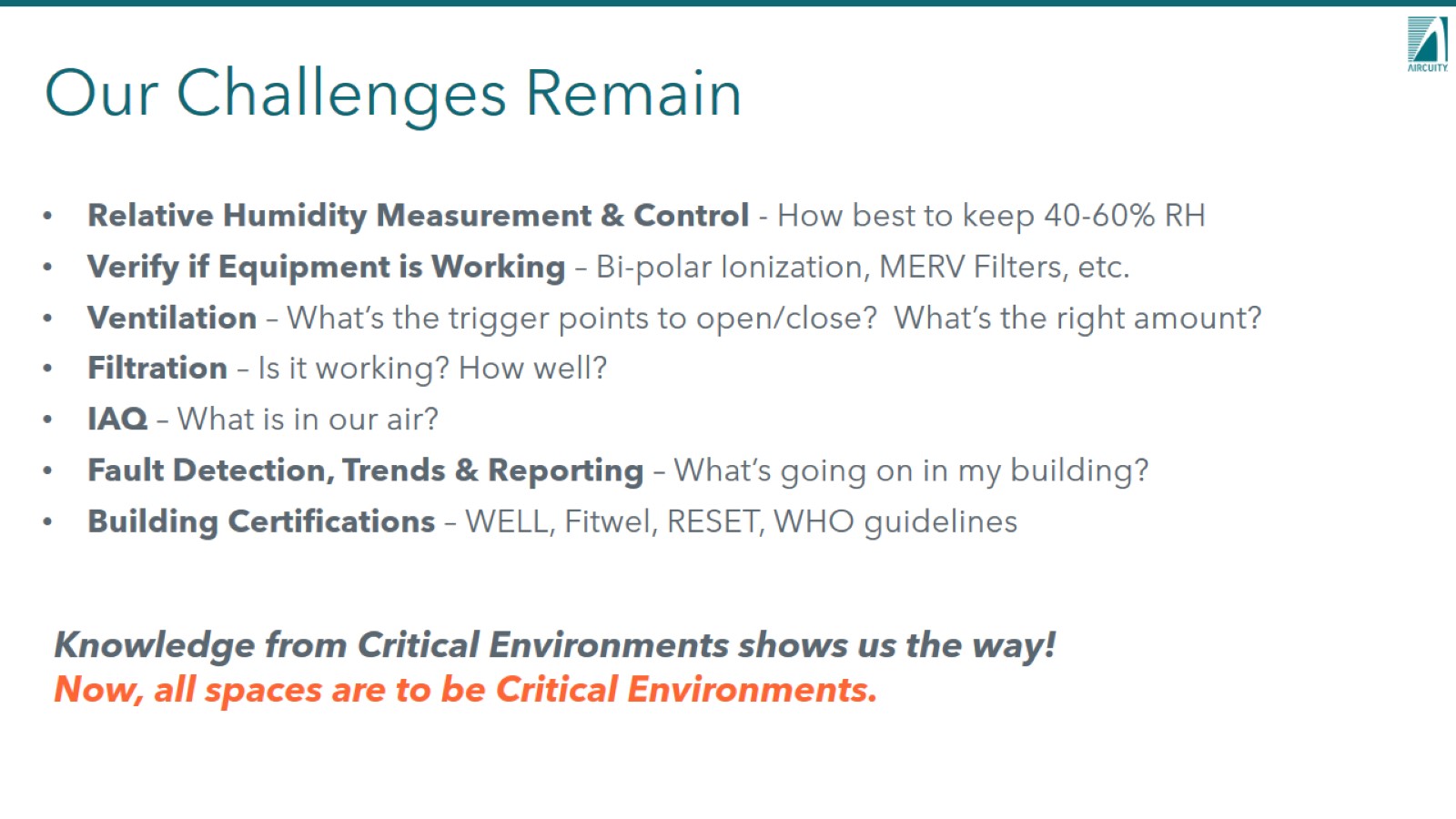 Our Challenges Remain
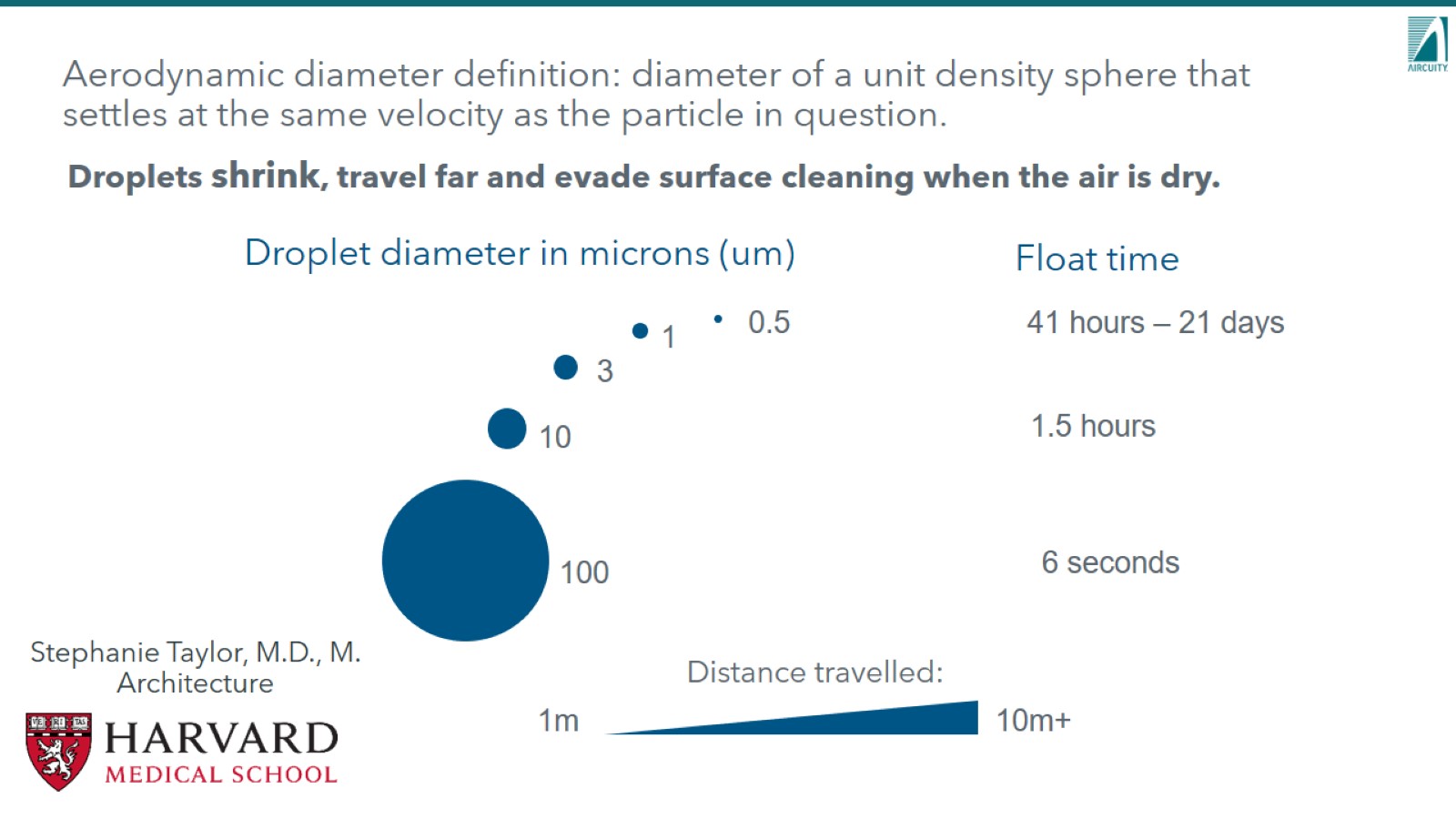 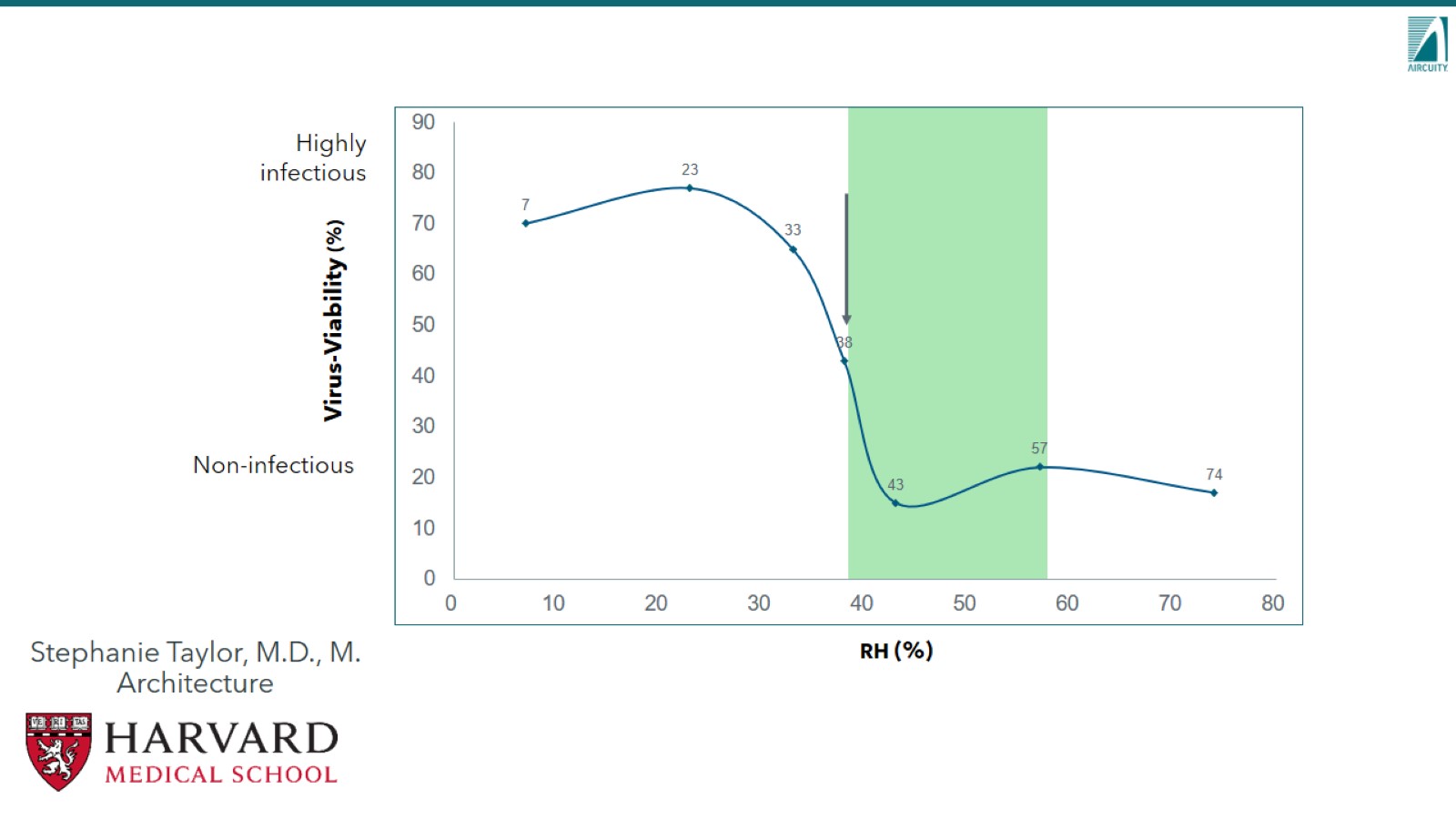 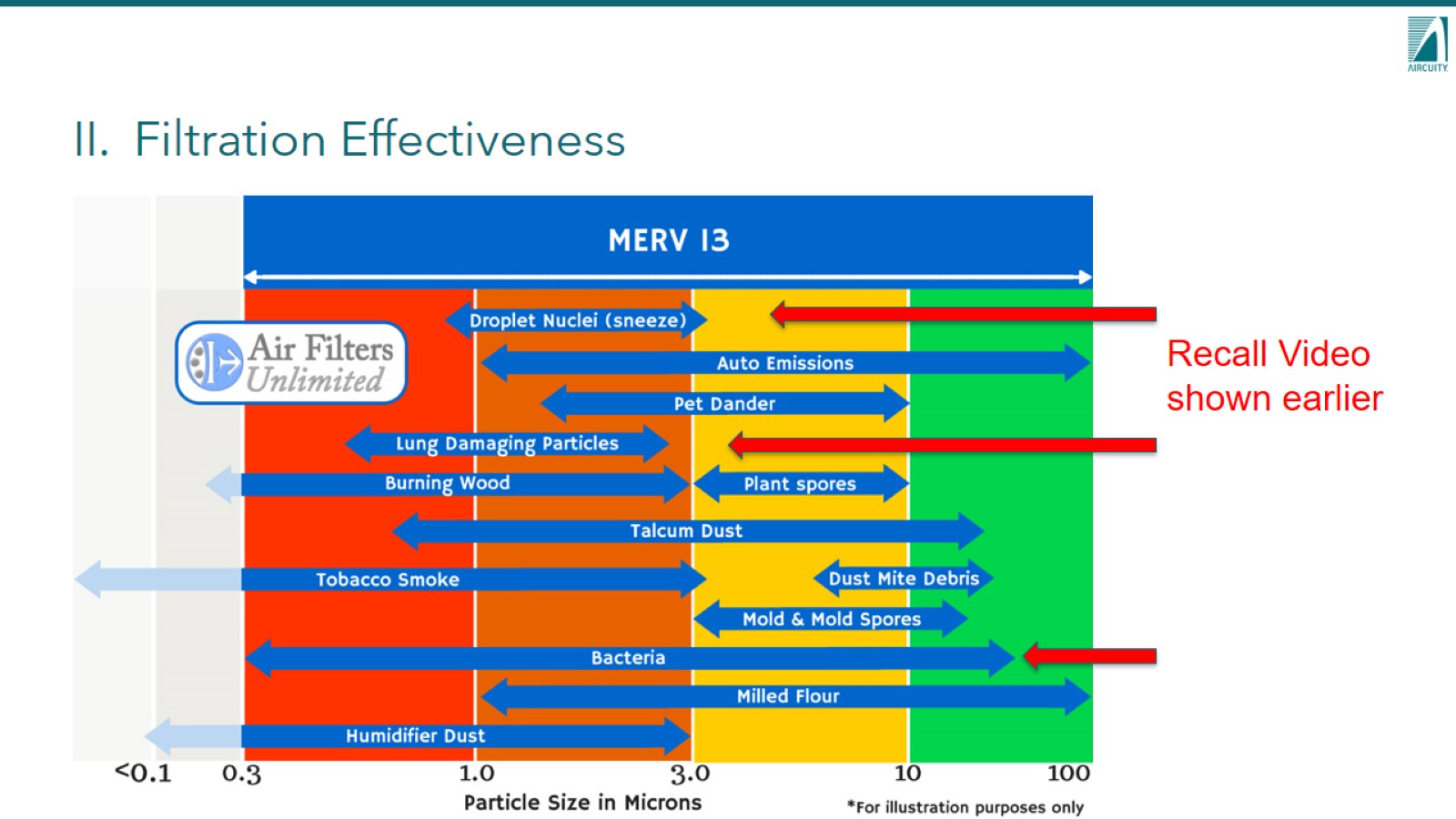 II.  Filtration Effectiveness
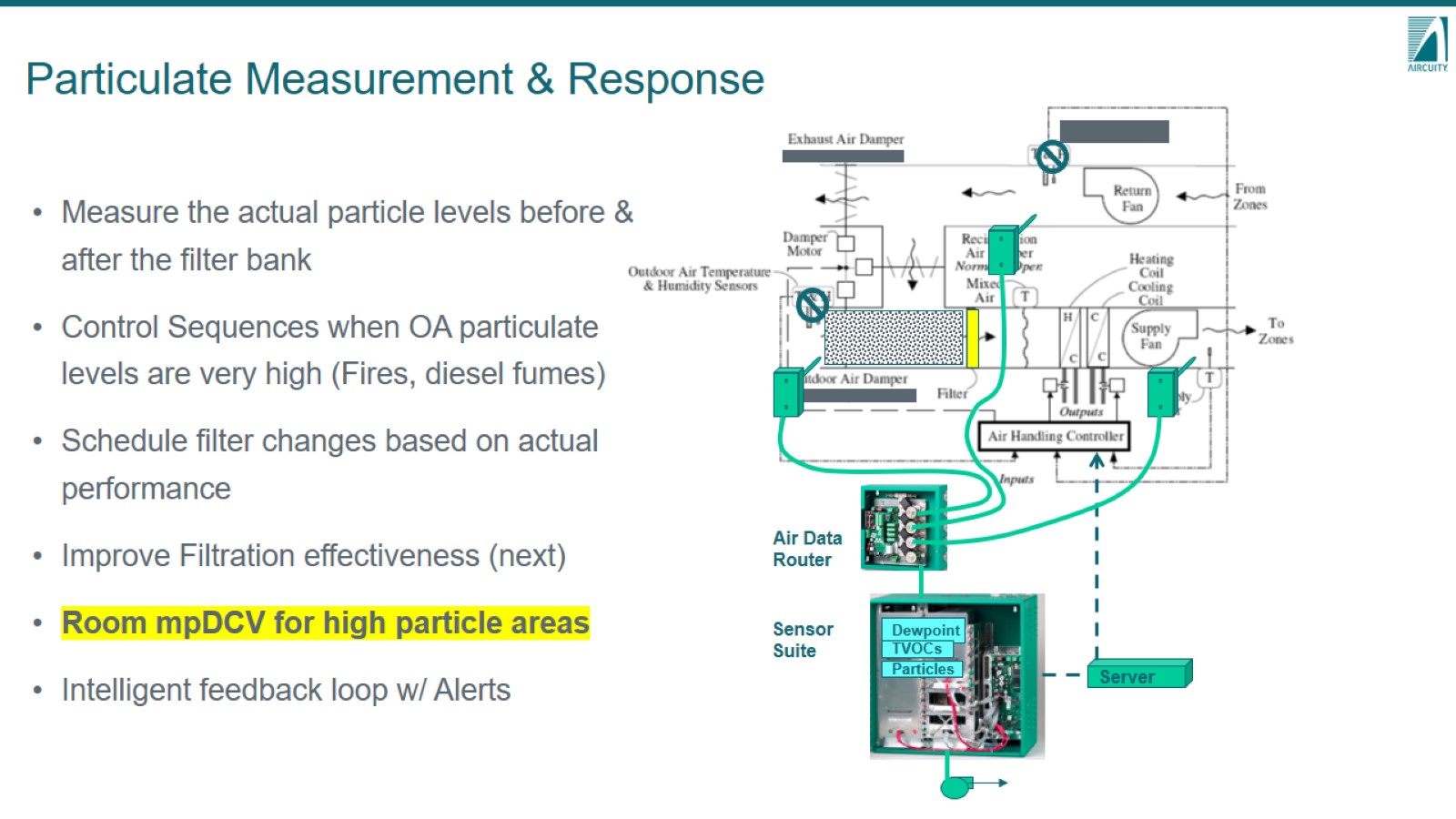 Particulate Measurement & Response
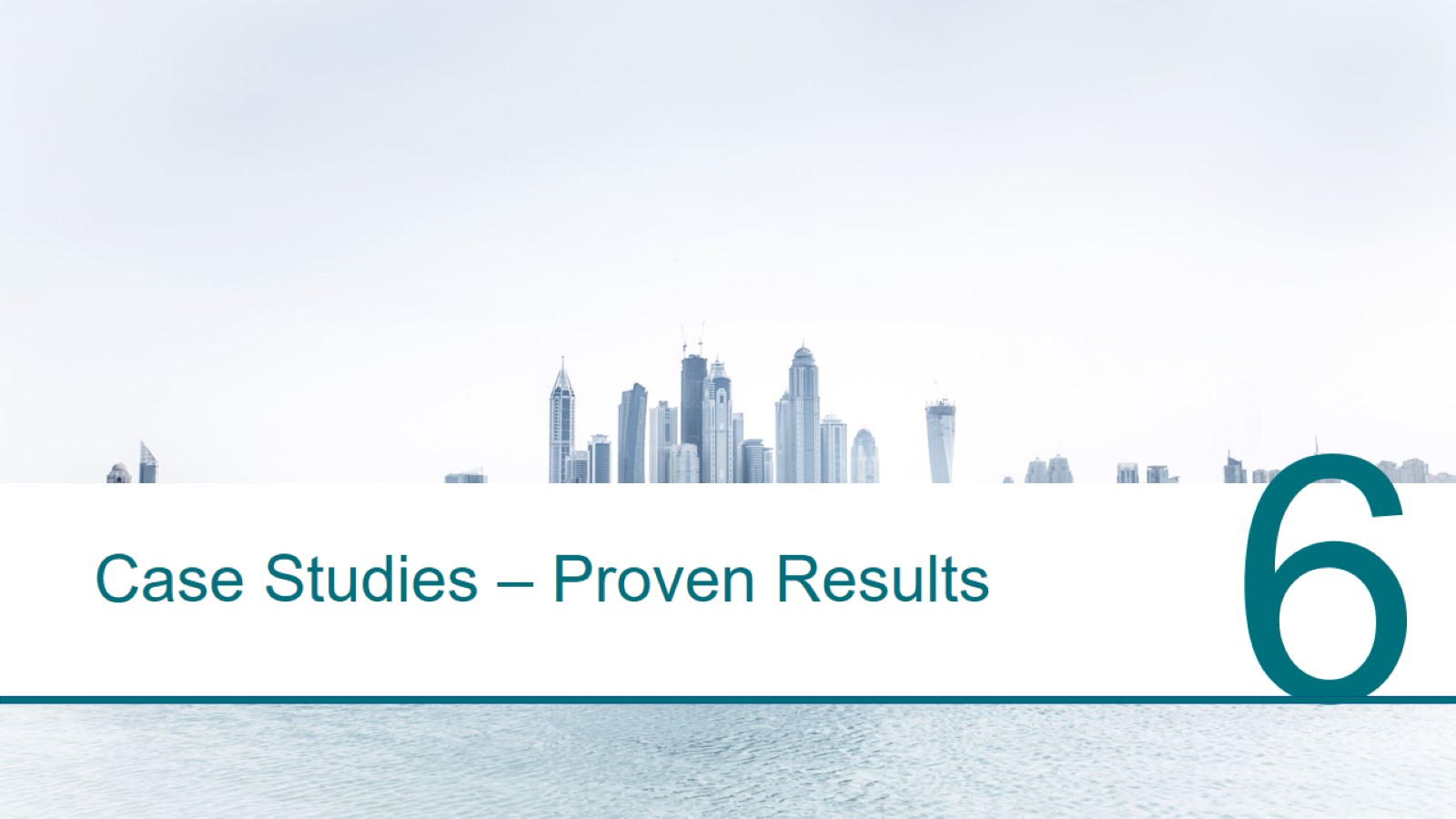 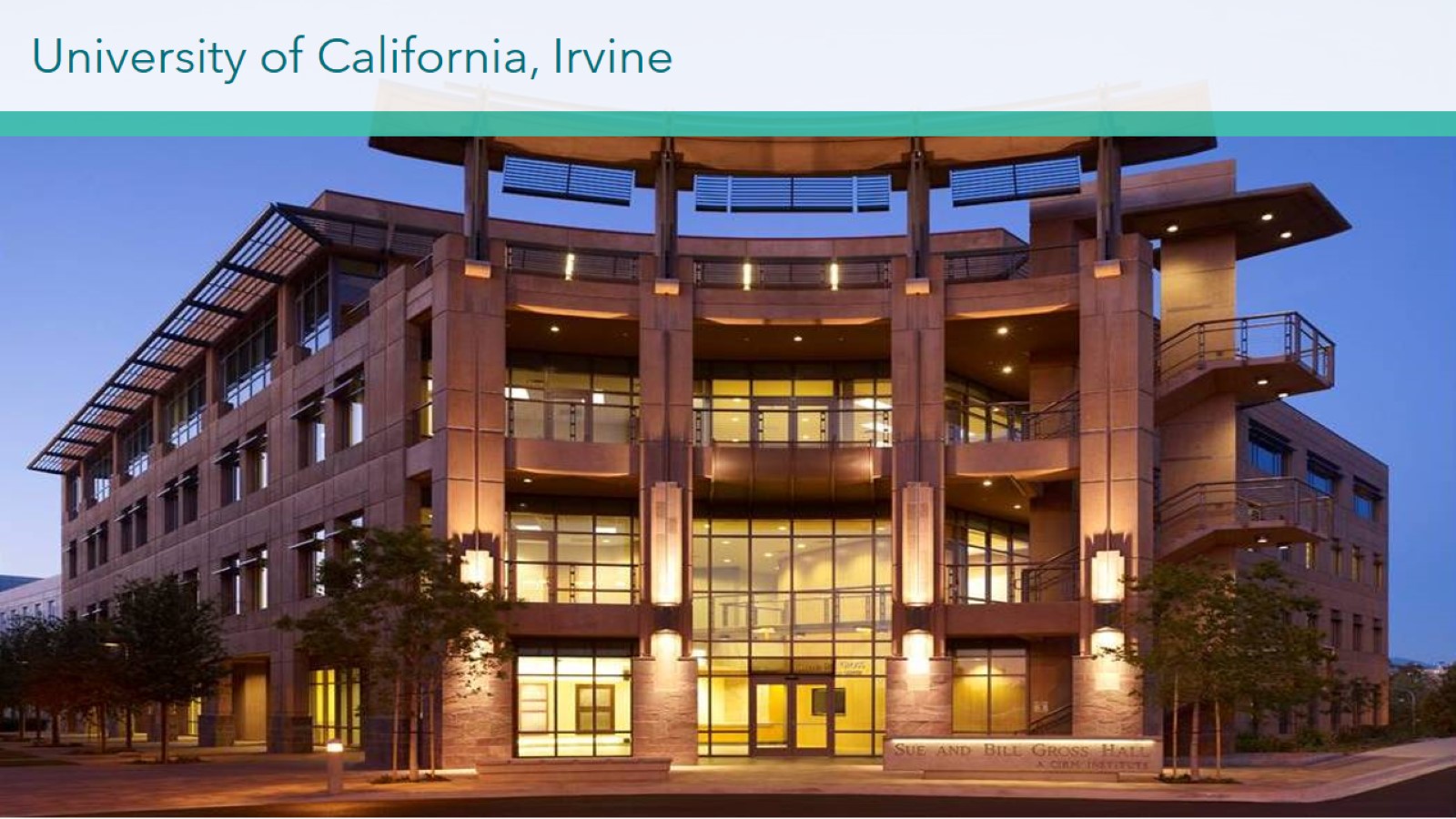 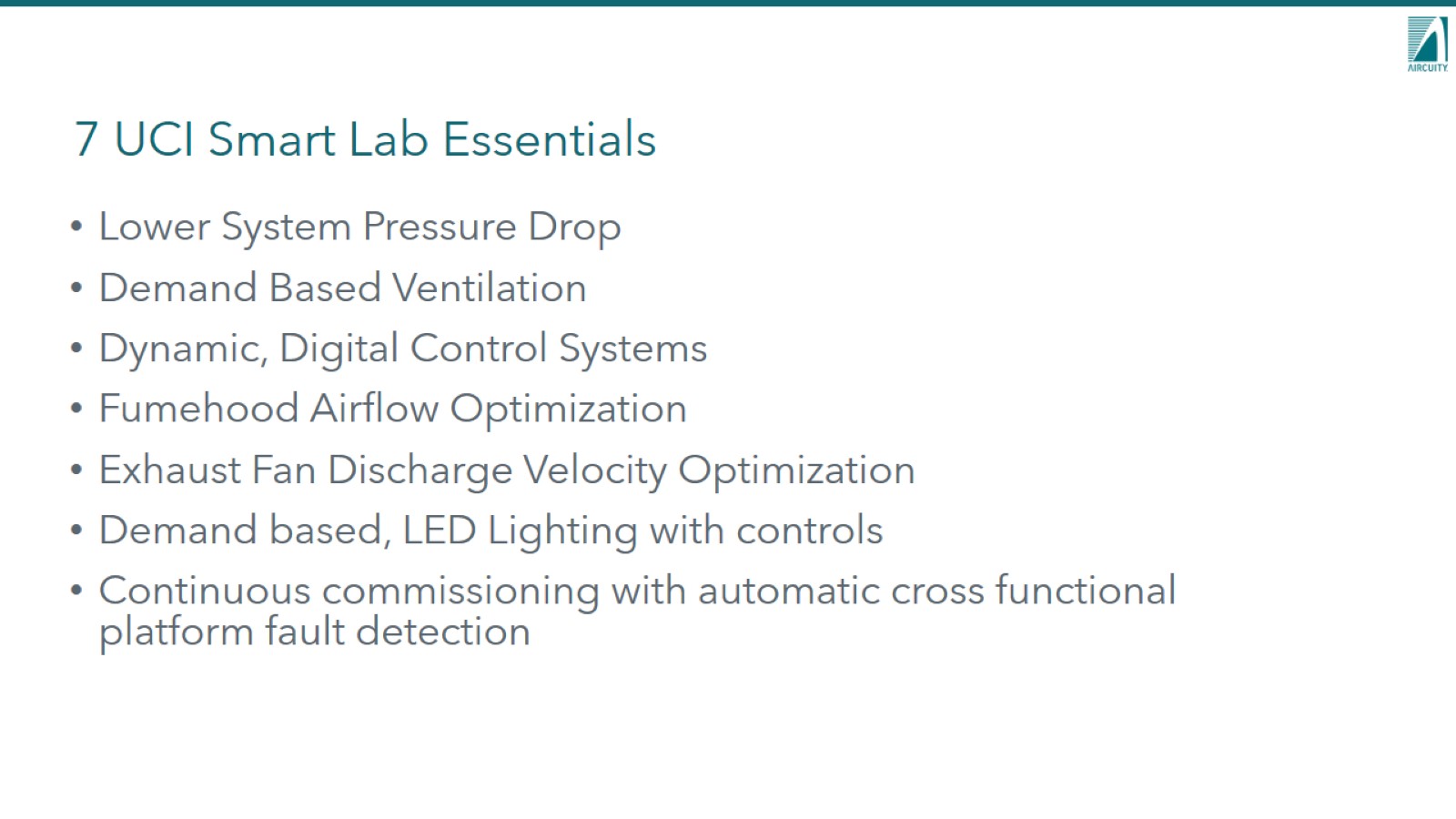 7 UCI Smart Lab Essentials
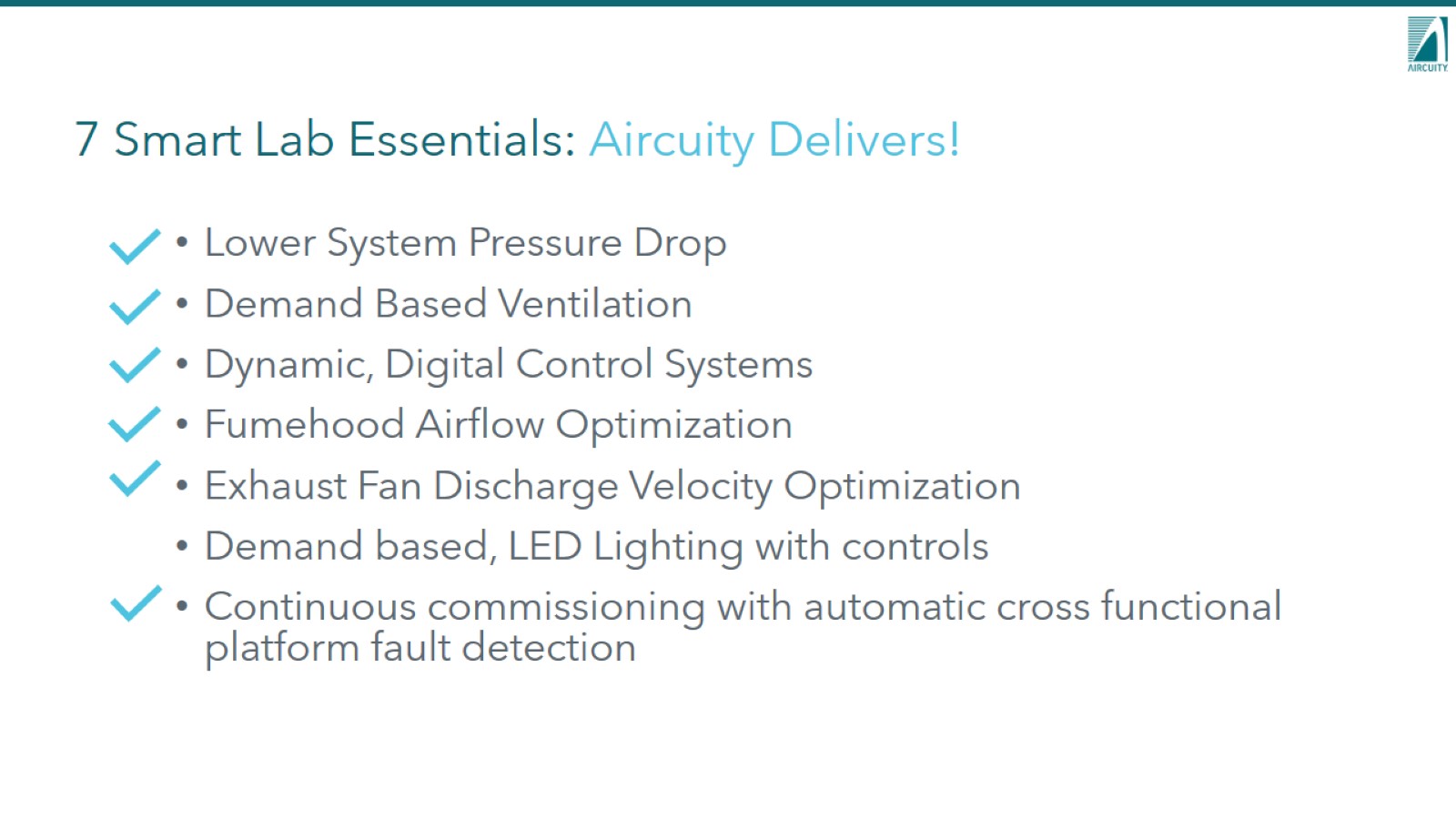 7 Smart Lab Essentials: Aircuity Delivers!
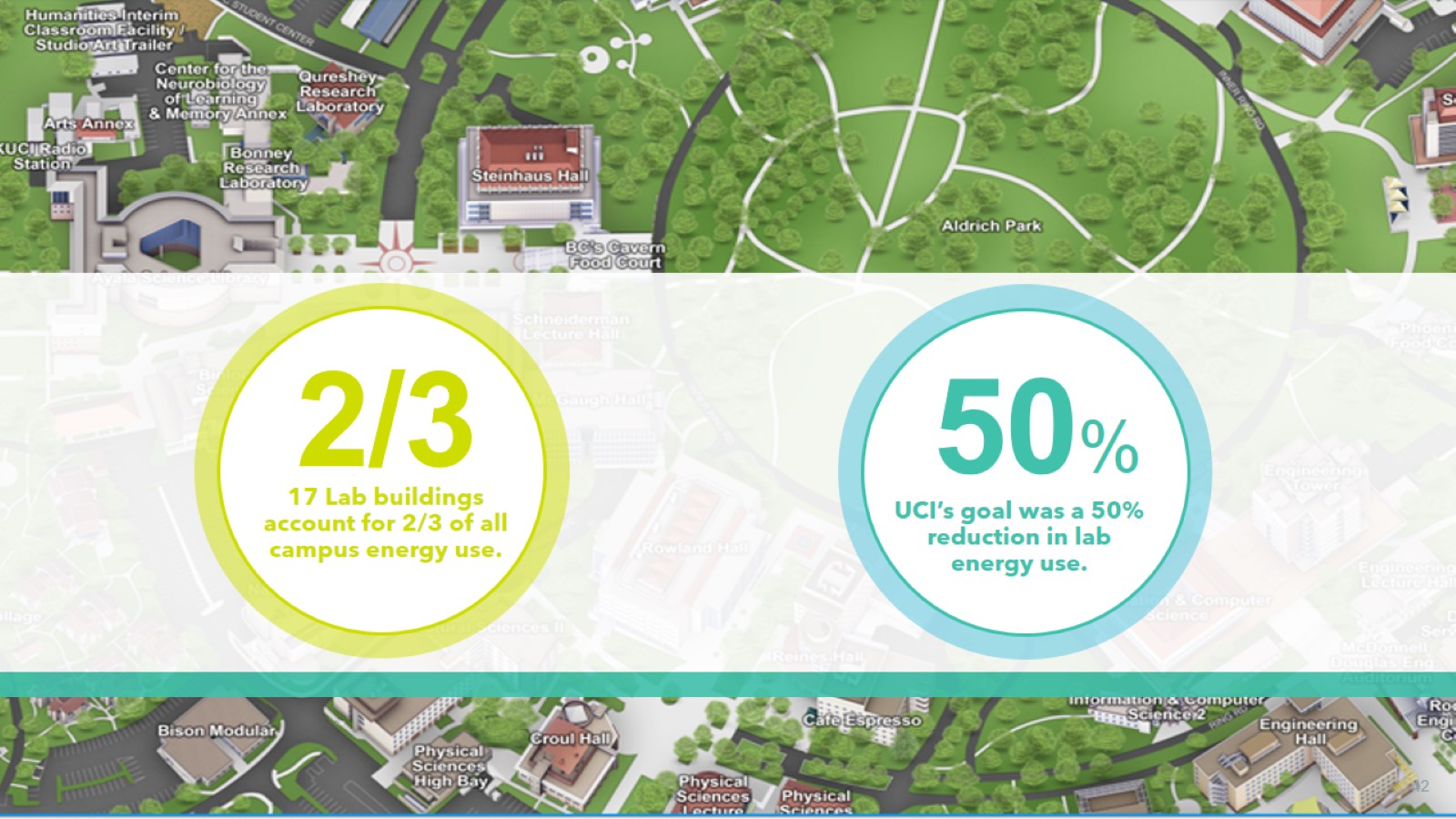 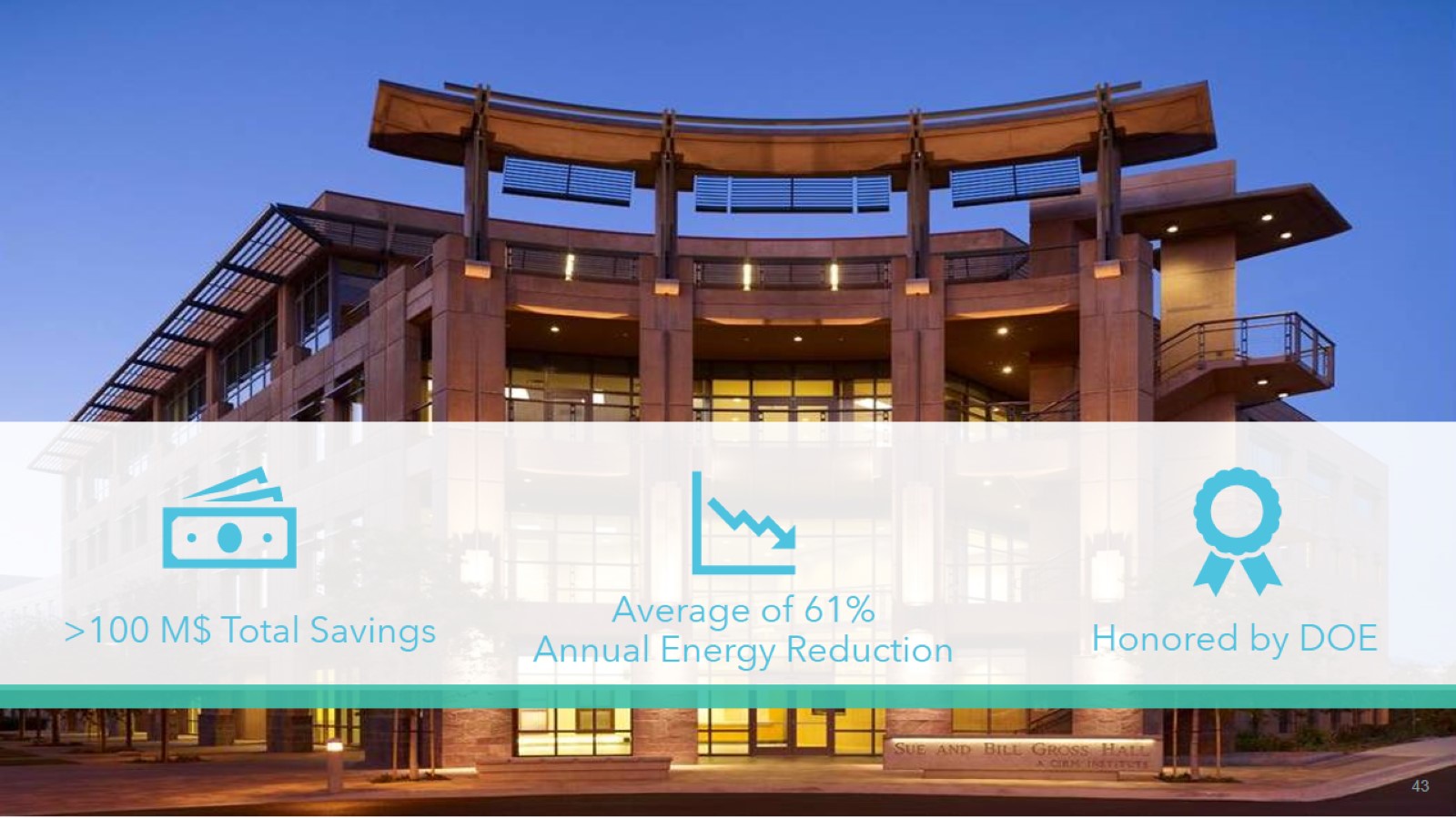 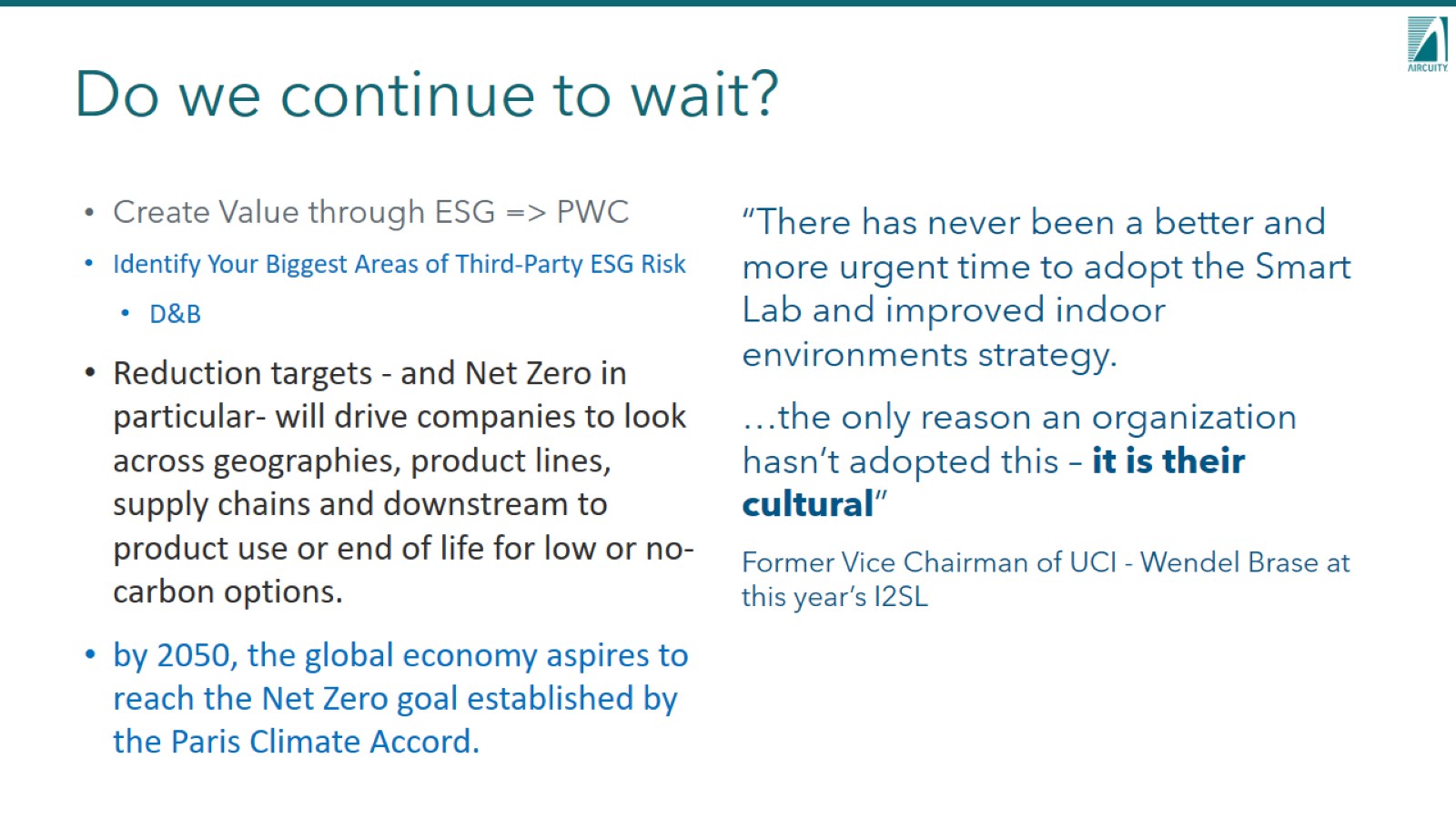 Do we continue to wait?
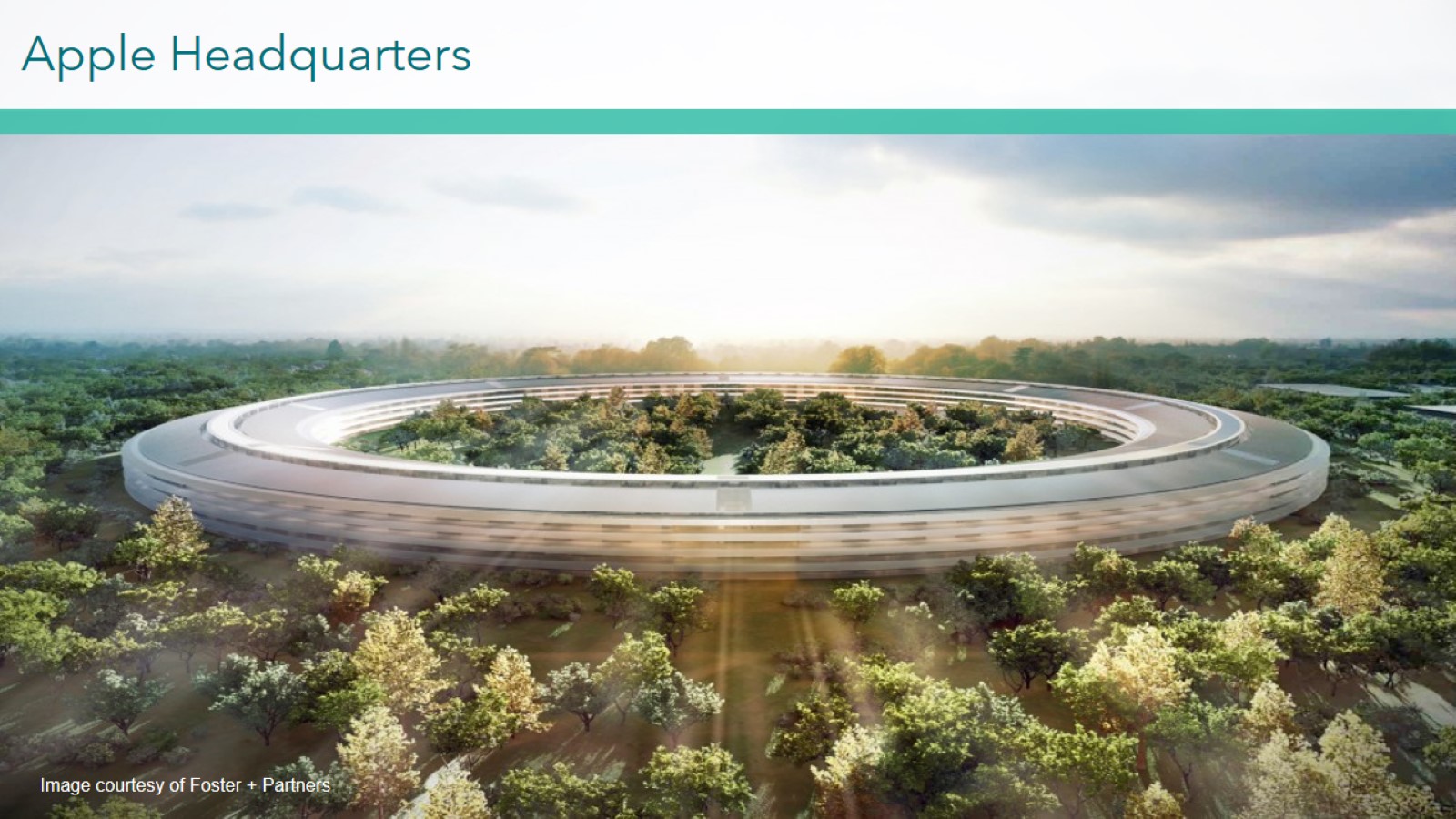 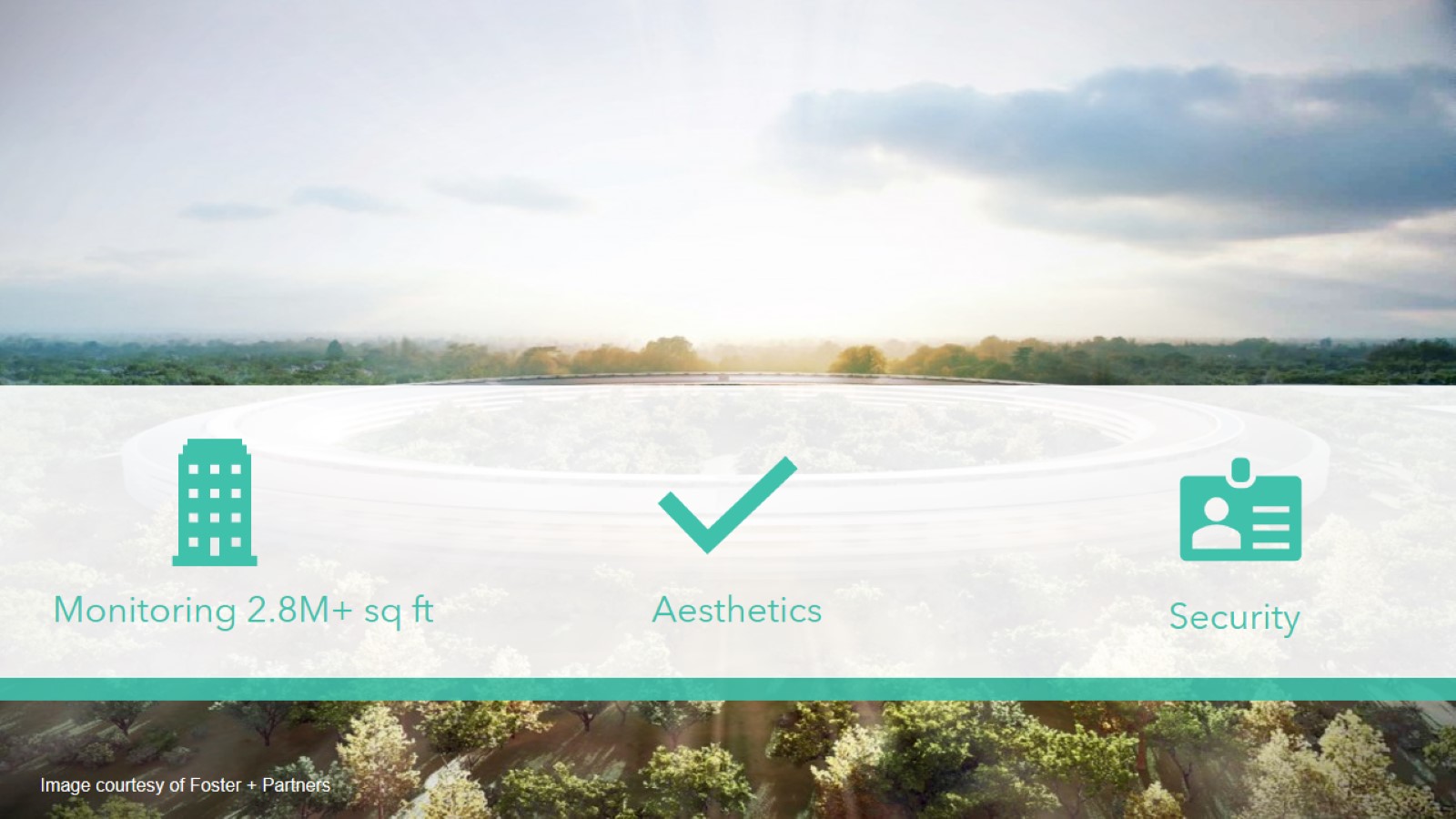 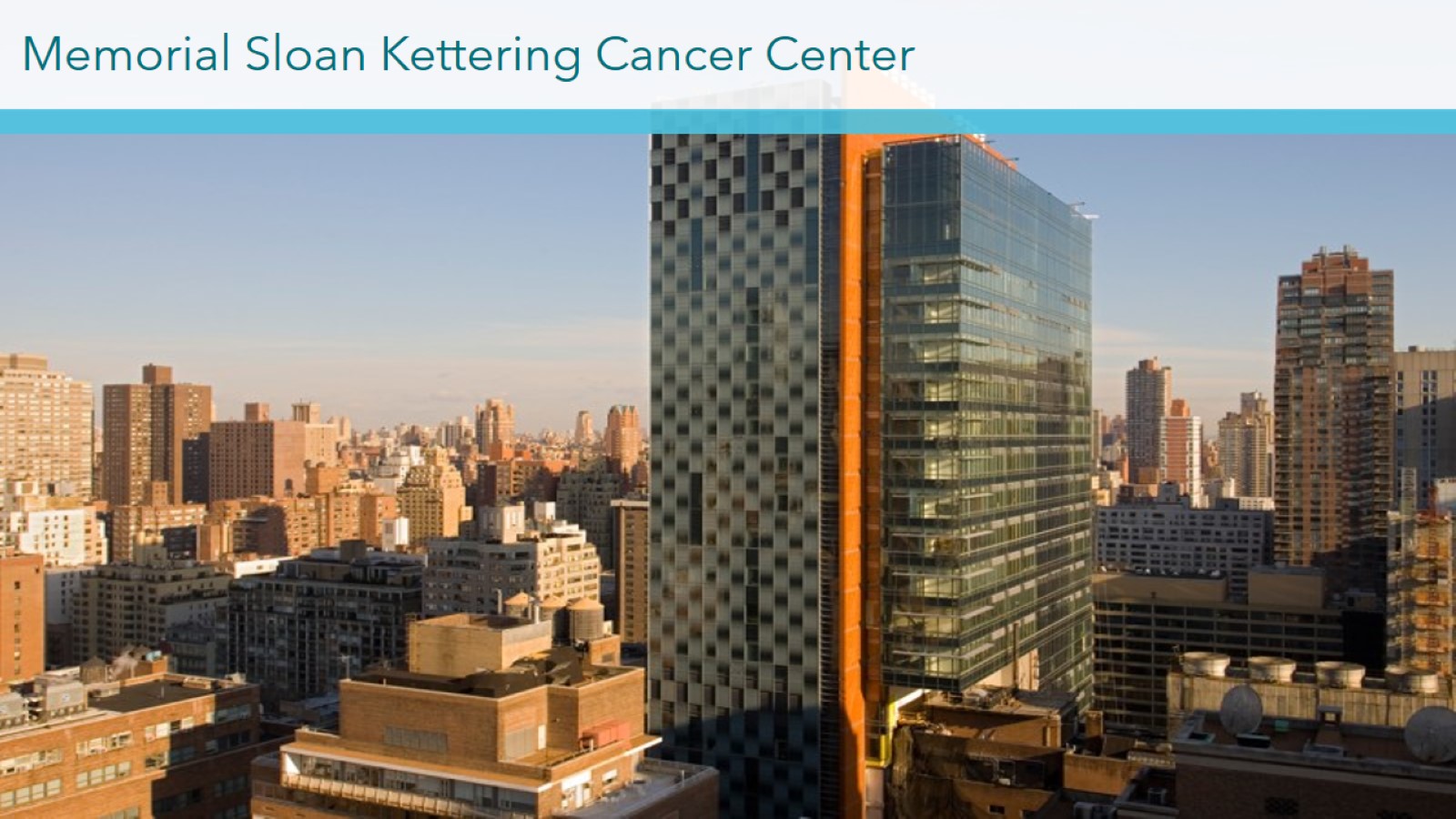 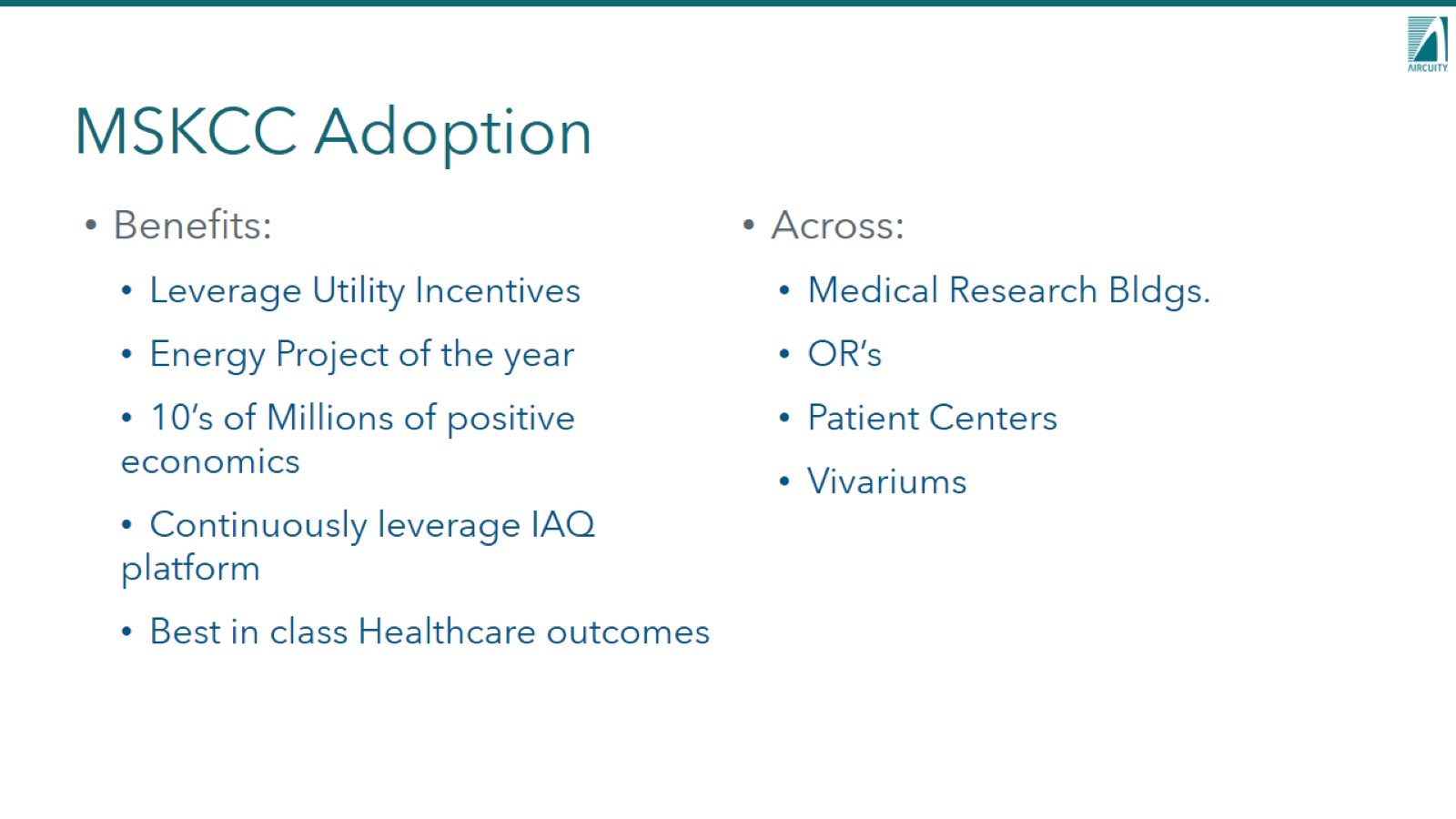 MSKCC Adoption
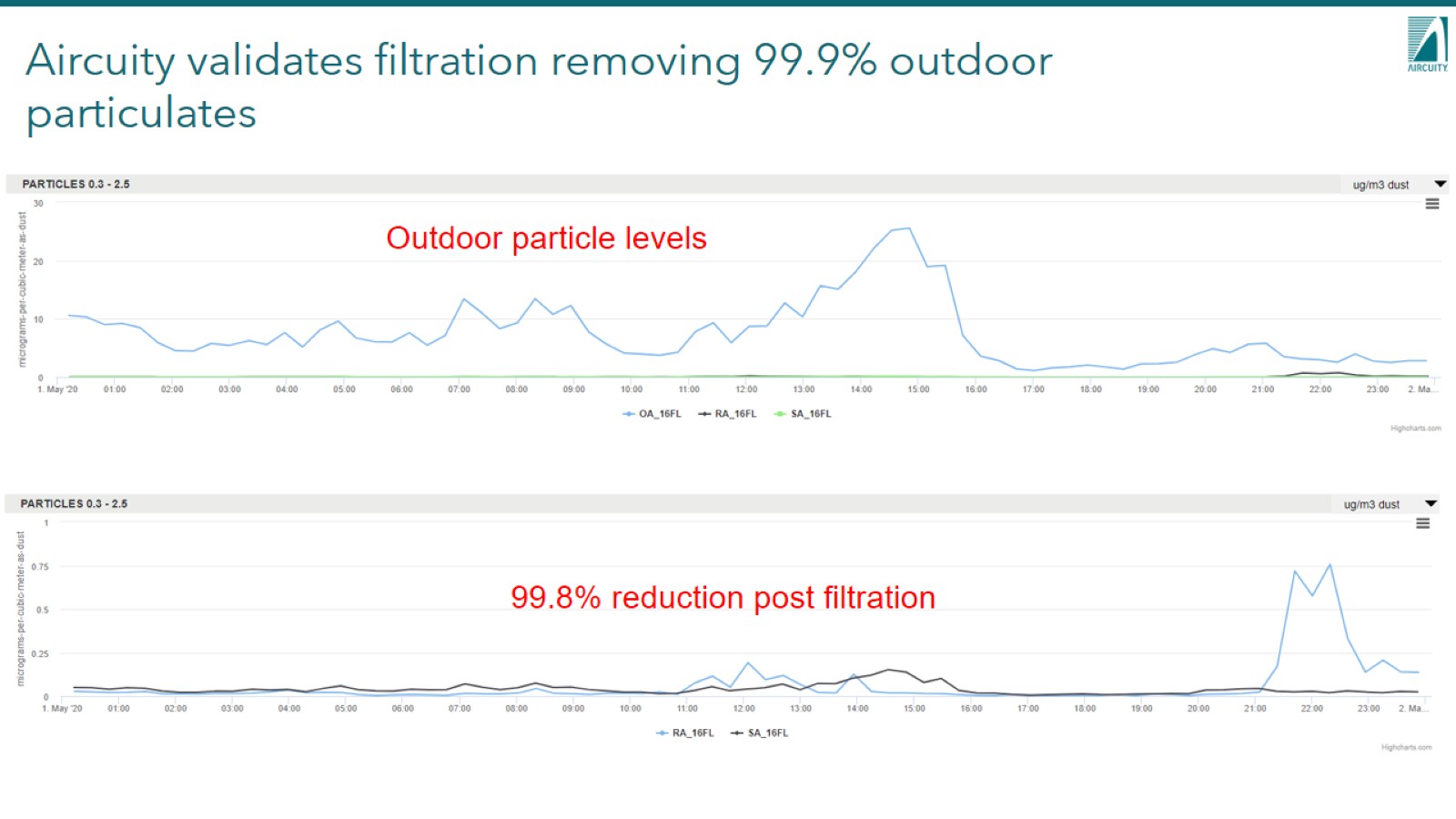 Aircuity validates filtration removing 99.9% outdoor particulates
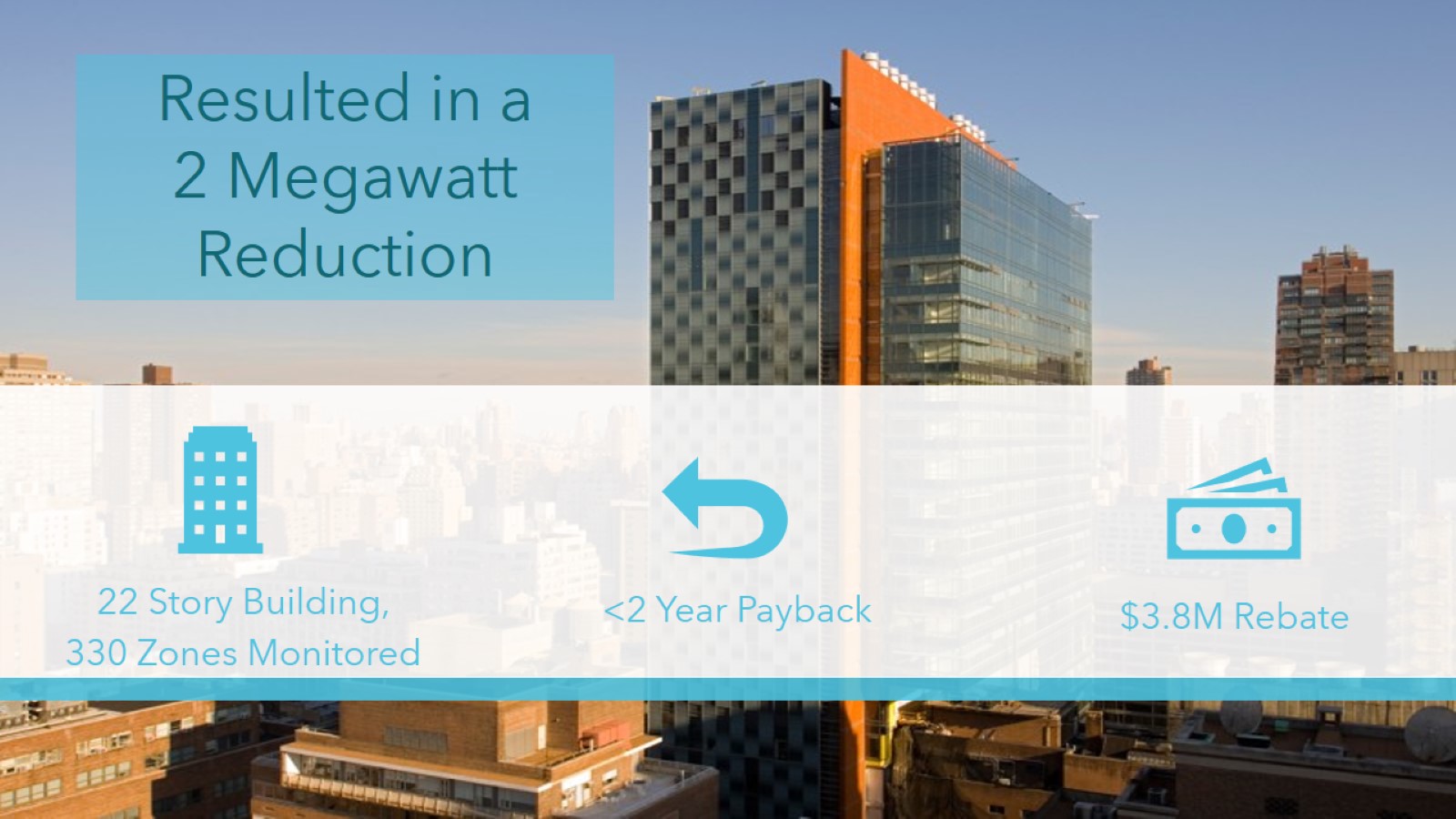 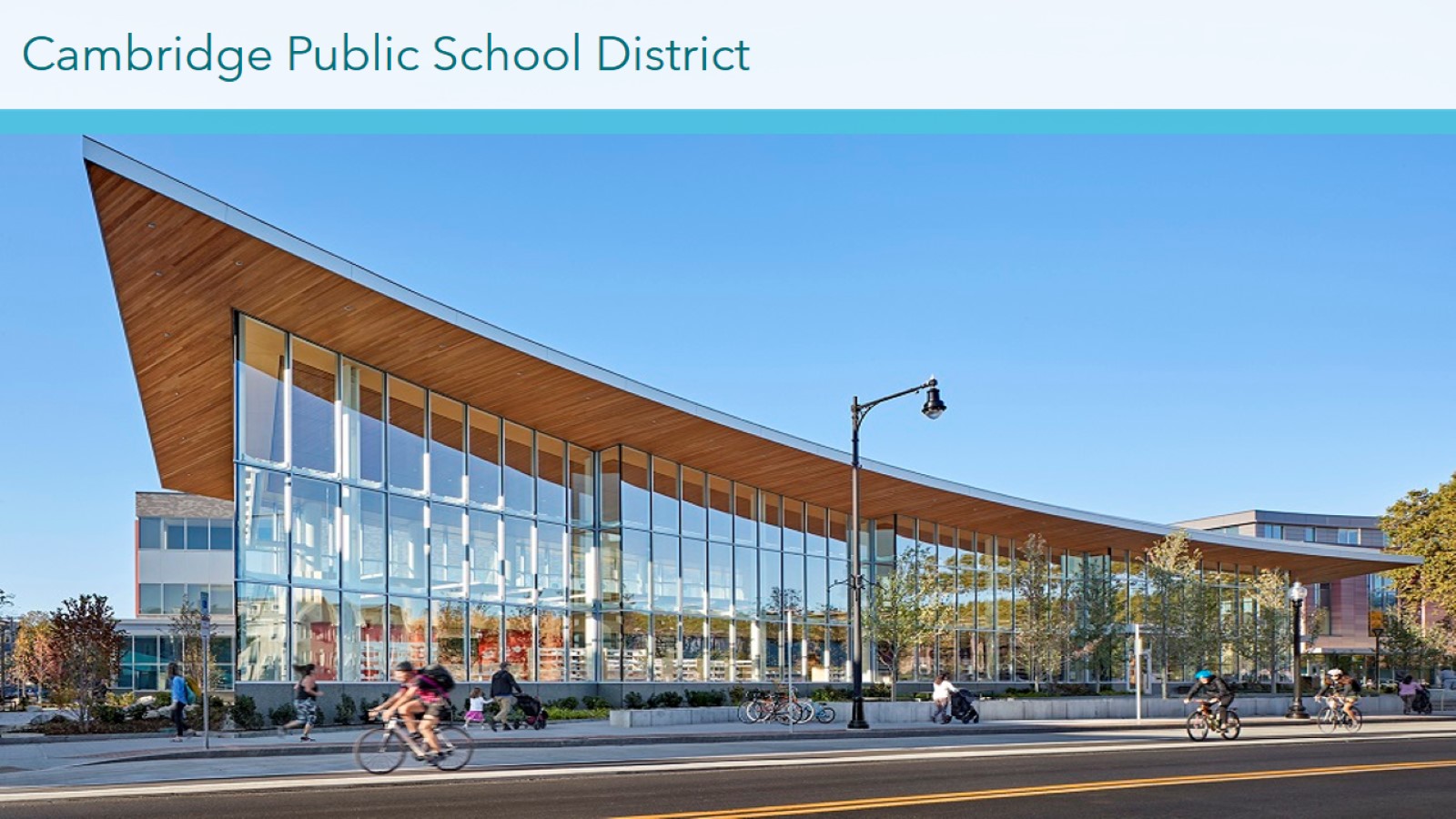 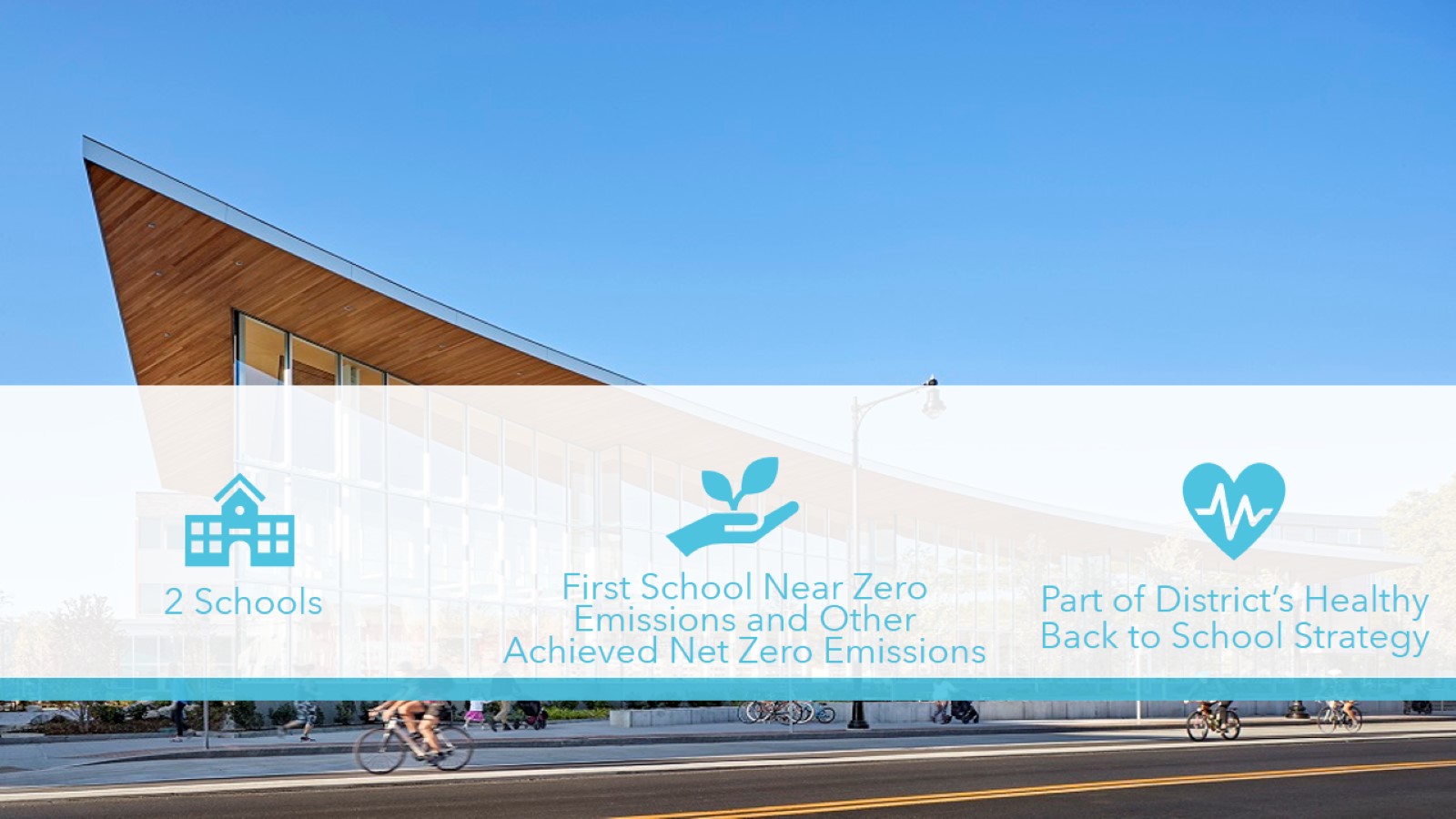 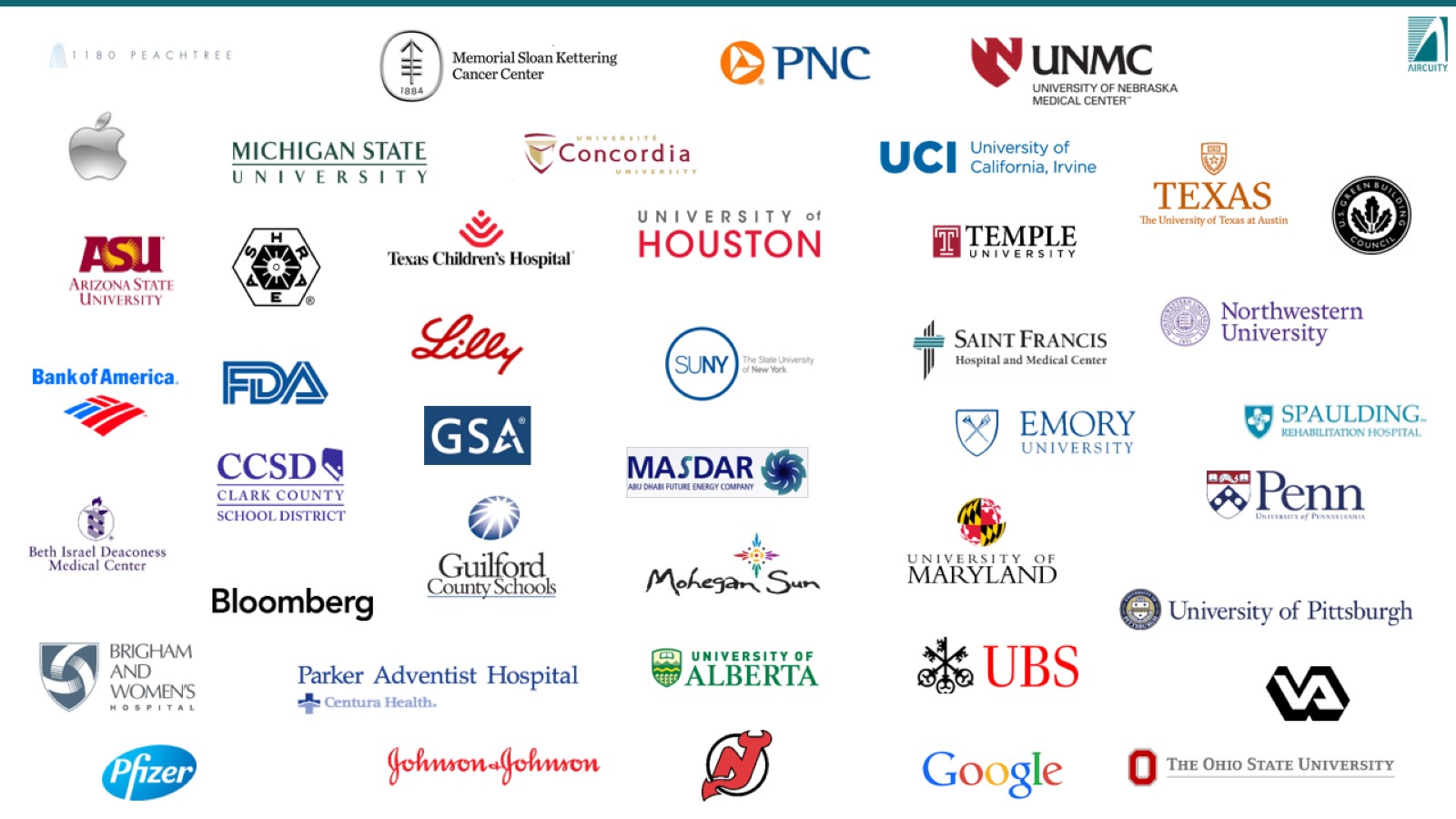 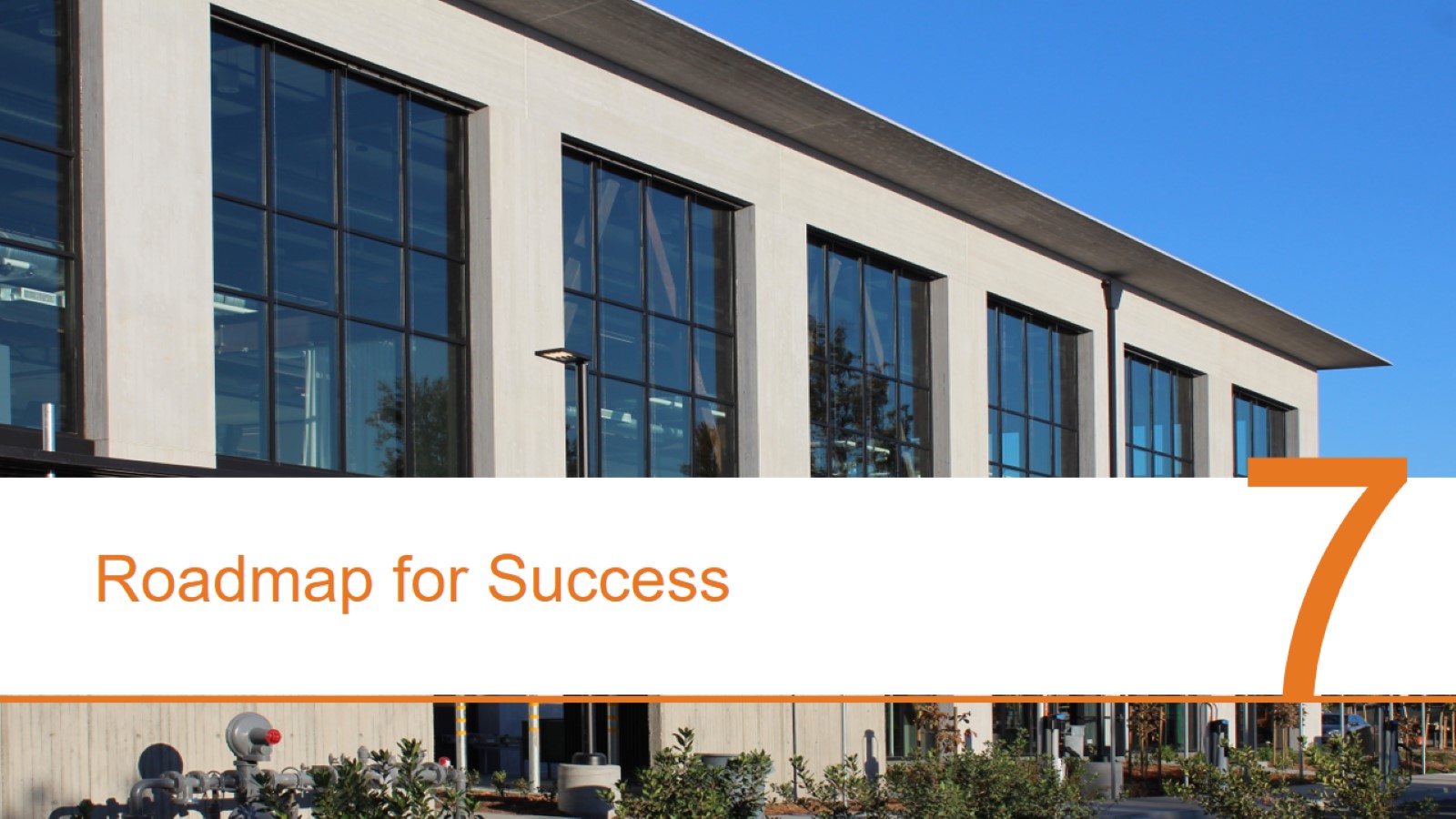 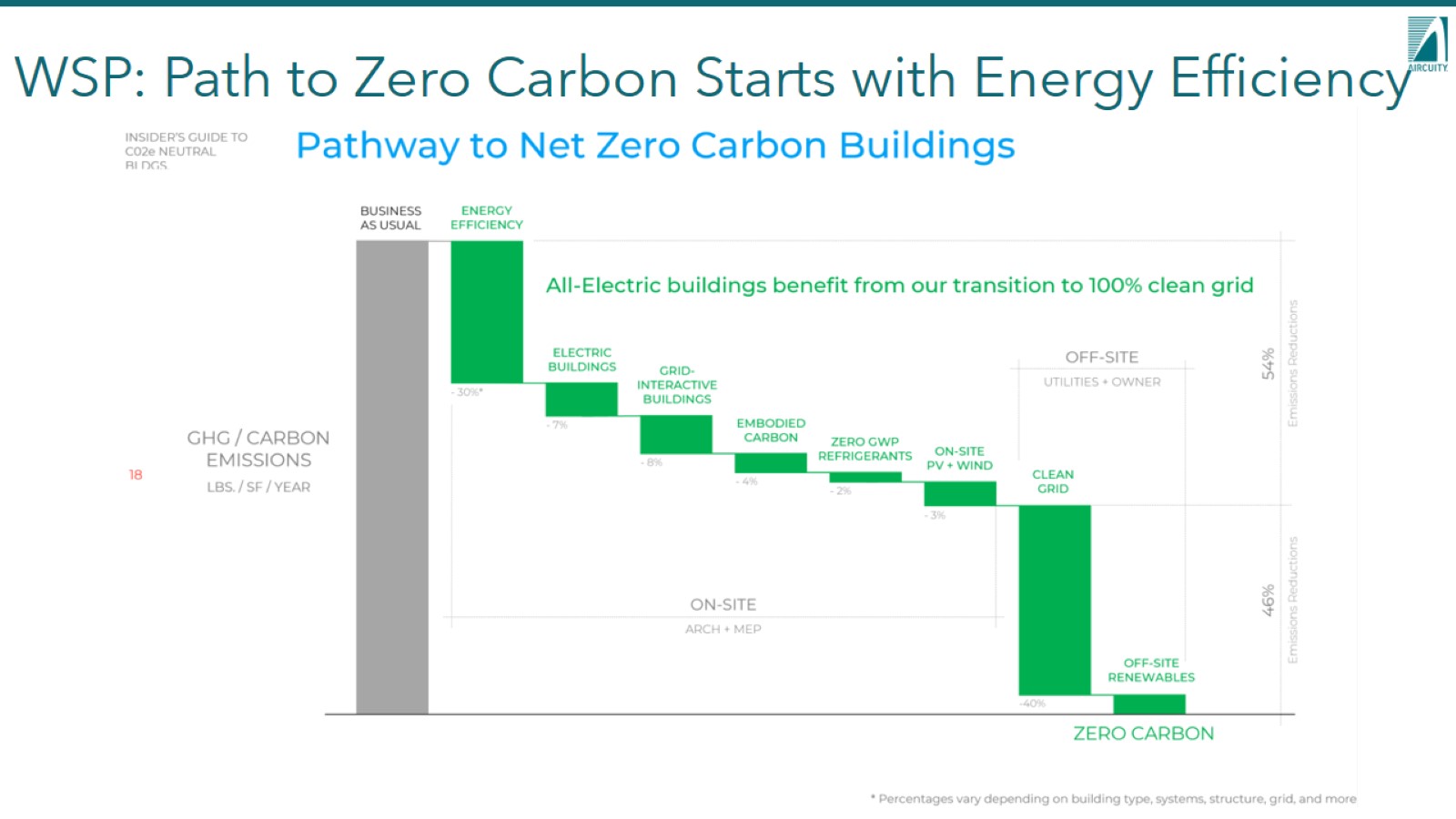 WSP: Path to Zero Carbon Starts with Energy Efficiency
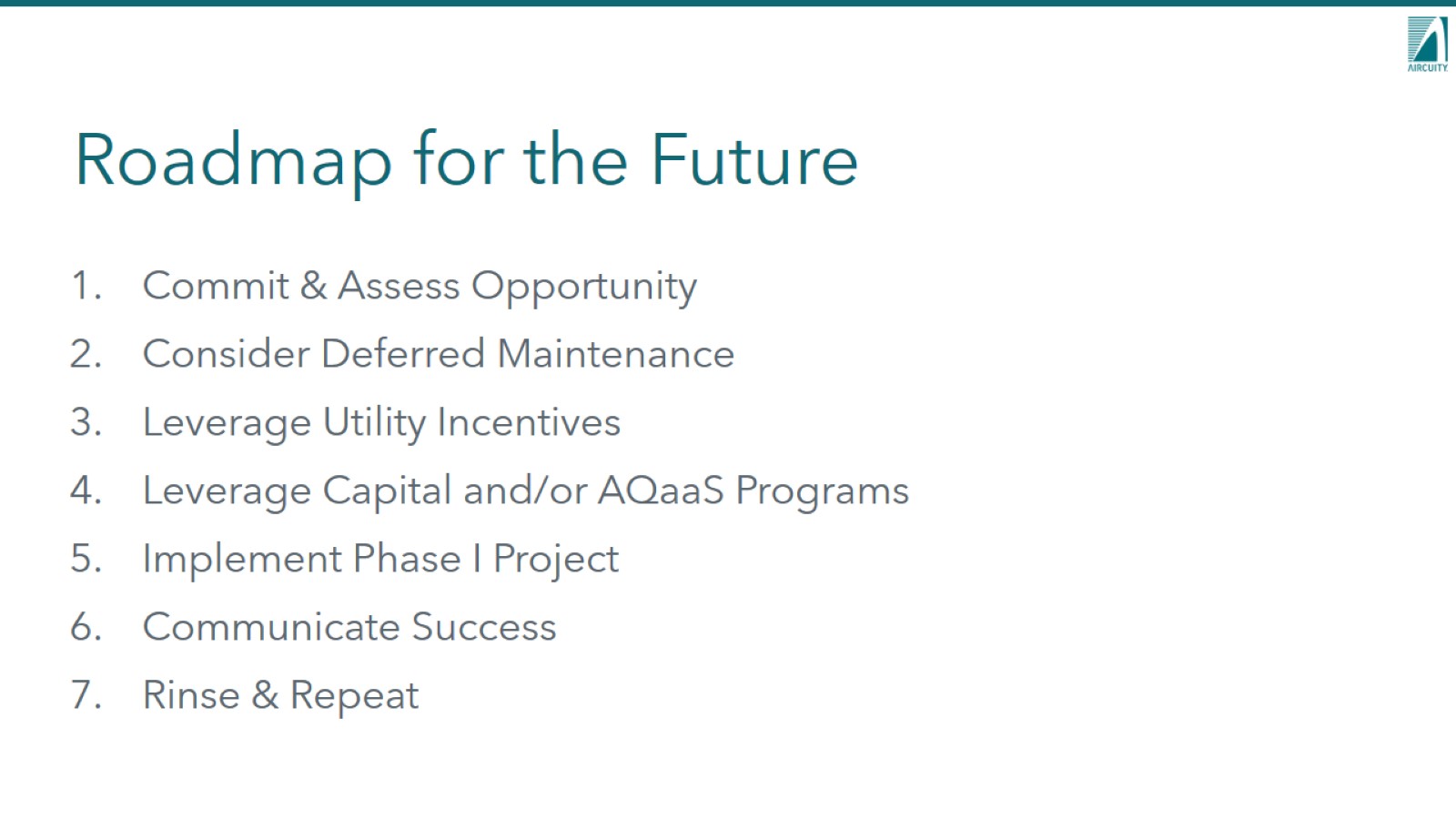 Roadmap for the Future
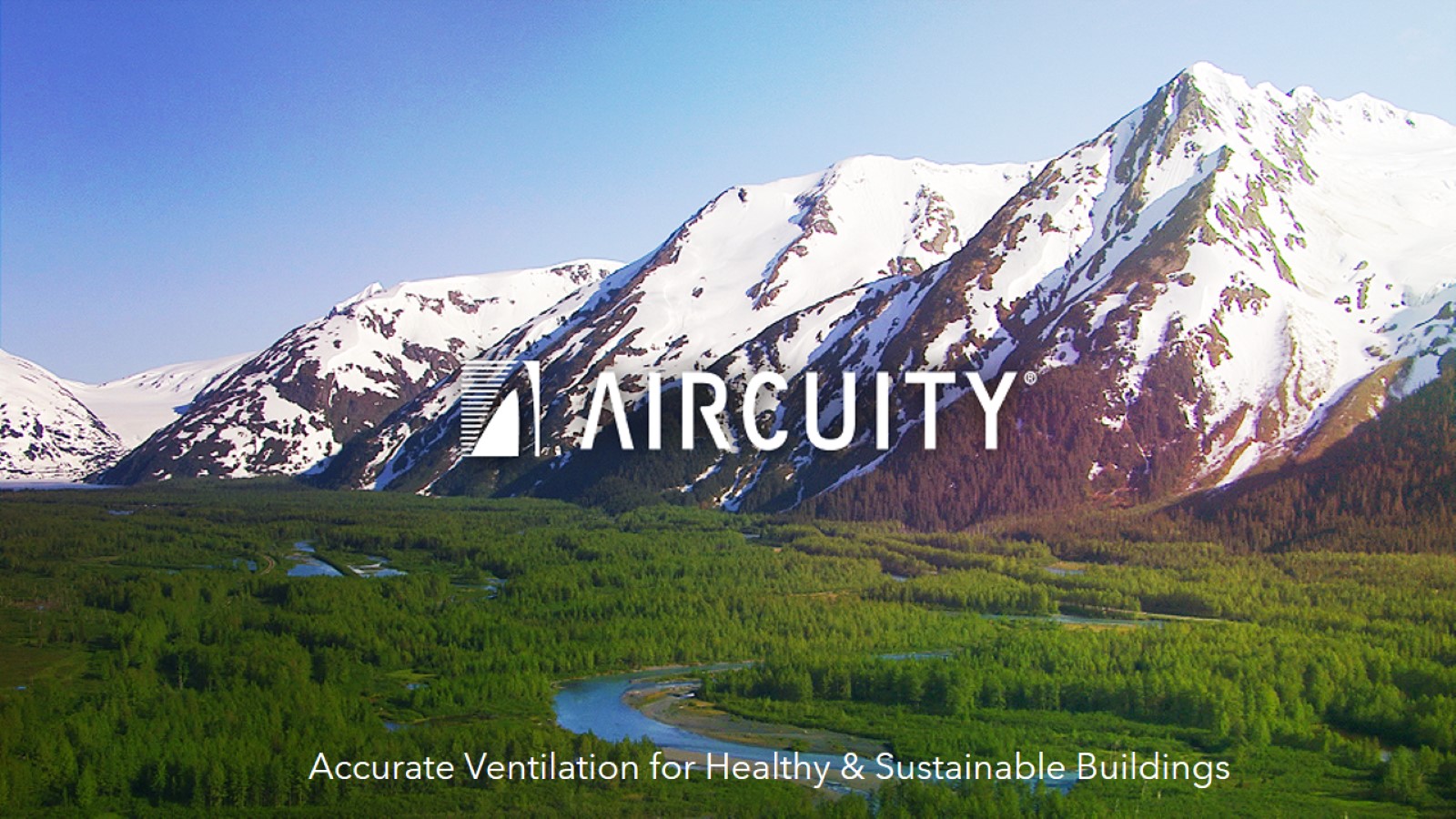 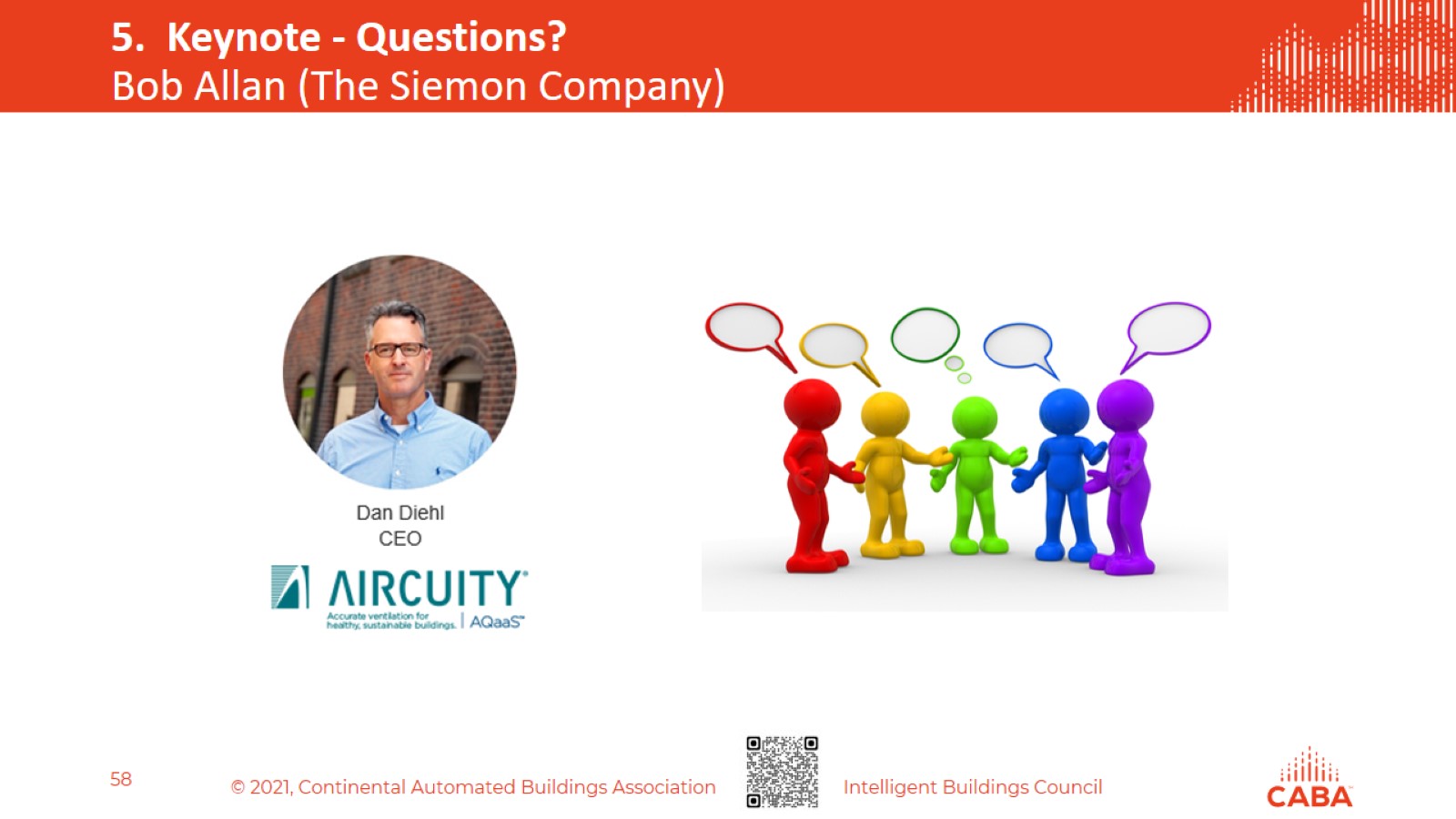 5.  Keynote - Questions? Bob Allan (The Siemon Company)
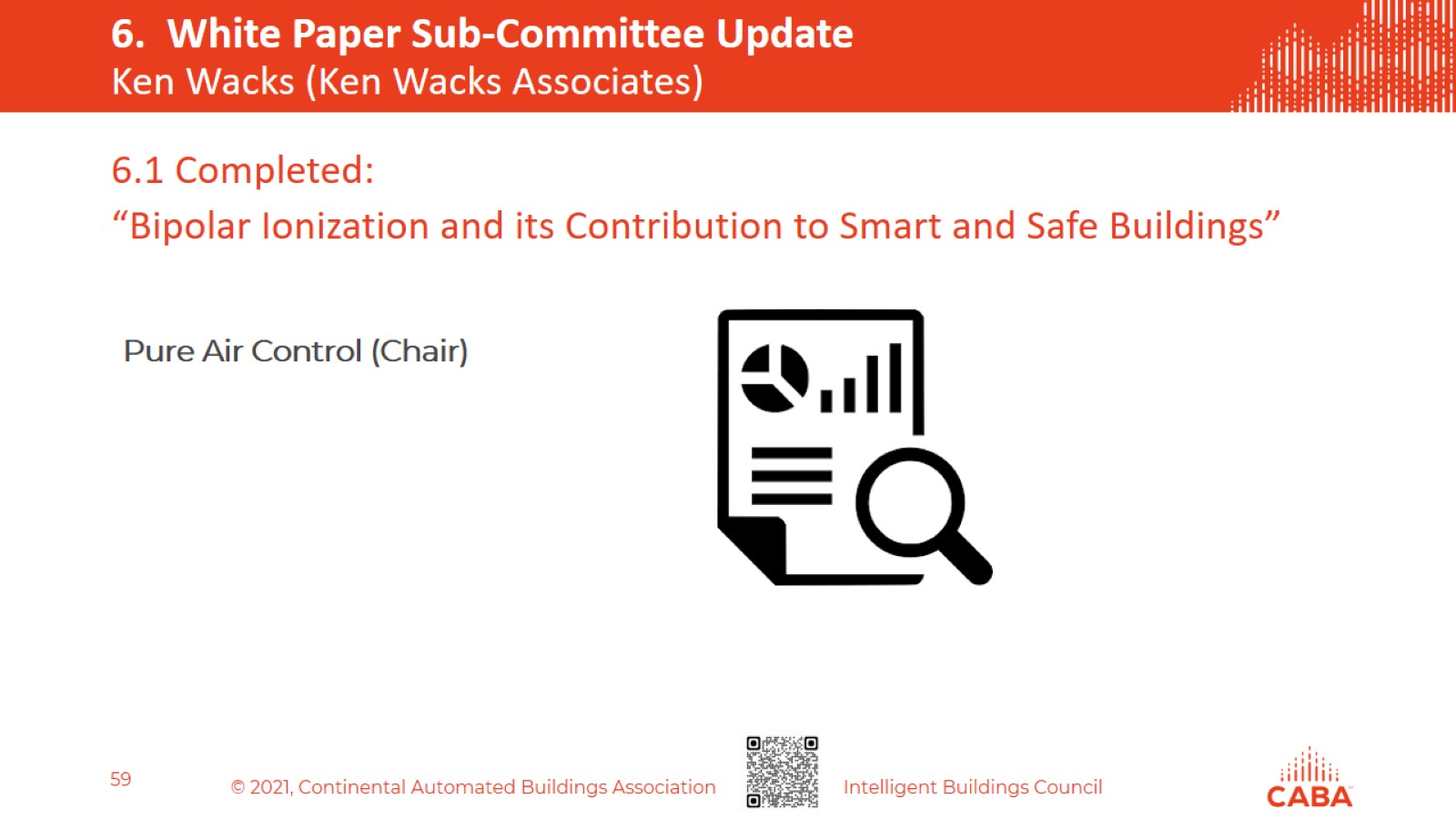 6.  White Paper Sub-Committee Update Ken Wacks (Ken Wacks Associates)
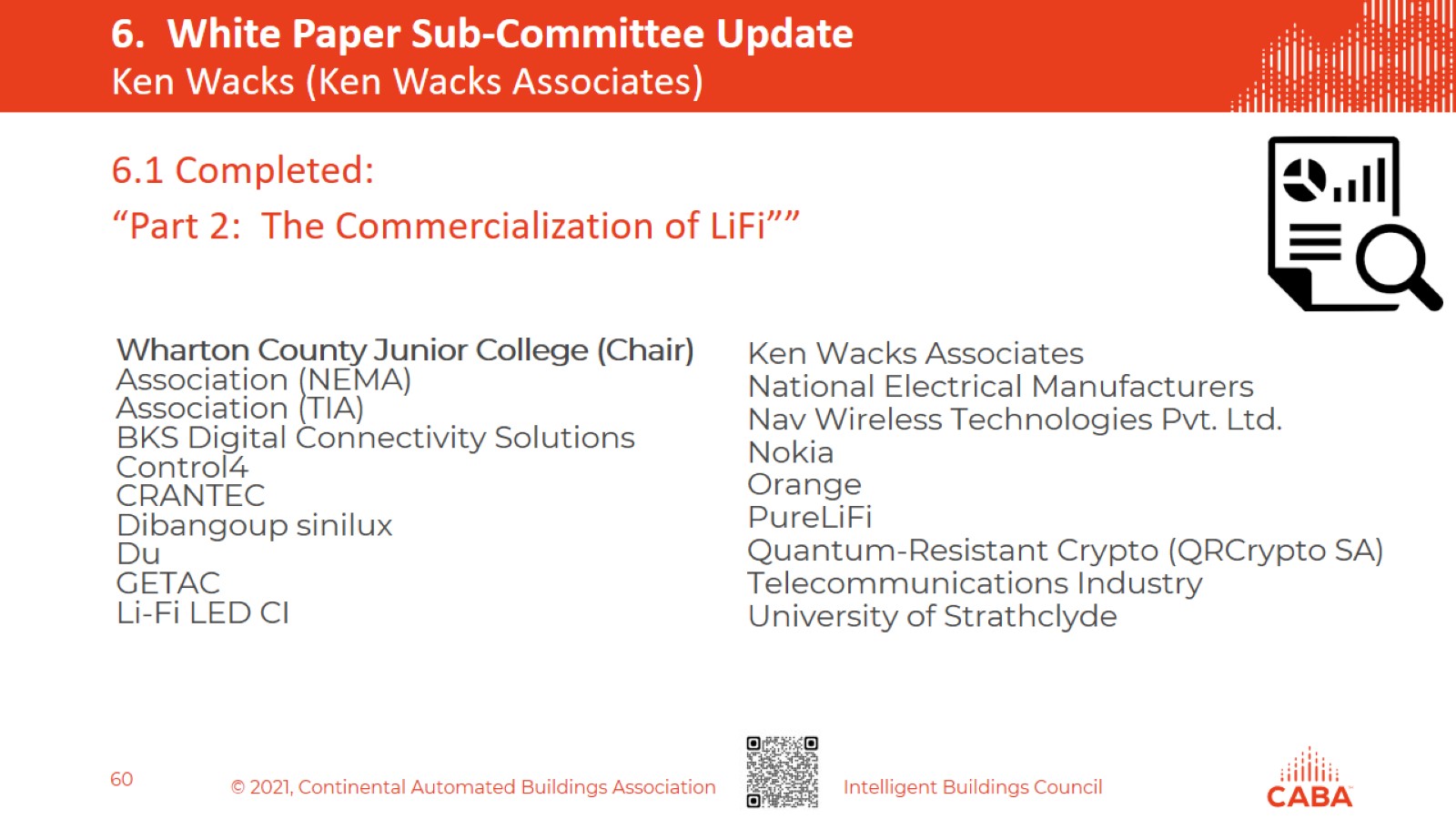 6.  White Paper Sub-Committee Update Ken Wacks (Ken Wacks Associates)
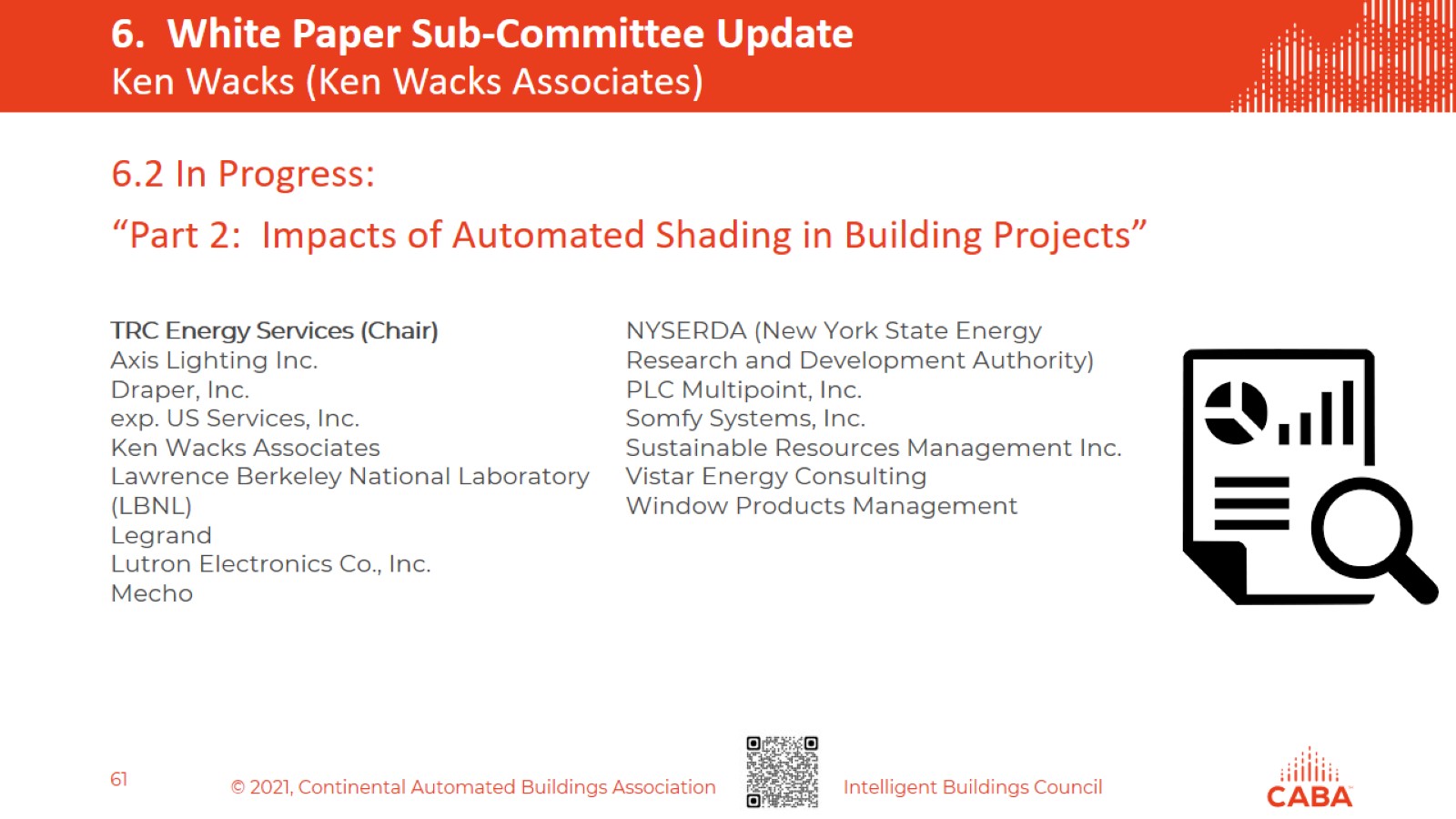 6.  White Paper Sub-Committee Update Ken Wacks (Ken Wacks Associates)
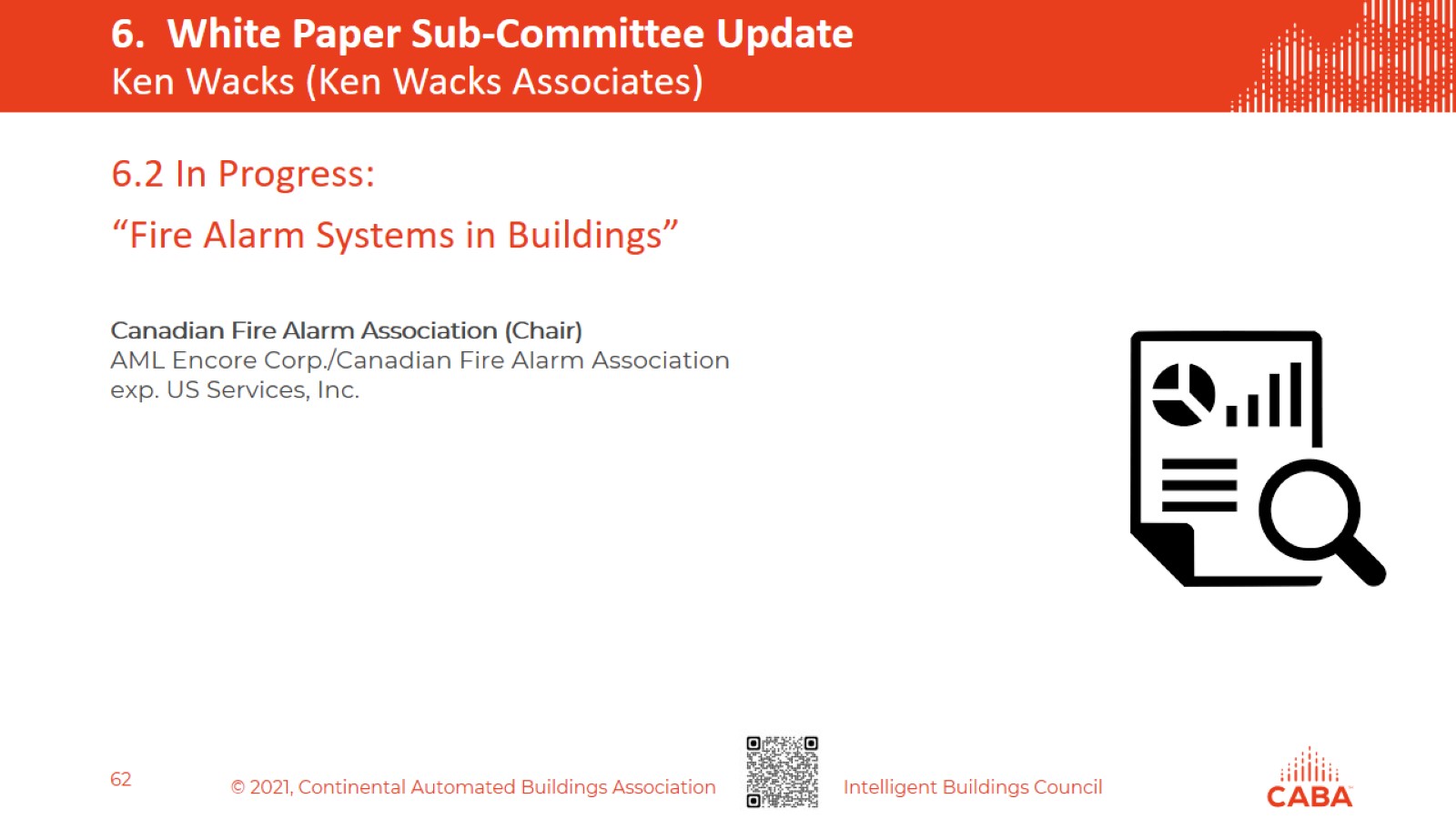 6.  White Paper Sub-Committee Update Ken Wacks (Ken Wacks Associates)
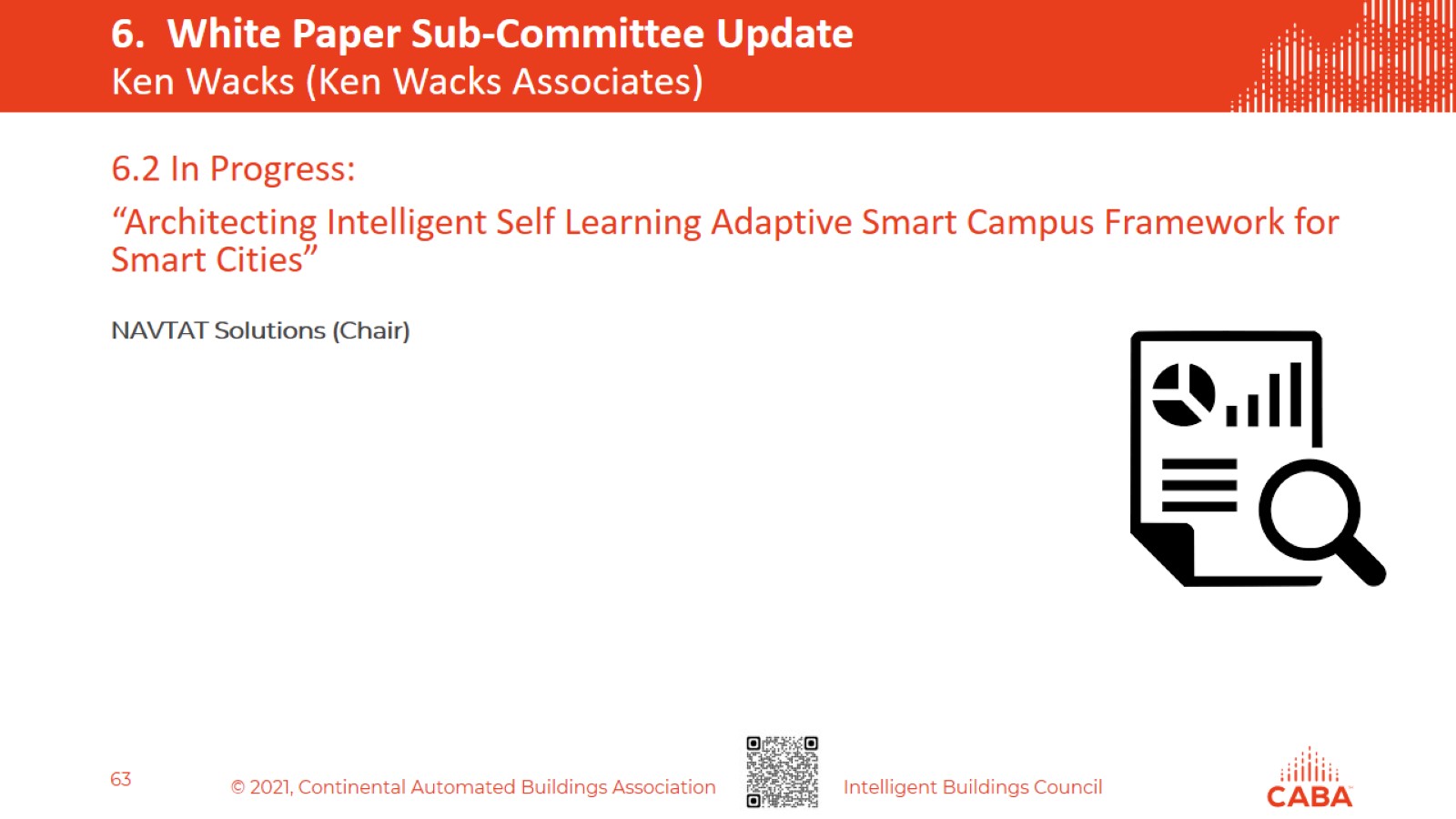 6.  White Paper Sub-Committee Update Ken Wacks (Ken Wacks Associates)
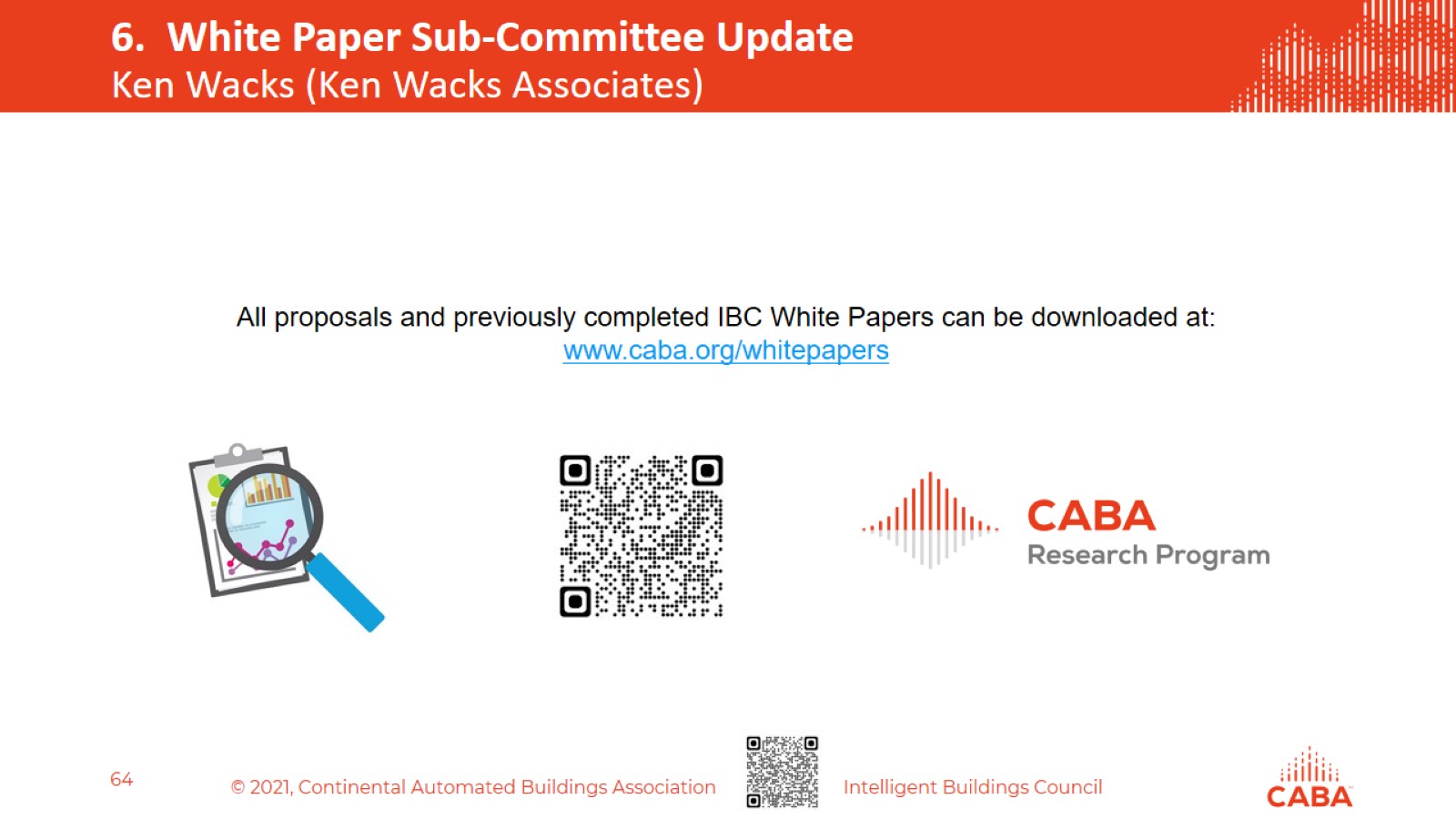 6.  White Paper Sub-Committee Update Ken Wacks (Ken Wacks Associates)
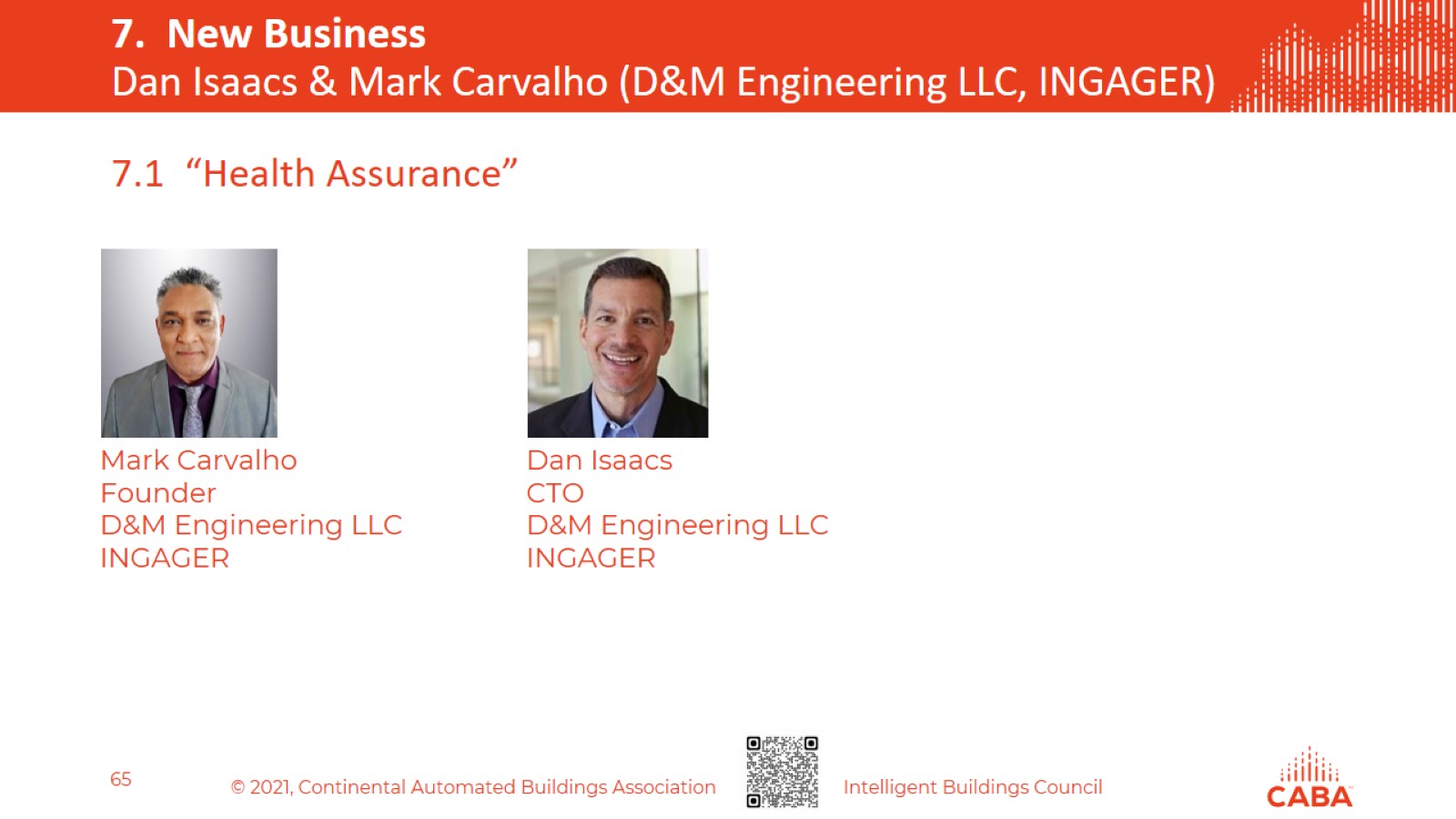 7.  New BusinessDan Isaacs & Mark Carvalho (D&M Engineering LLC, INGAGER)
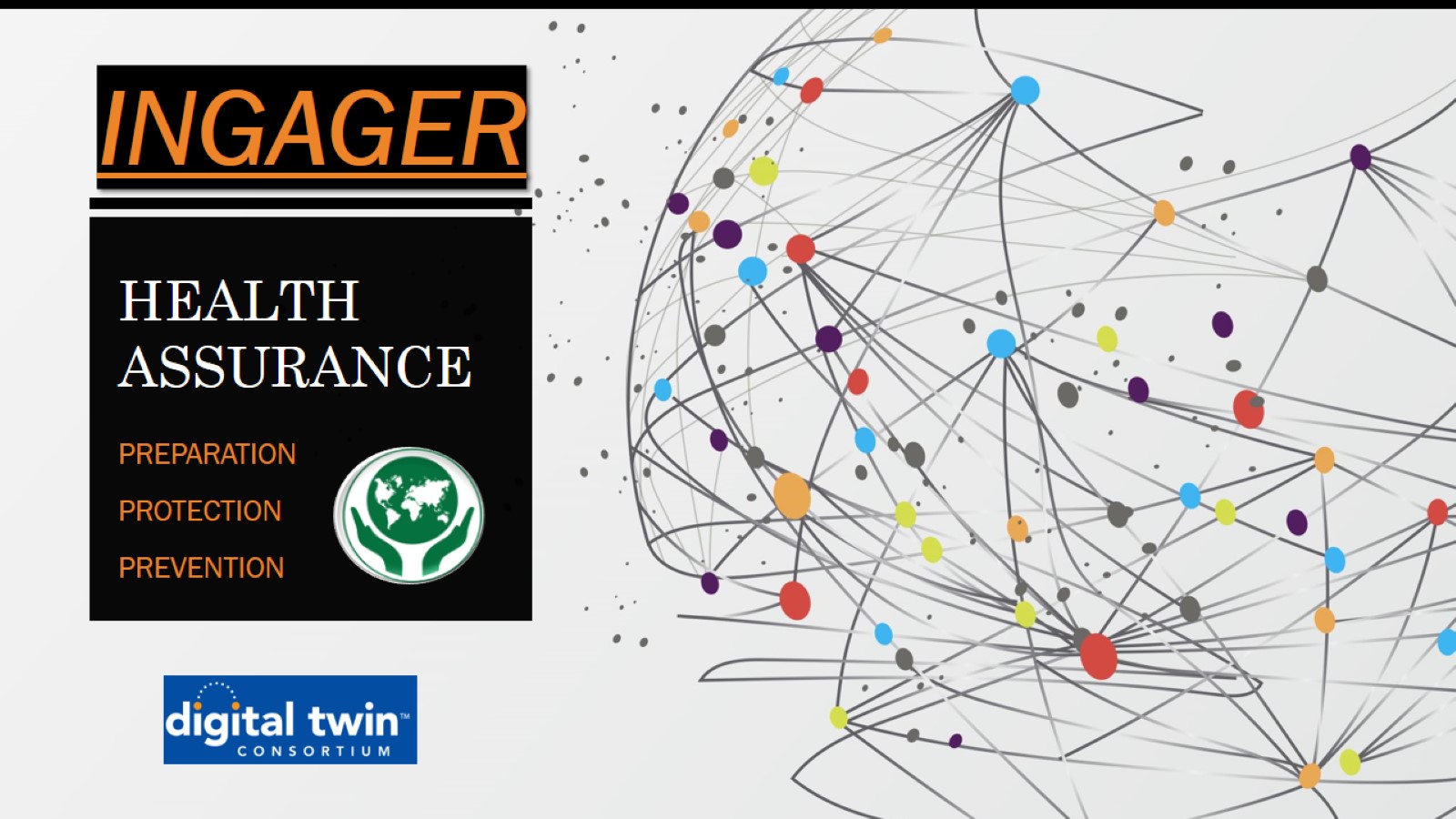 Health Assurance
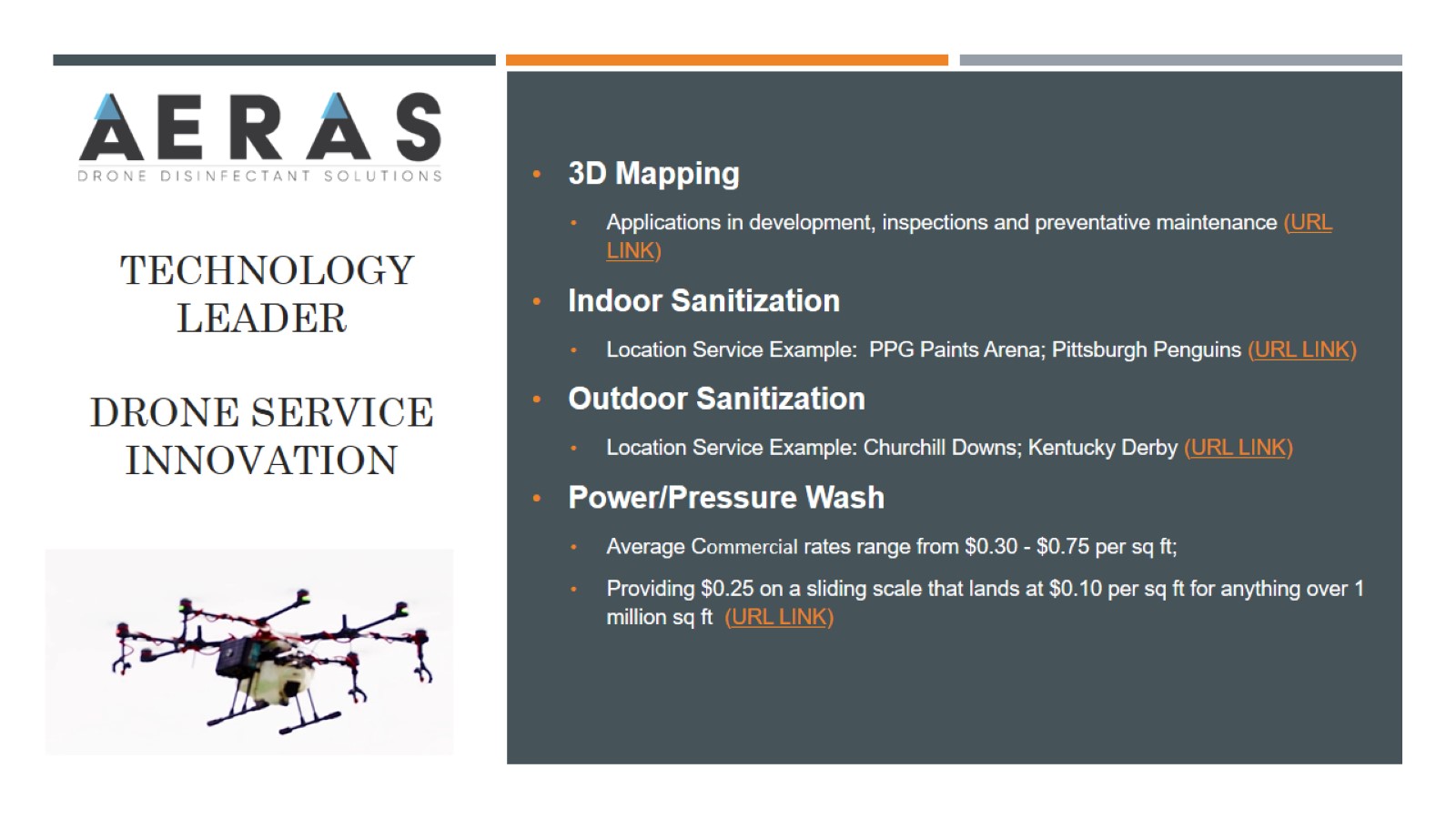 TechnologyLeader Drone ServiceInnovation
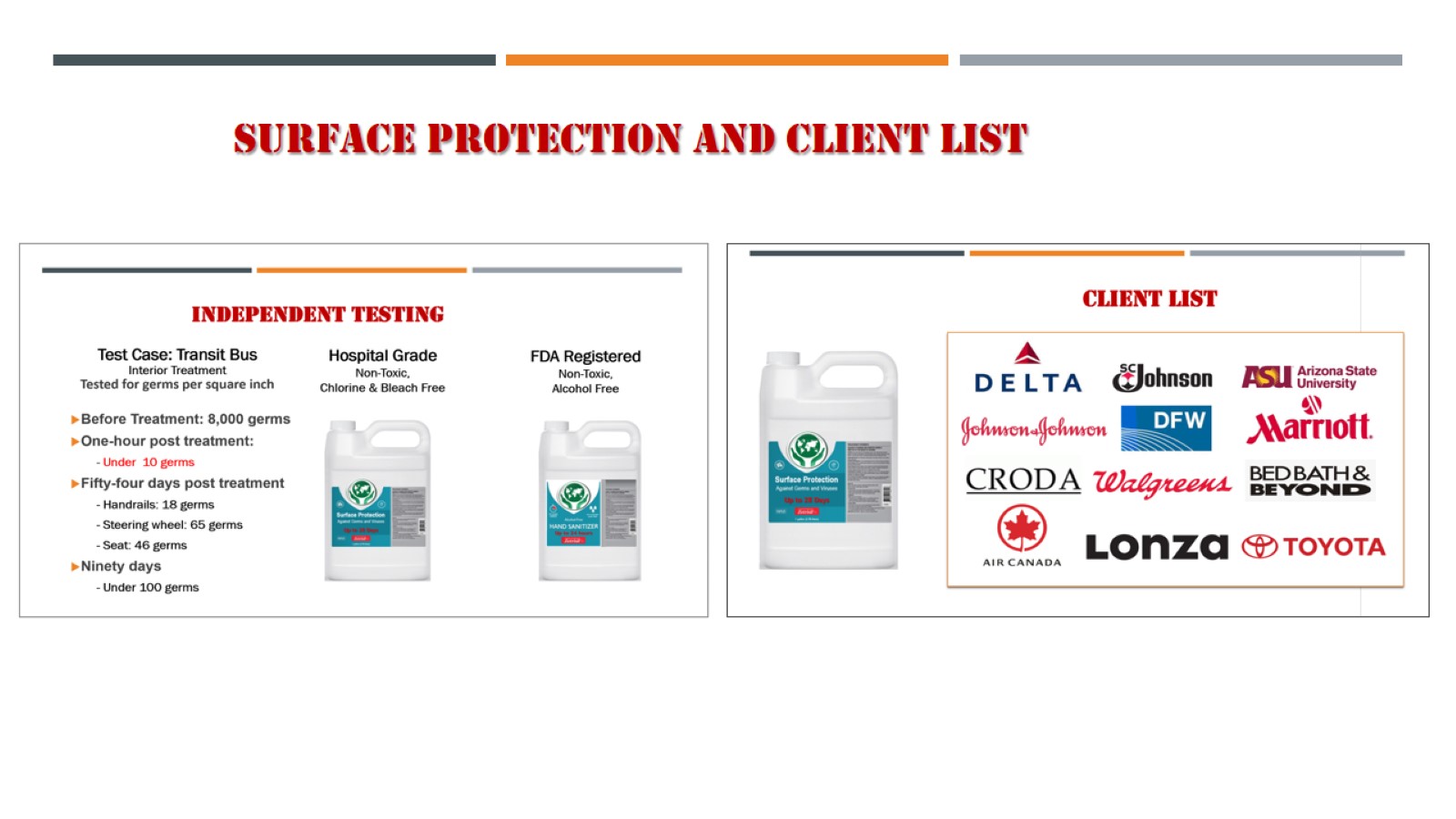 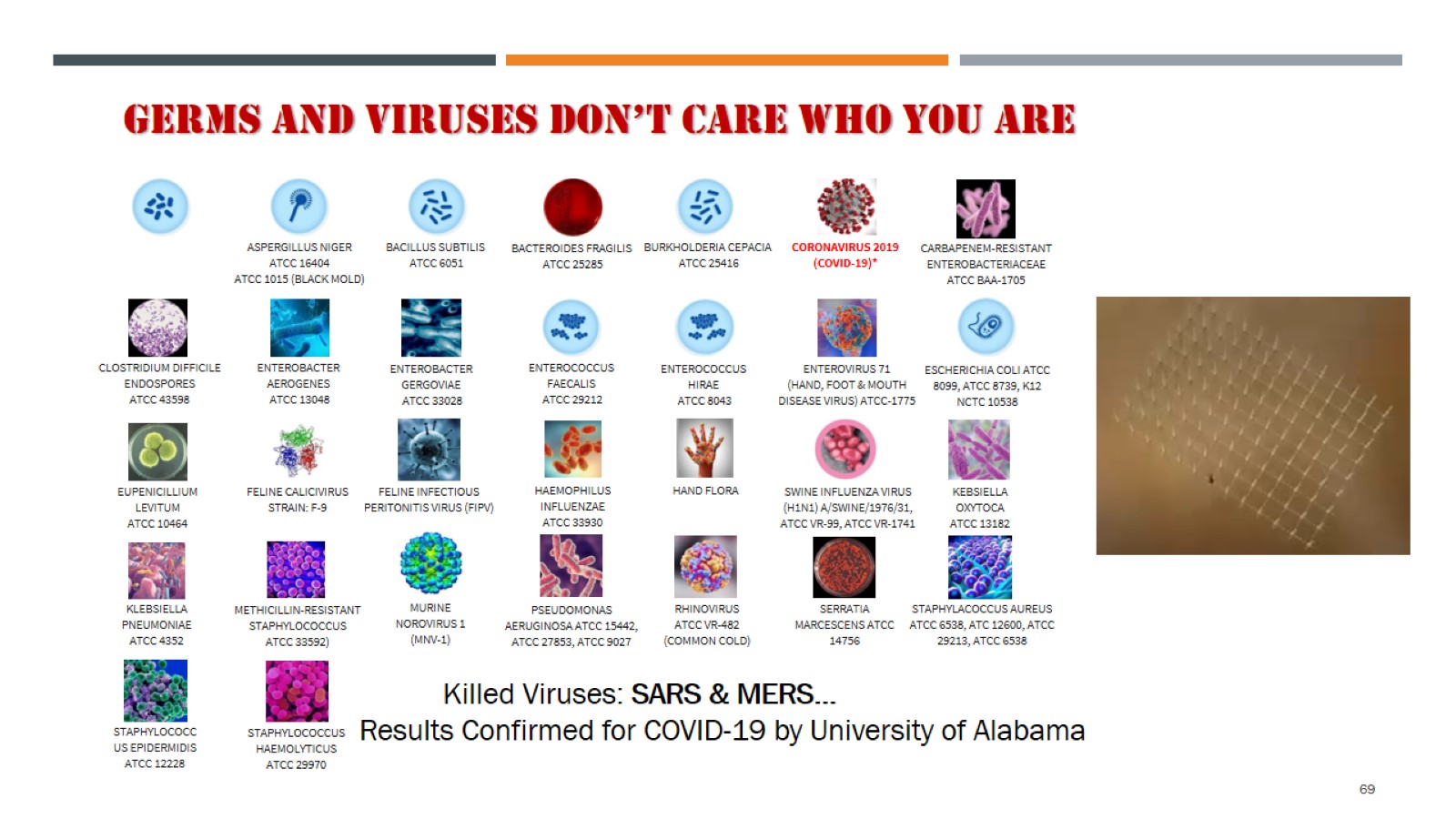 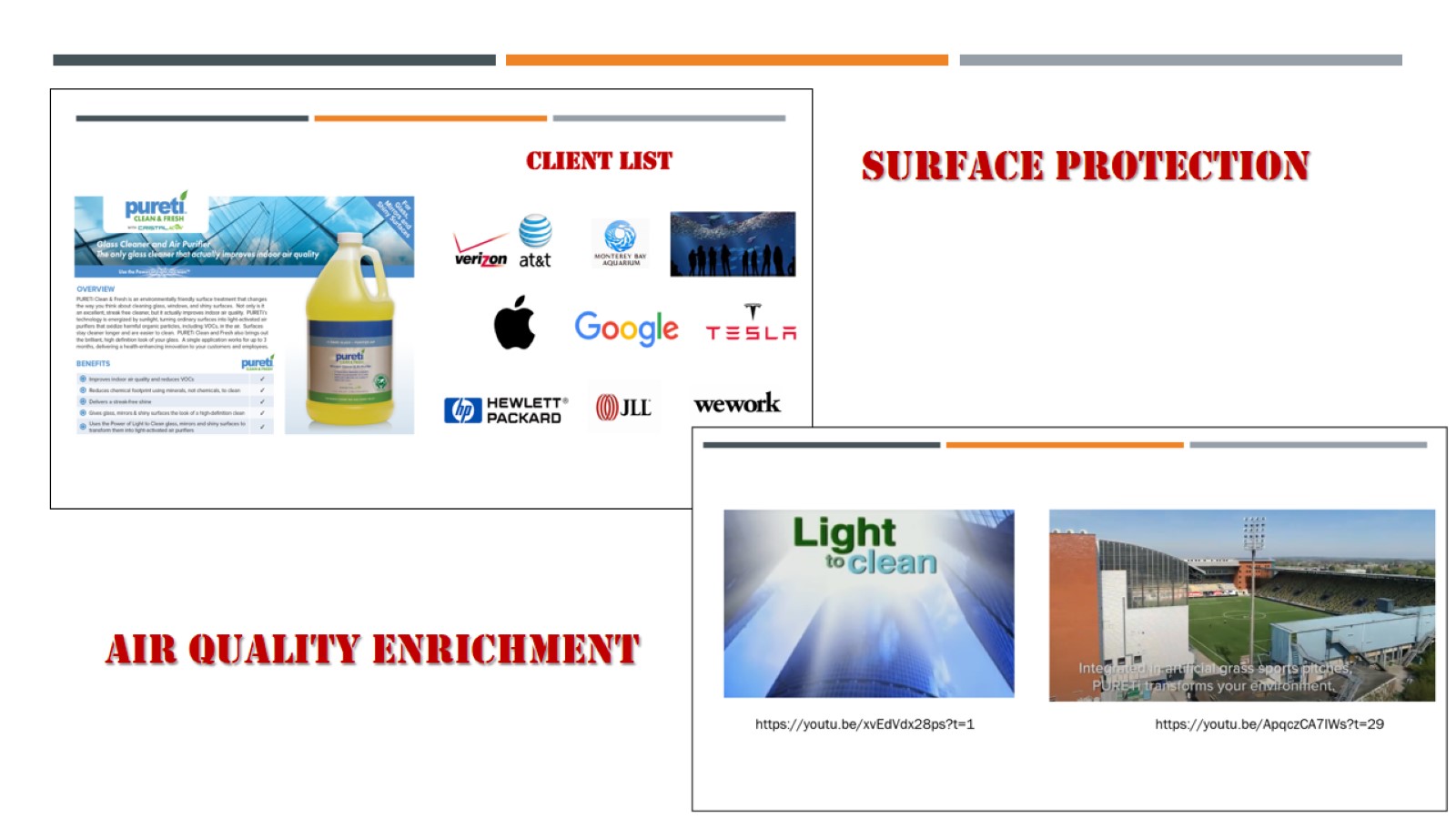 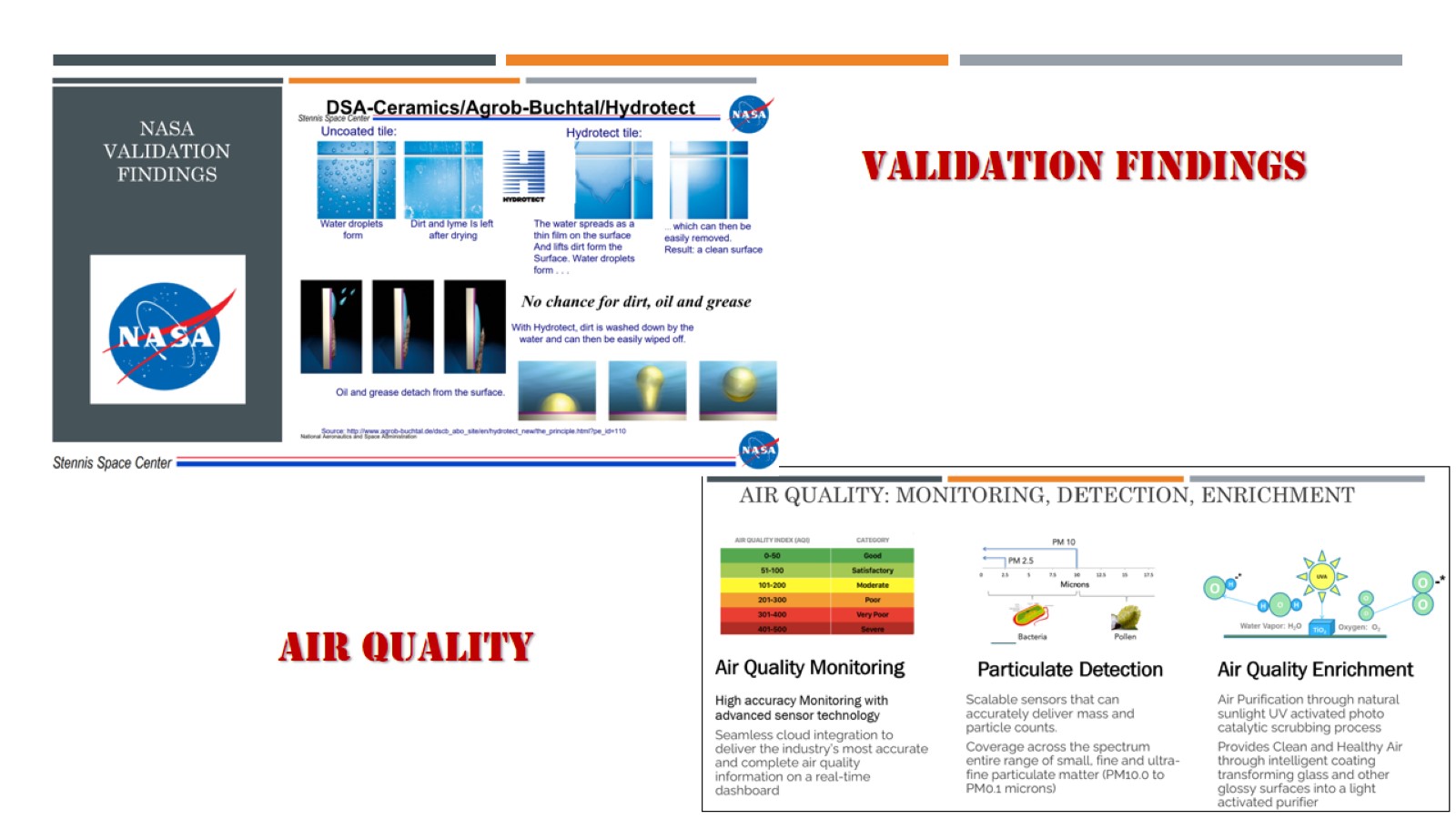 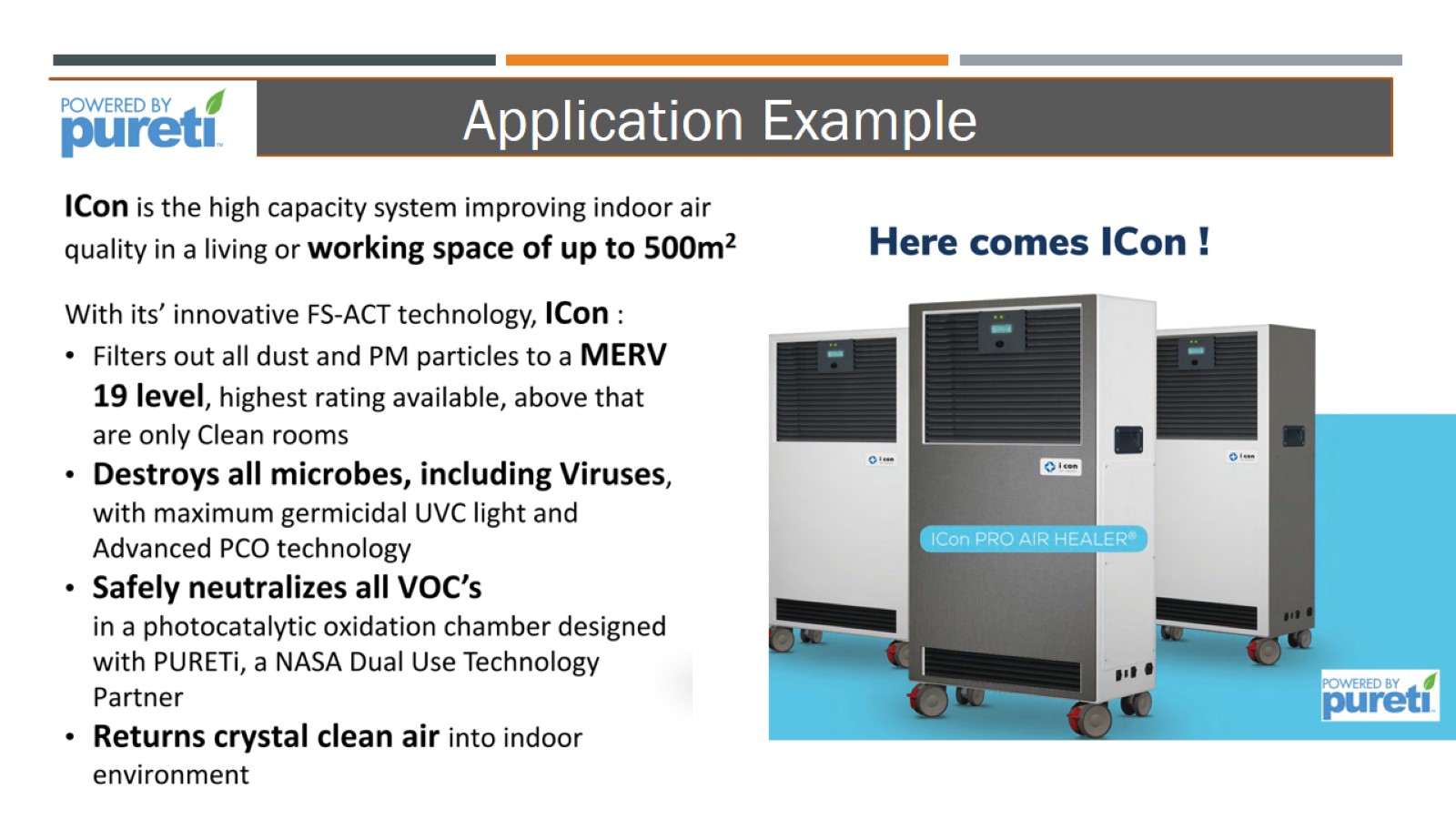 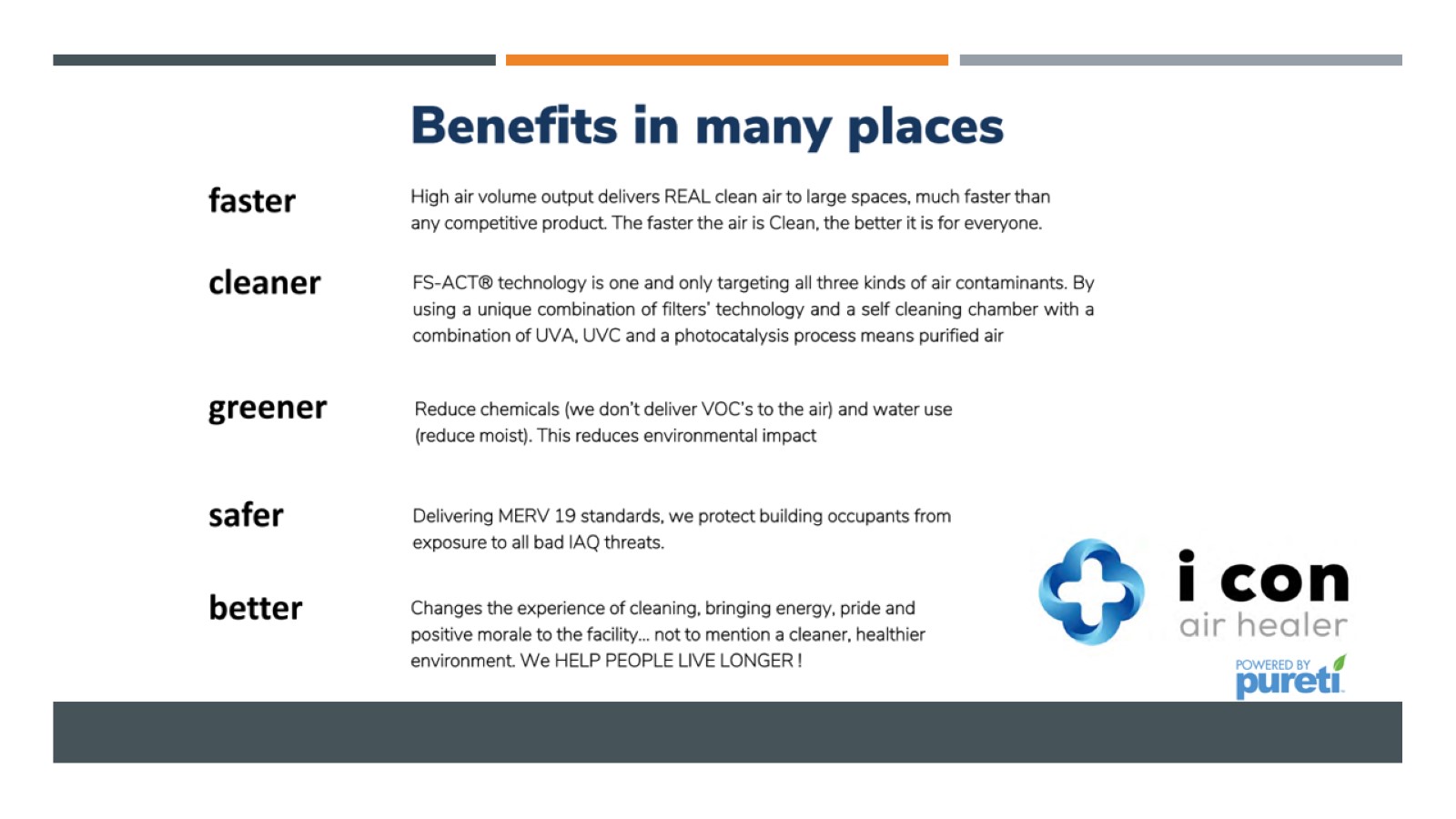 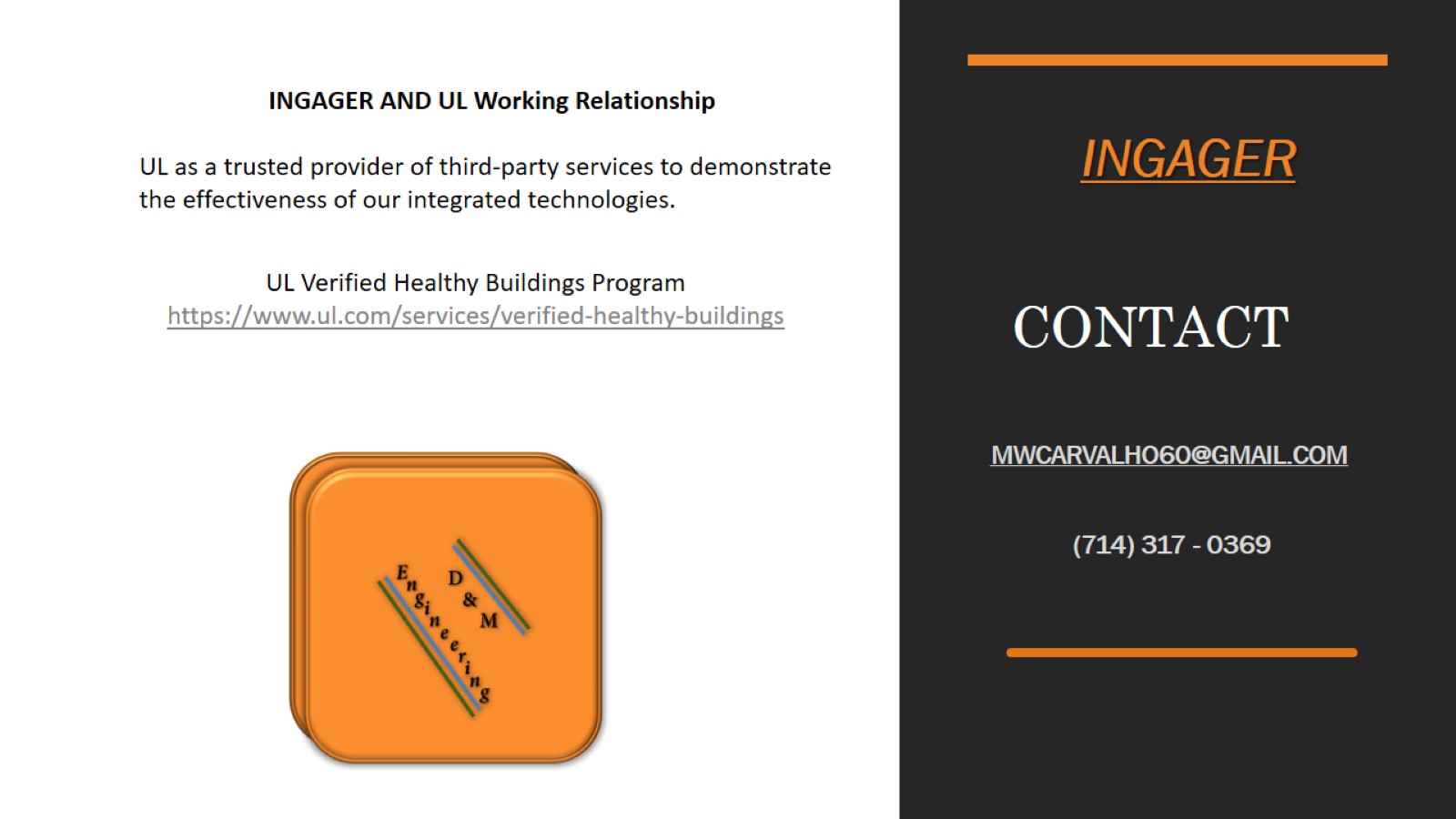 Contact
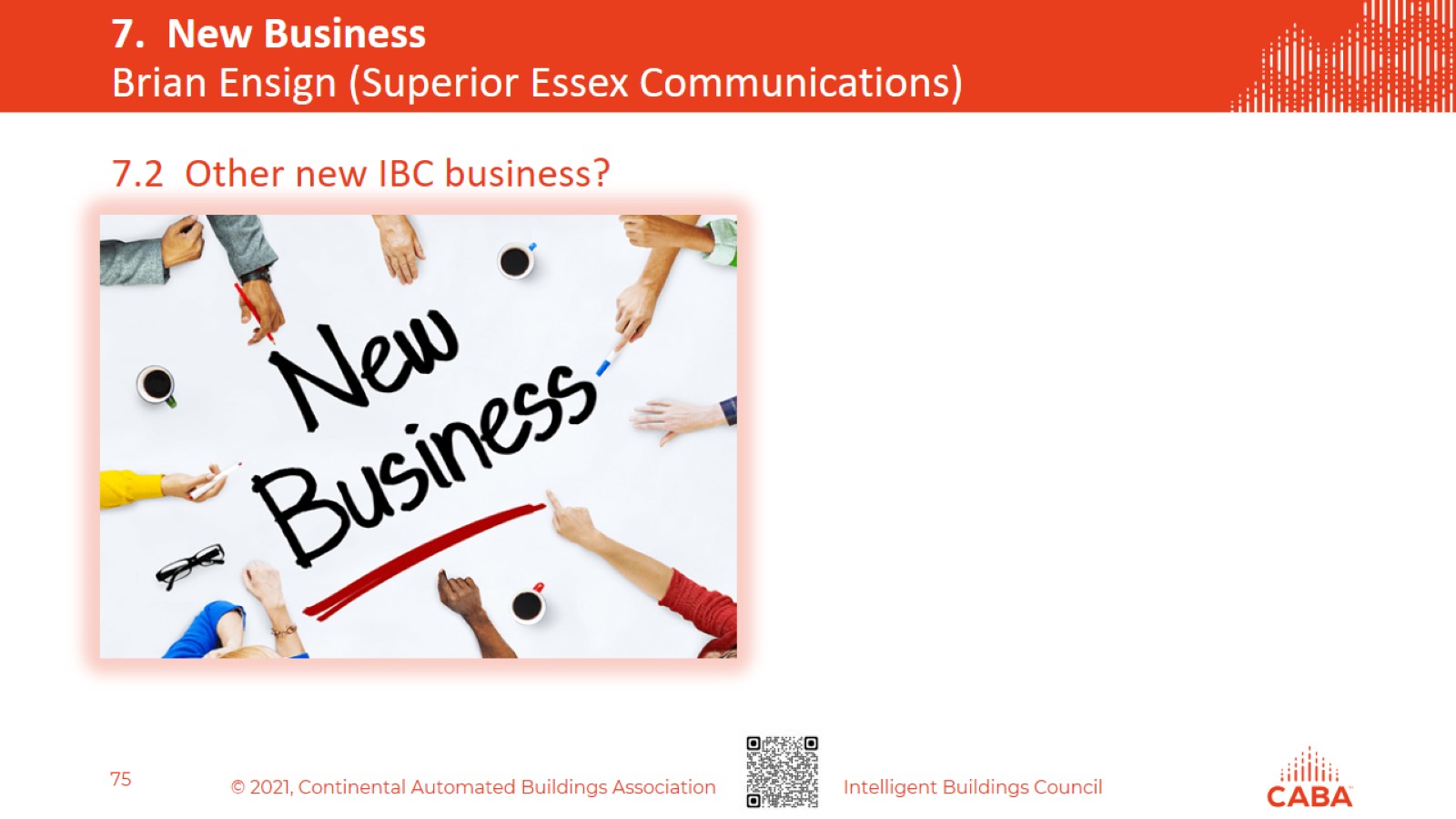 7.  New BusinessBrian Ensign (Superior Essex Communications)
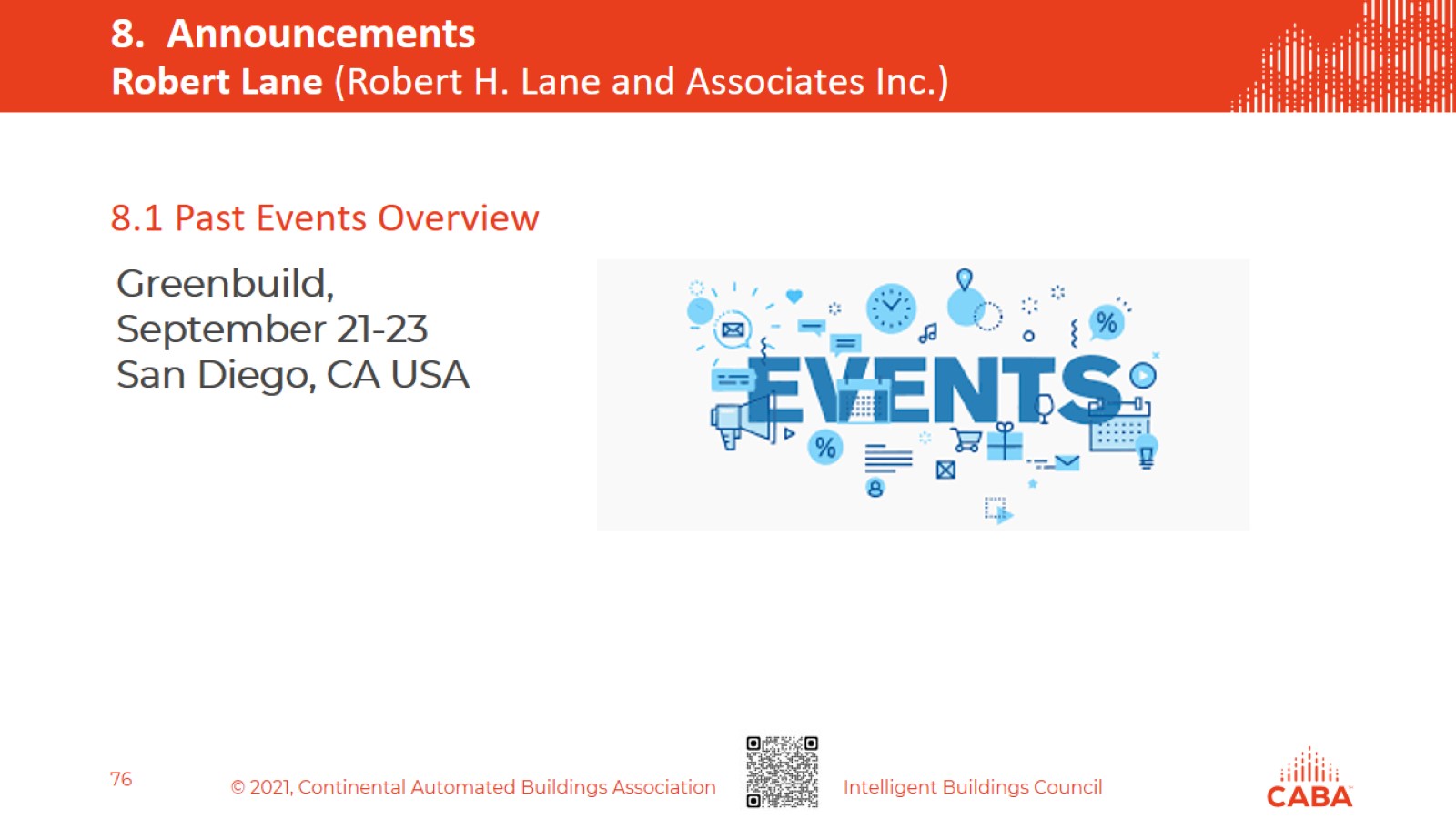 8.  AnnouncementsRobert Lane (Robert H. Lane and Associates Inc.)
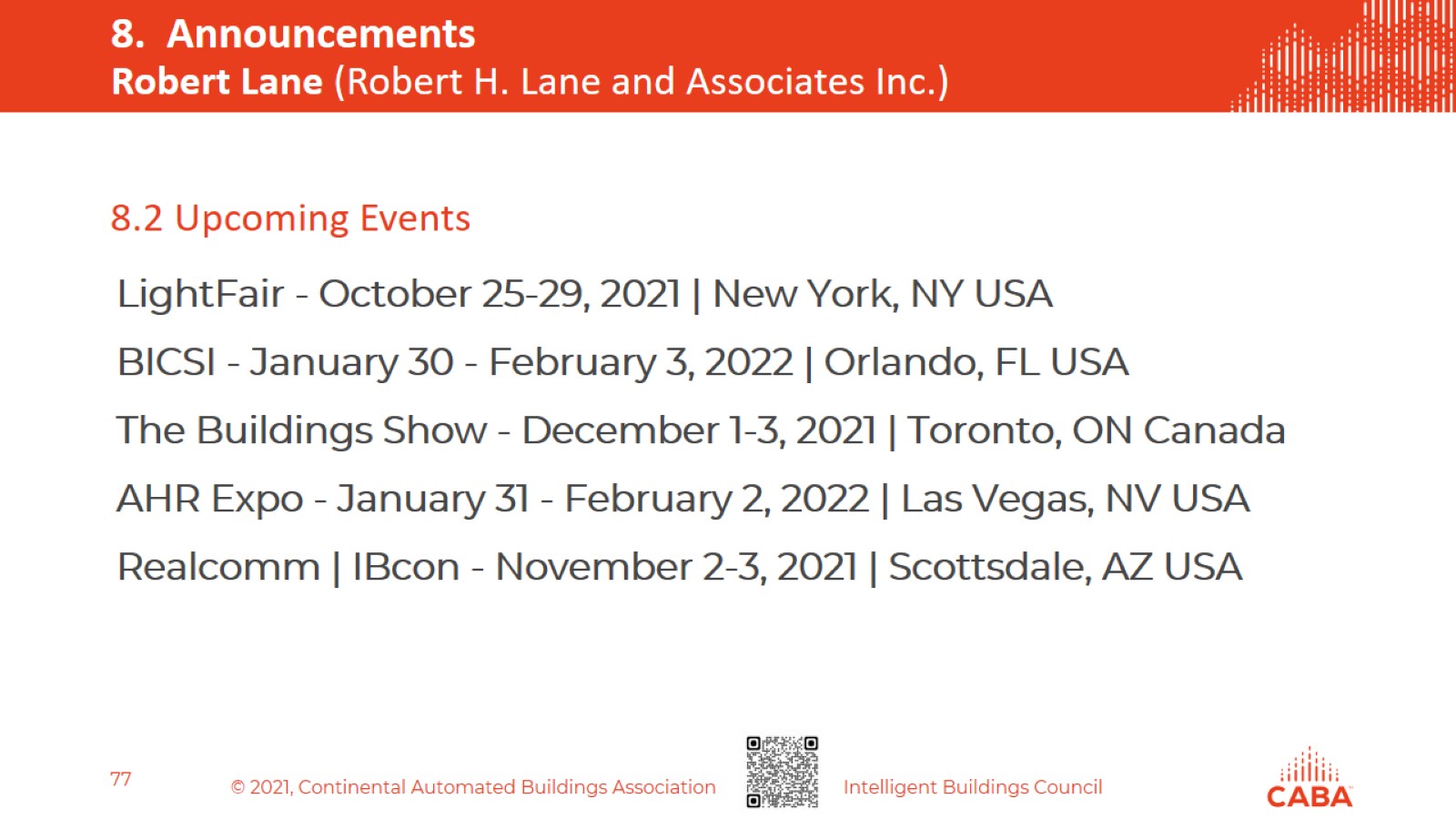 8.  AnnouncementsRobert Lane (Robert H. Lane and Associates Inc.)
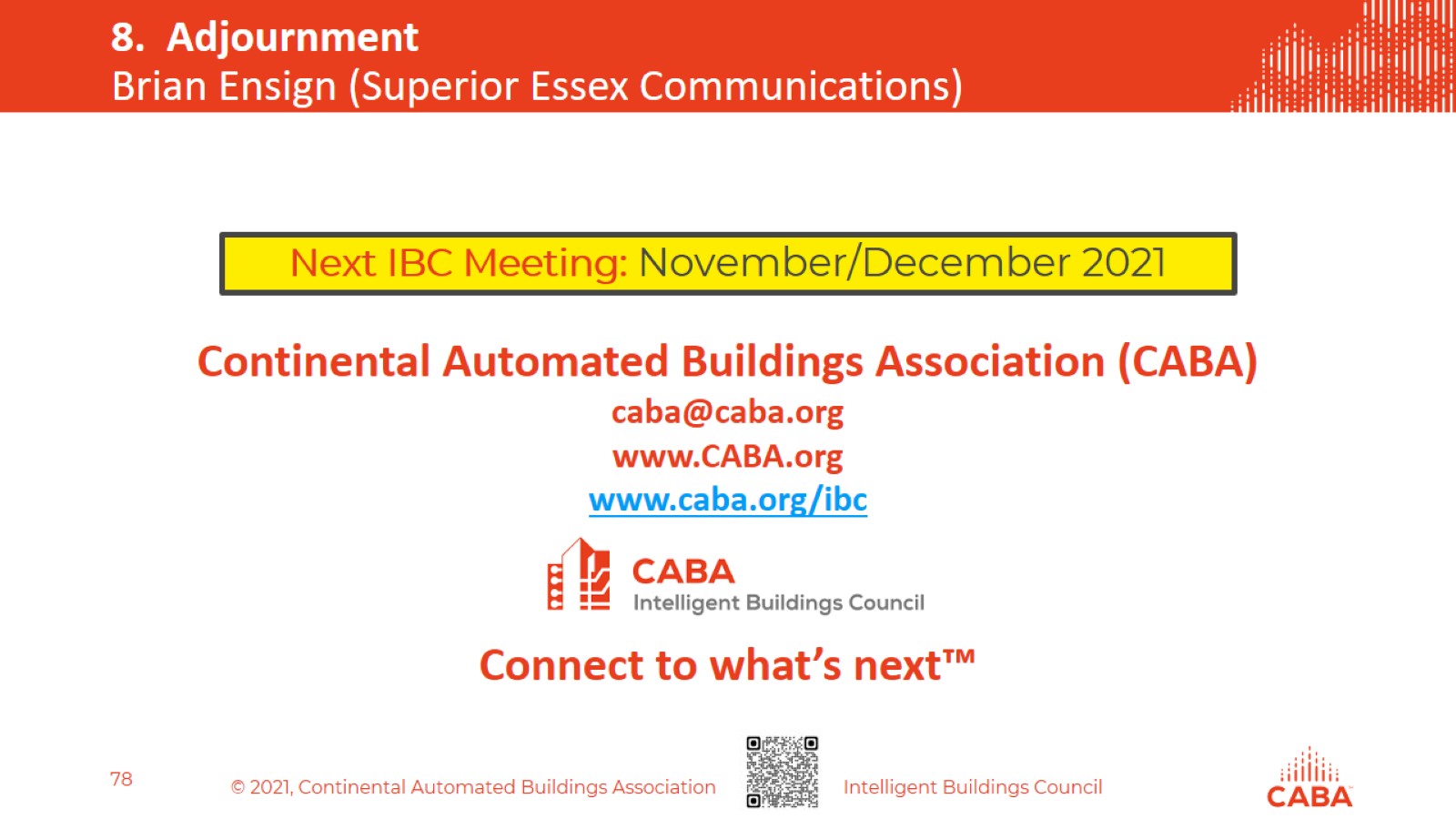 8.  AdjournmentBrian Ensign (Superior Essex Communications)